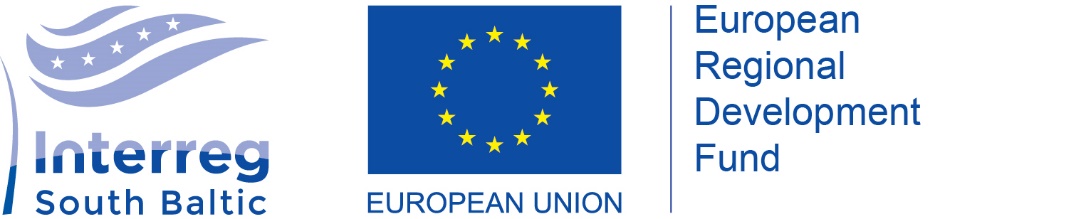 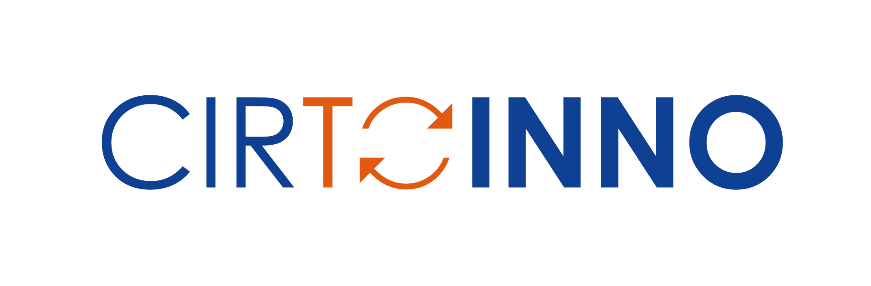 Dizaino mąstymo įrankiai žiedinei ekonomikai
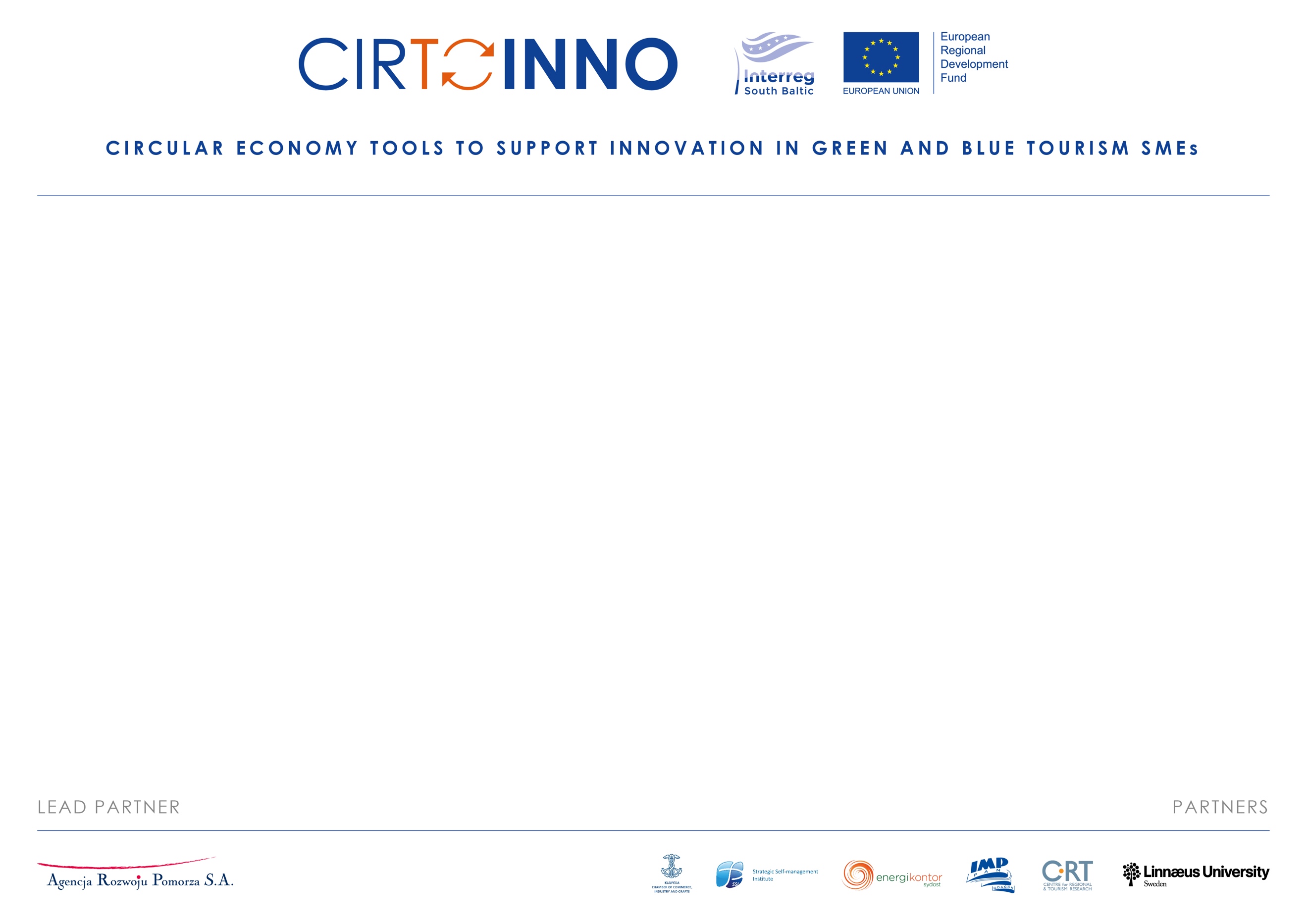 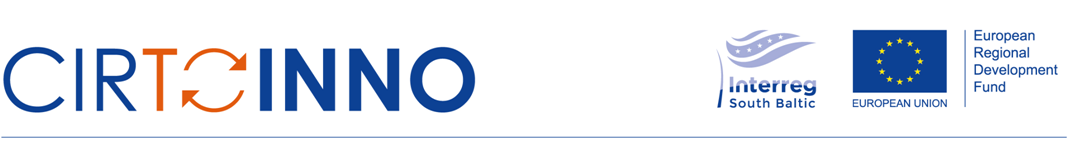 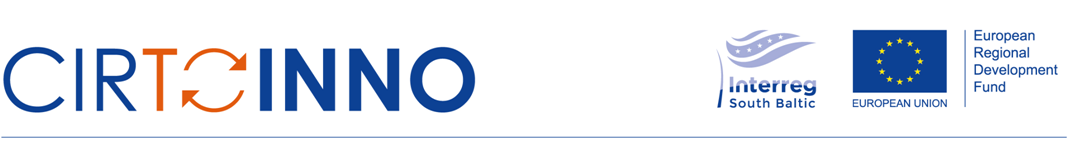 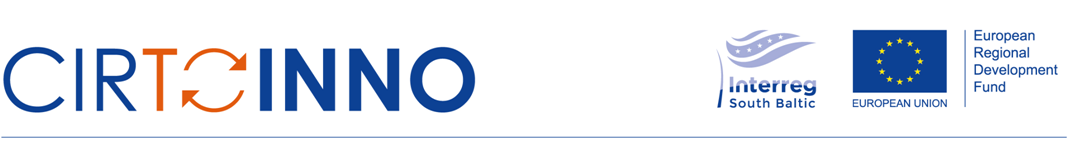 Mūsų perspektyva
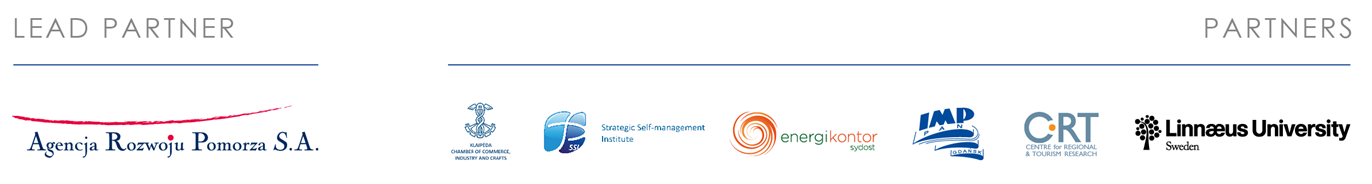 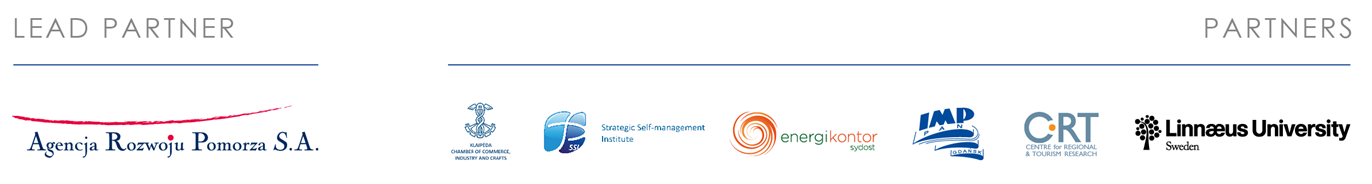 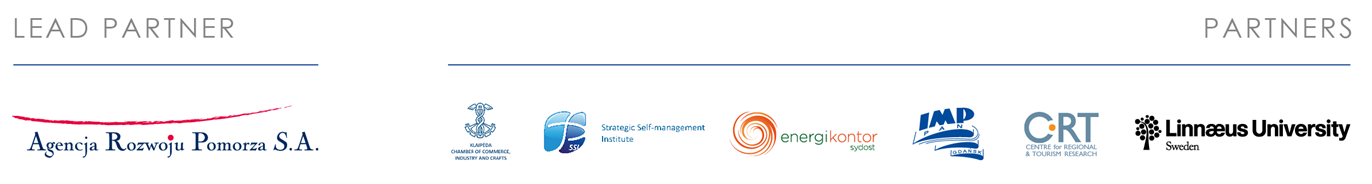 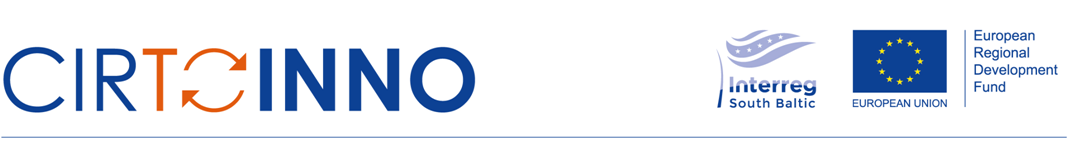 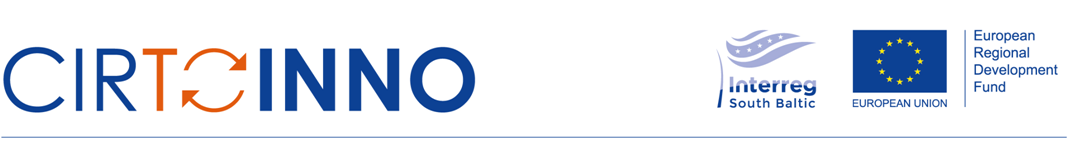 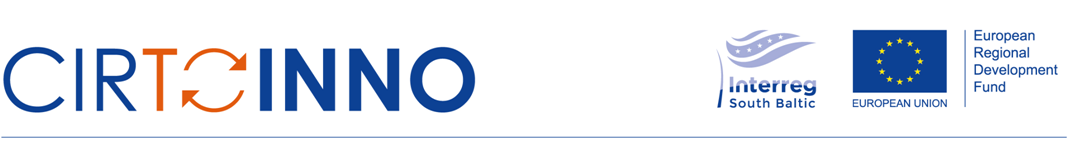 Jūsų perspektyva
Jūsų vardas
Jūsų supergalia
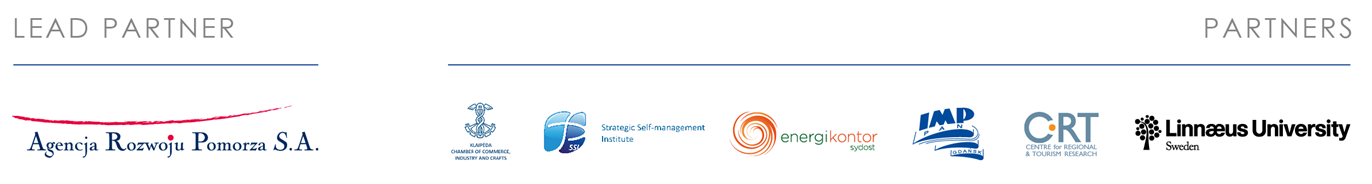 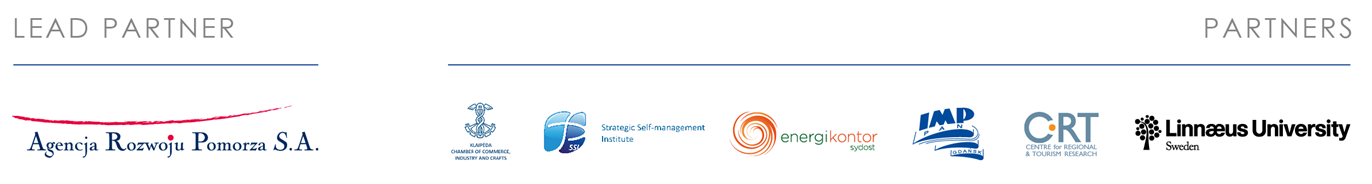 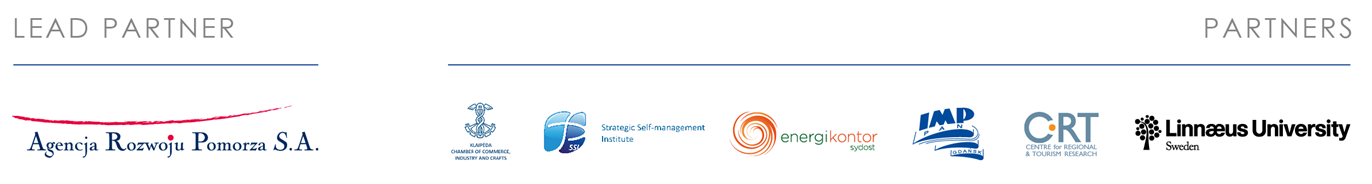 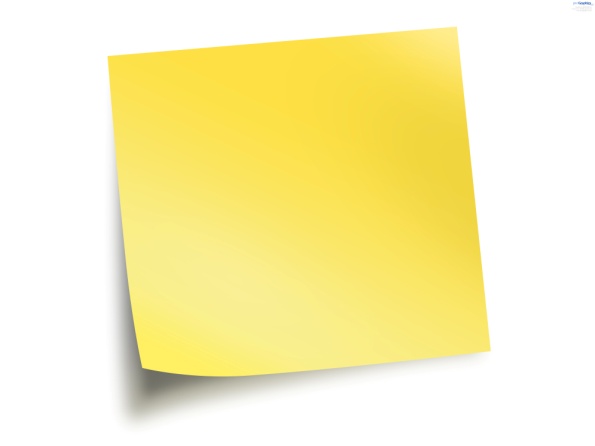 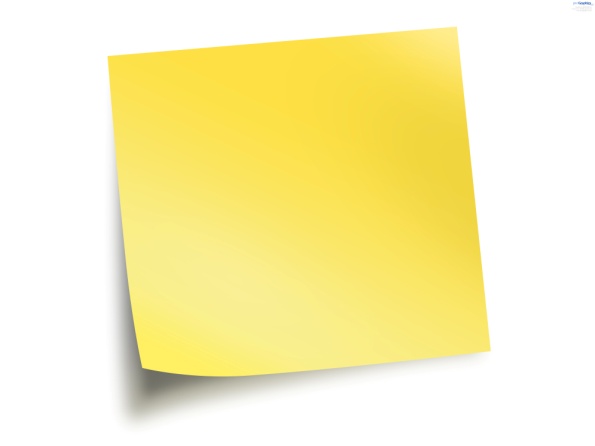 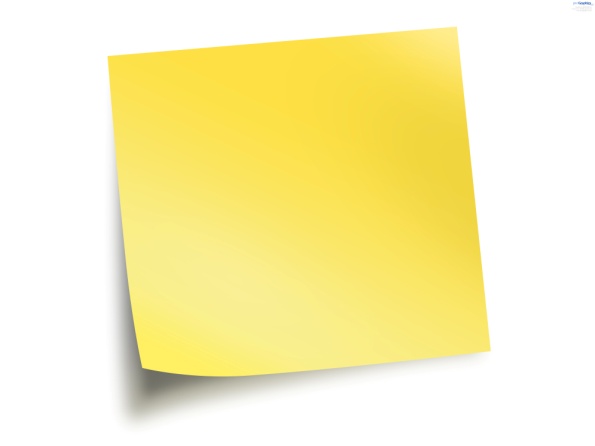 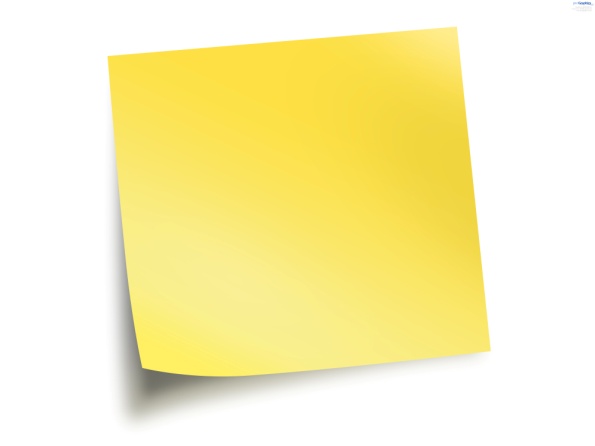 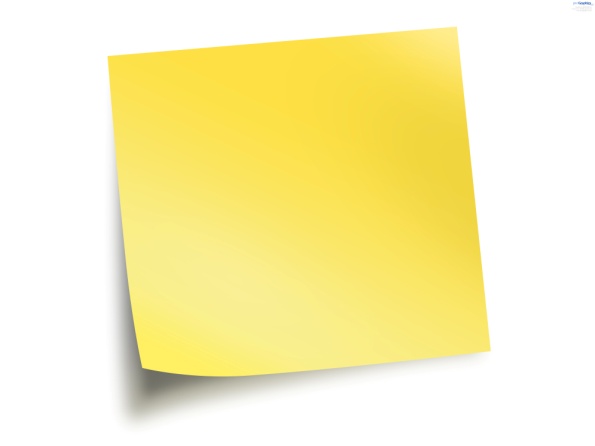 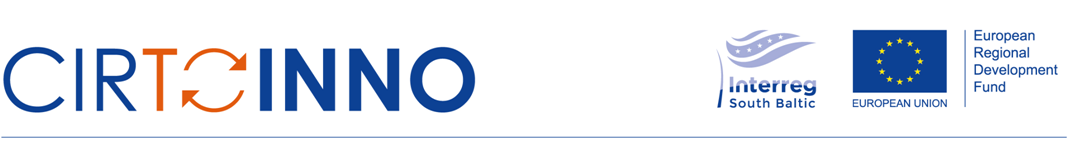 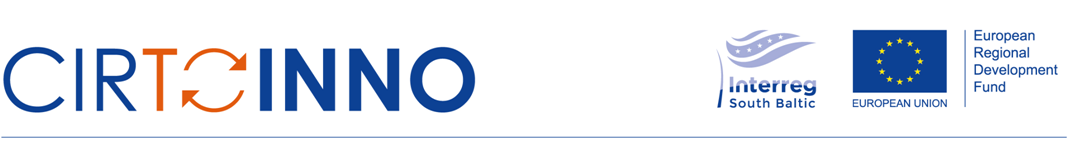 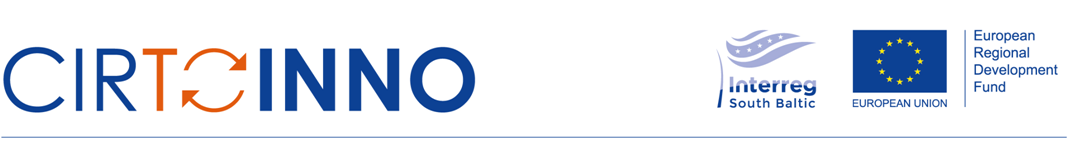 2-oji diena
1-oji diena
09.00 – 09.45 Įvadas
09.45 – 10.45 Poreikiai ir iššūkiai
10.45 – 11.00 Kavos pertraukėlė
11.00 – 13.00 Vartotojo poreikiai ir lūkesčiai
13.00 – 13.40 Pietūs
13.40 – 14.50 Vertės pasiūlymas ir dizaino iššūkis
14.50 – 15.00 Apibendrinimas
09.00 – 10.30 Idėjų kūrimas
10.30 – 10.45 Kavos pertraukėlė 
10:45 - 12:30 Idėjų pasirinkimas
12.30 – 13.00 Prototipų kūrimas
13.00 – 13.40 Pietūs
13.40 – 14.30 Testavimas
14.30 – 15.00 Apibendrinimas
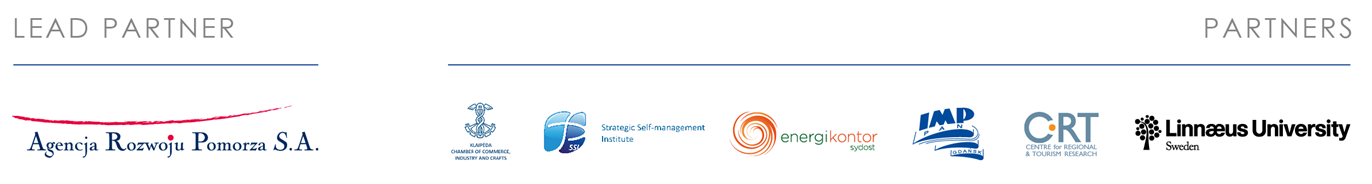 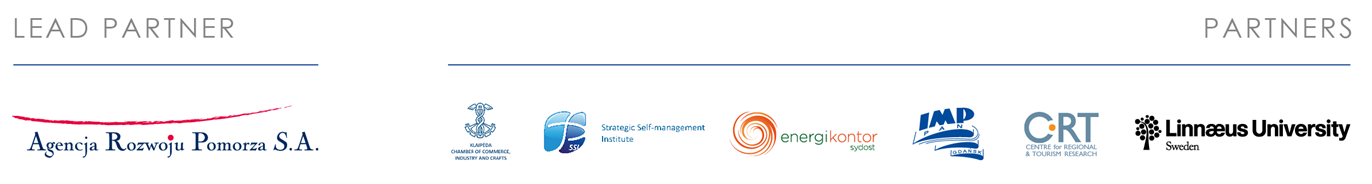 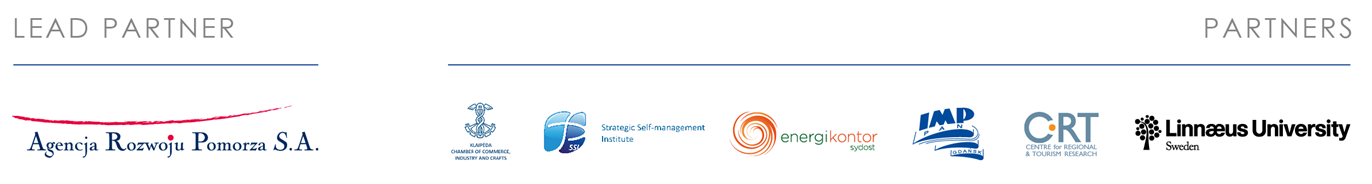 twarze
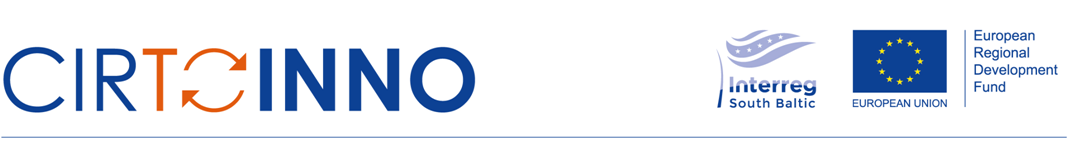 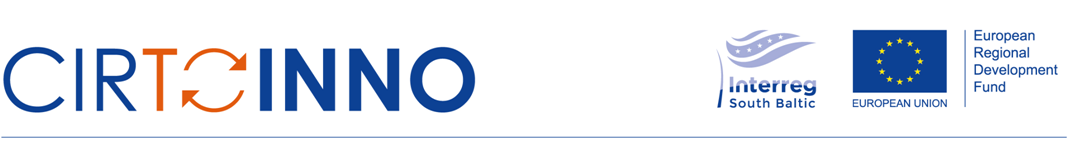 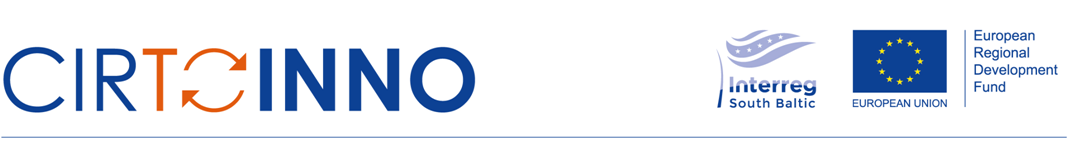 DIZAINO MĄSTYMAS?
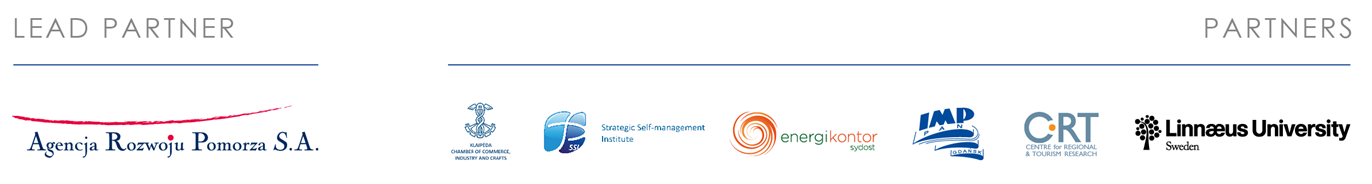 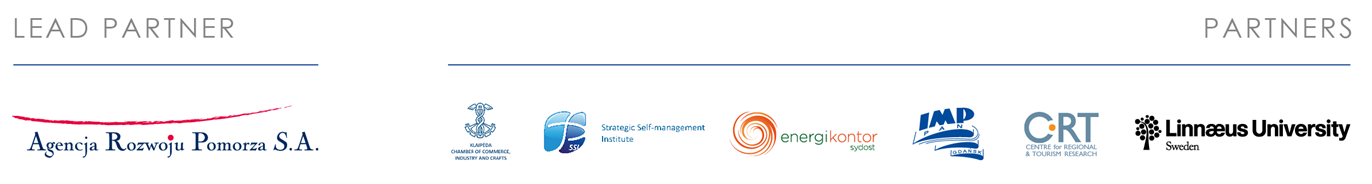 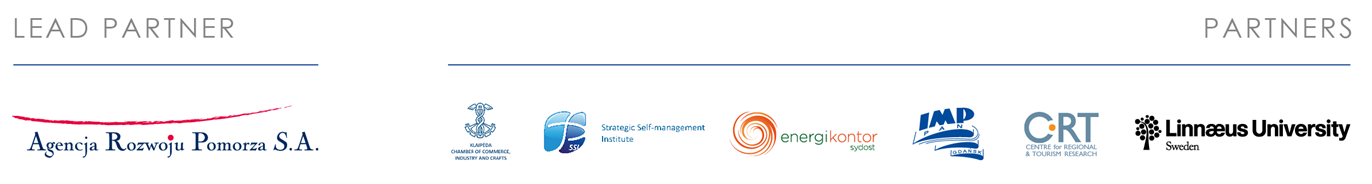 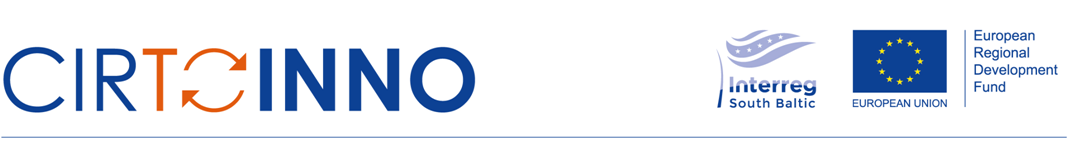 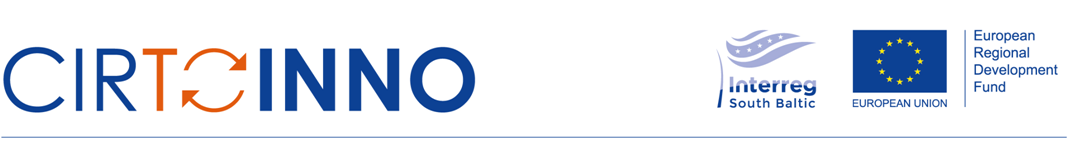 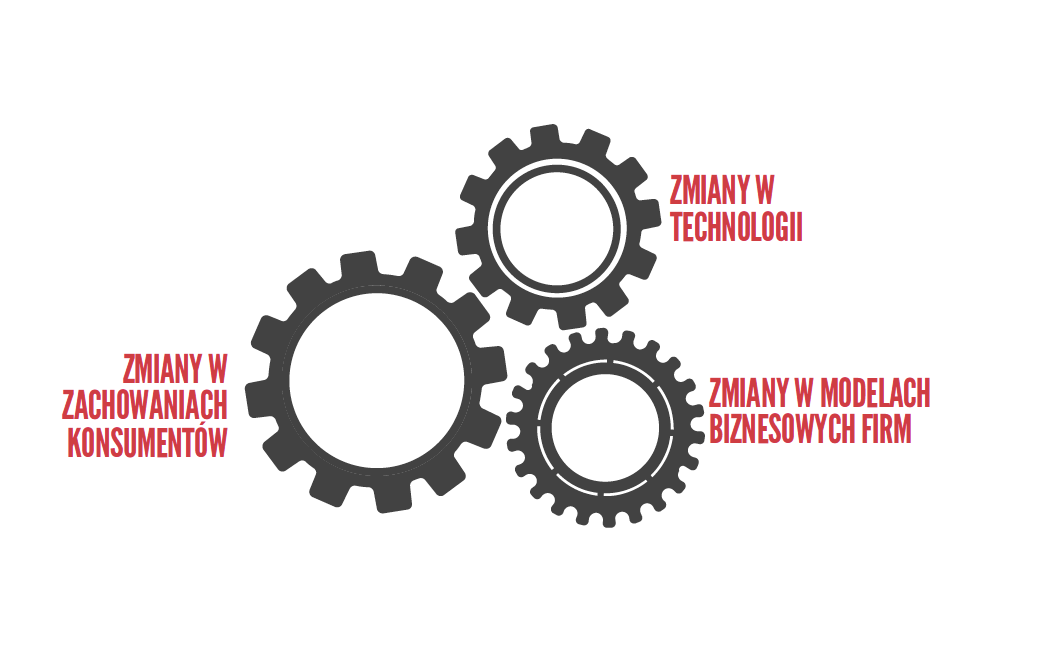 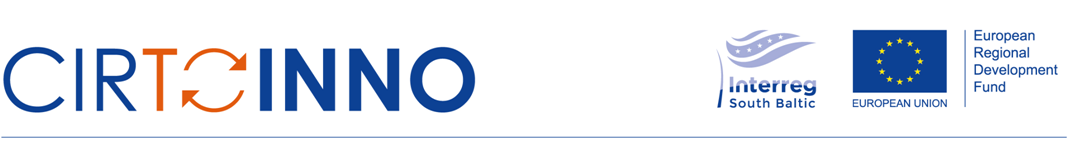 POKYTIS
Technologijų pokyčiai
Vartotojų lūkesčių pokyčiai
Verslo modelių pokyčiai
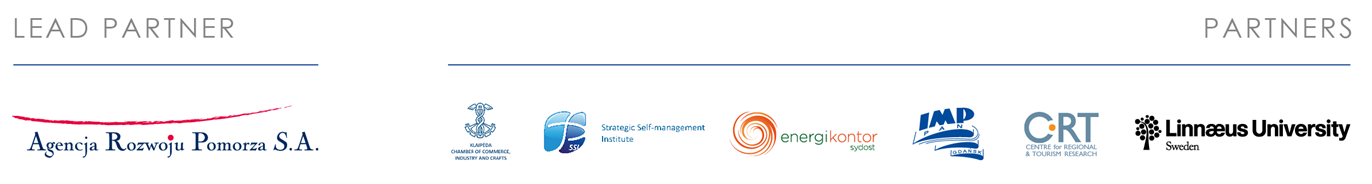 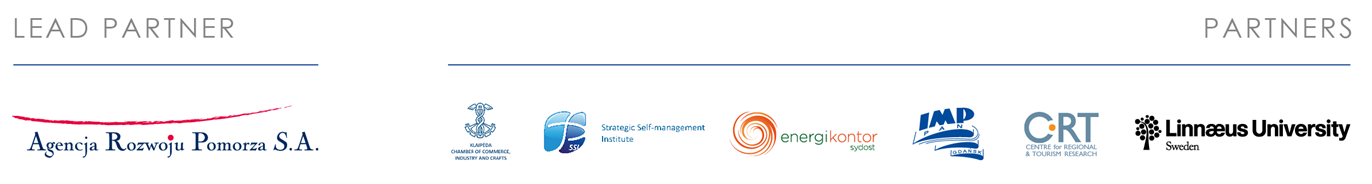 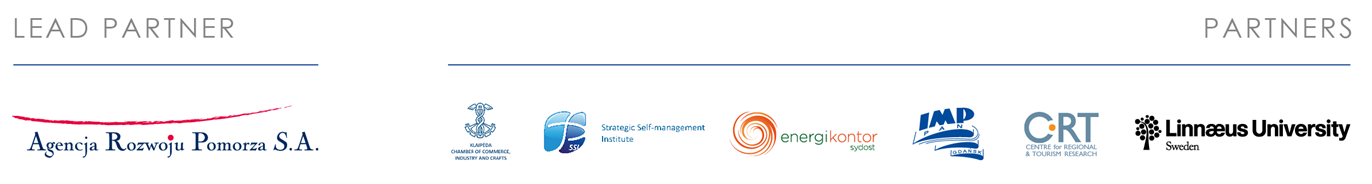 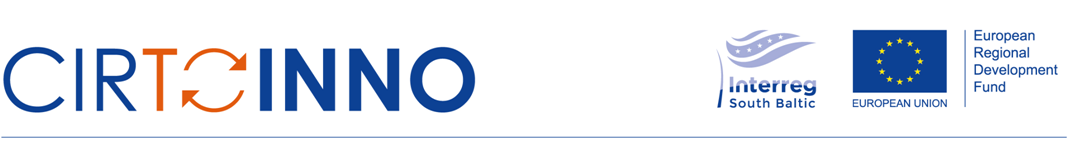 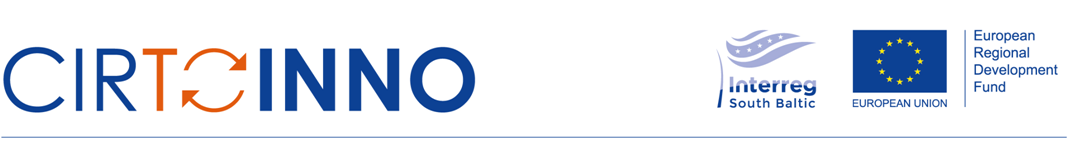 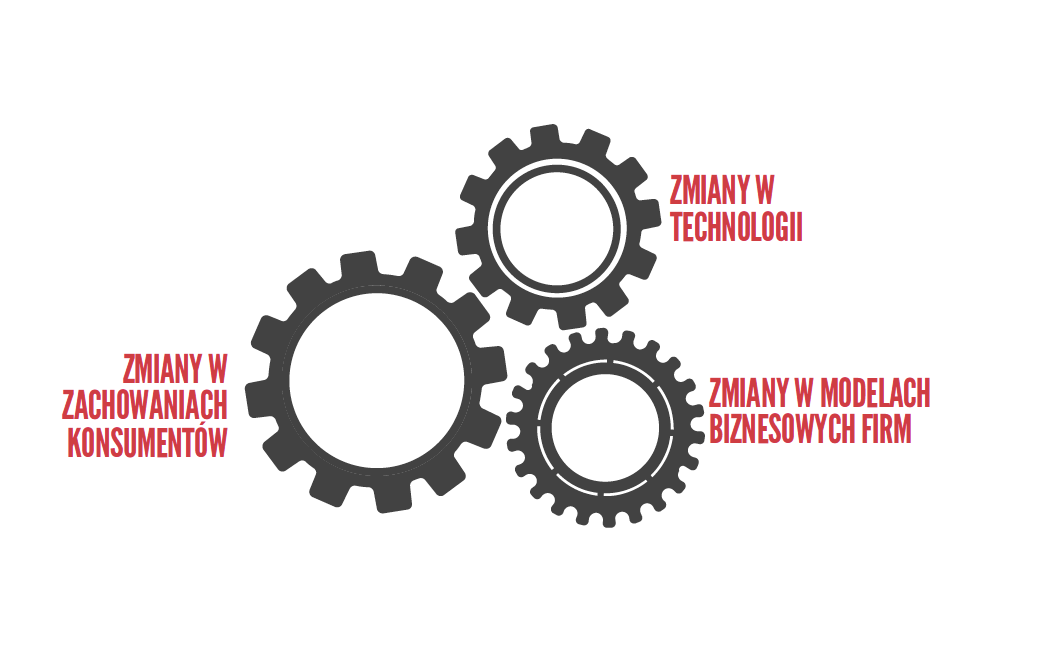 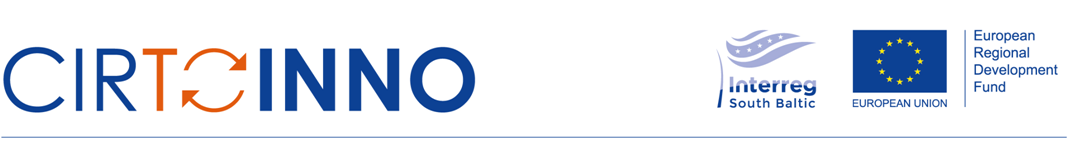 POKYTIS
Technologijų pokyčiai
DIZAINO MĄSTYMAS
Vartotojų lūkesčių pokyčiai
Verslo modelių pokyčiai
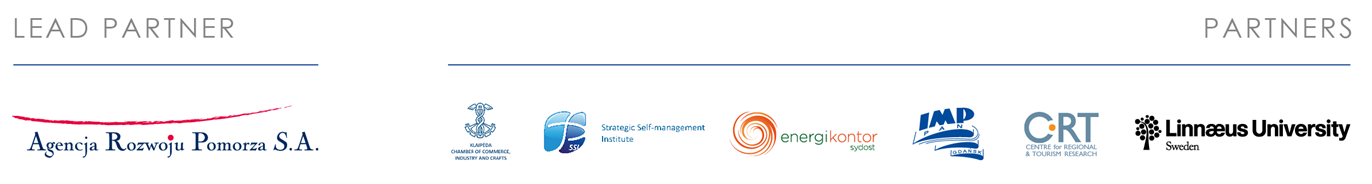 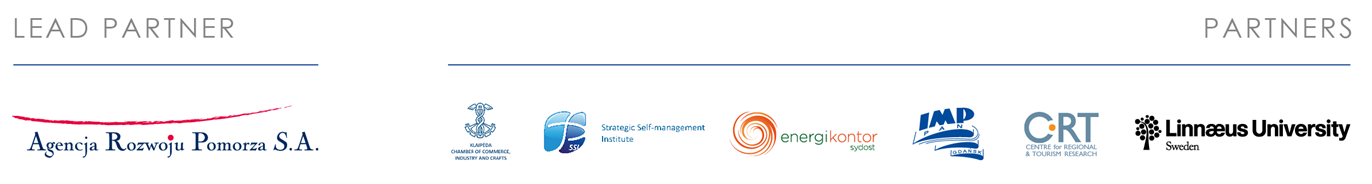 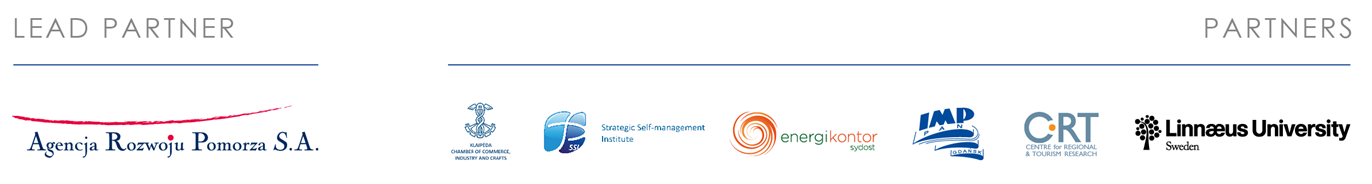 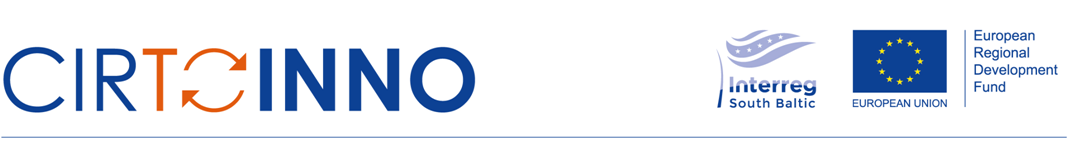 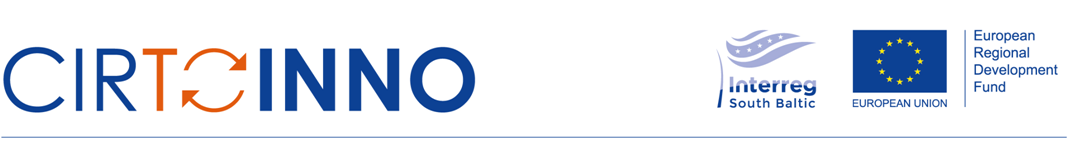 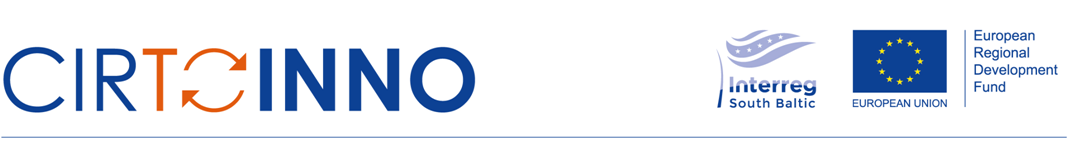 1. VARTOTOJAS CENTRE
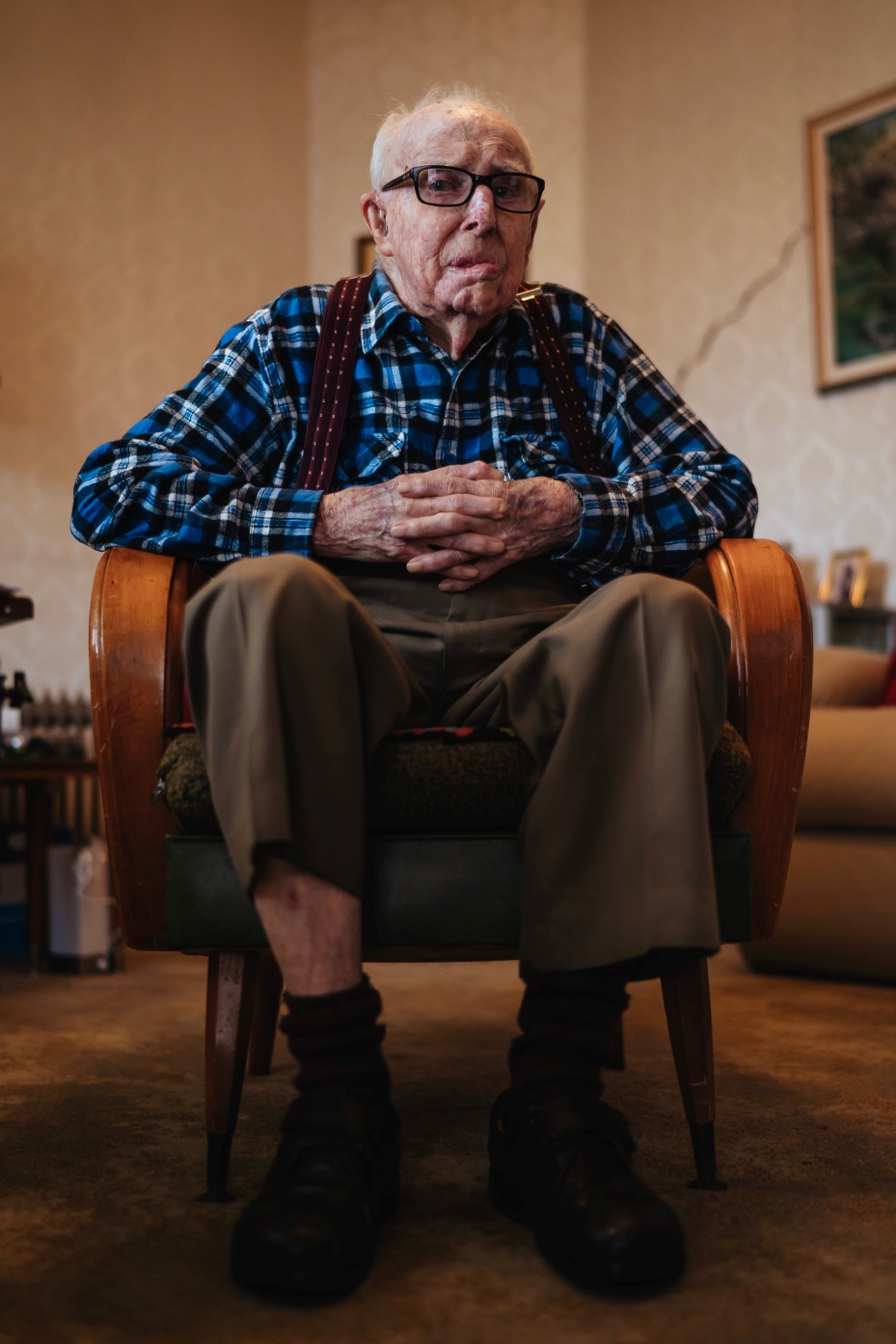 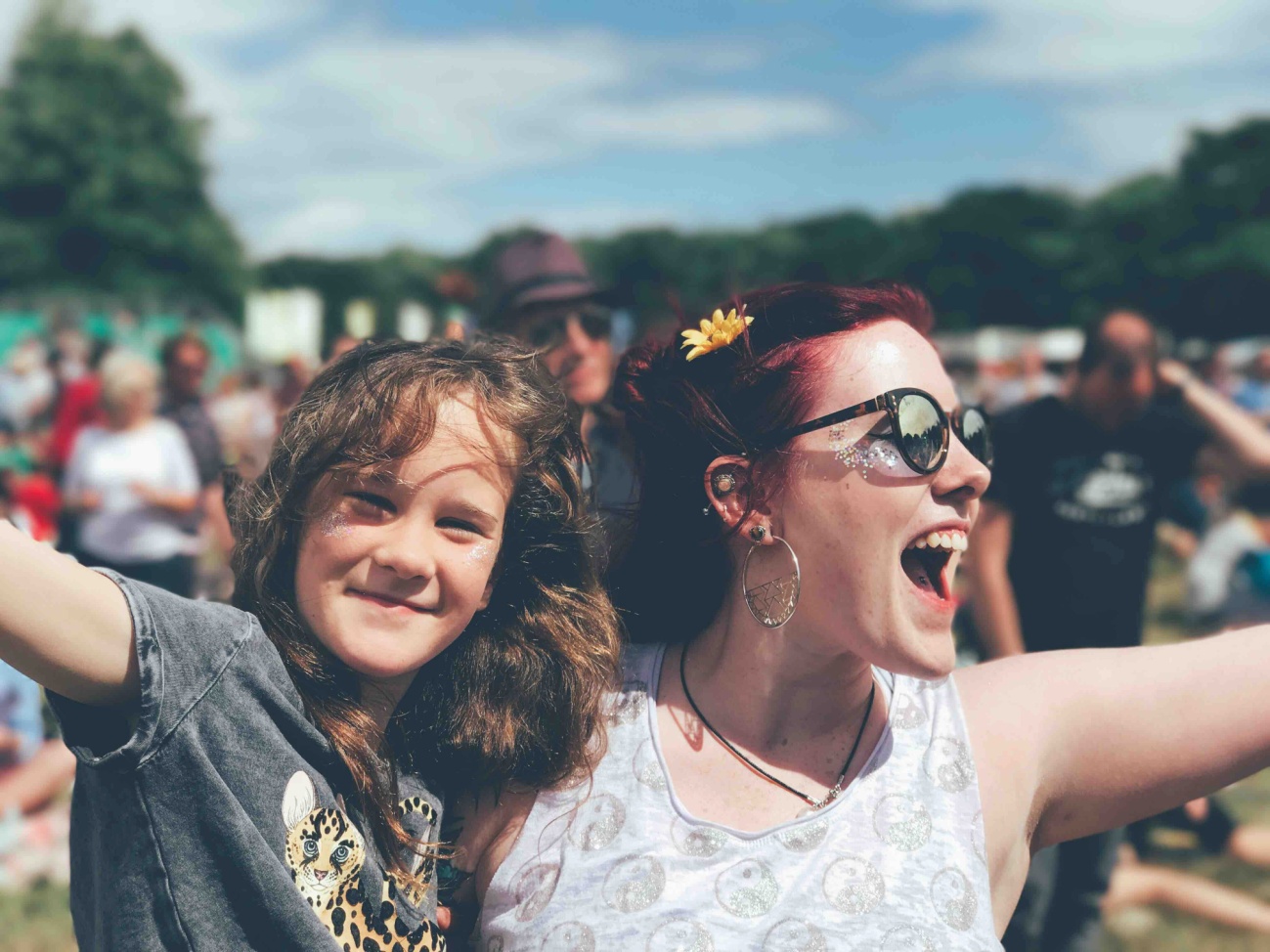 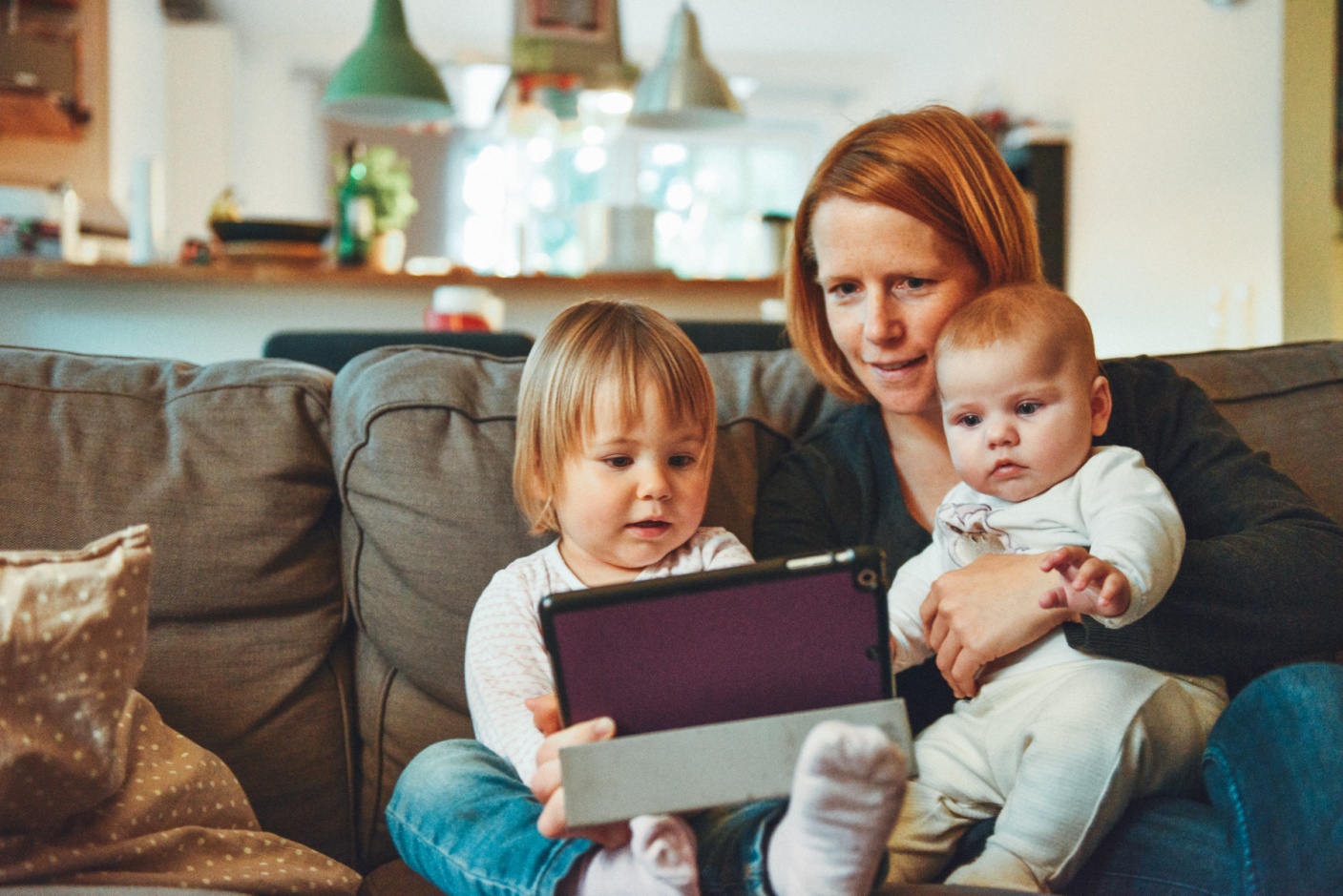 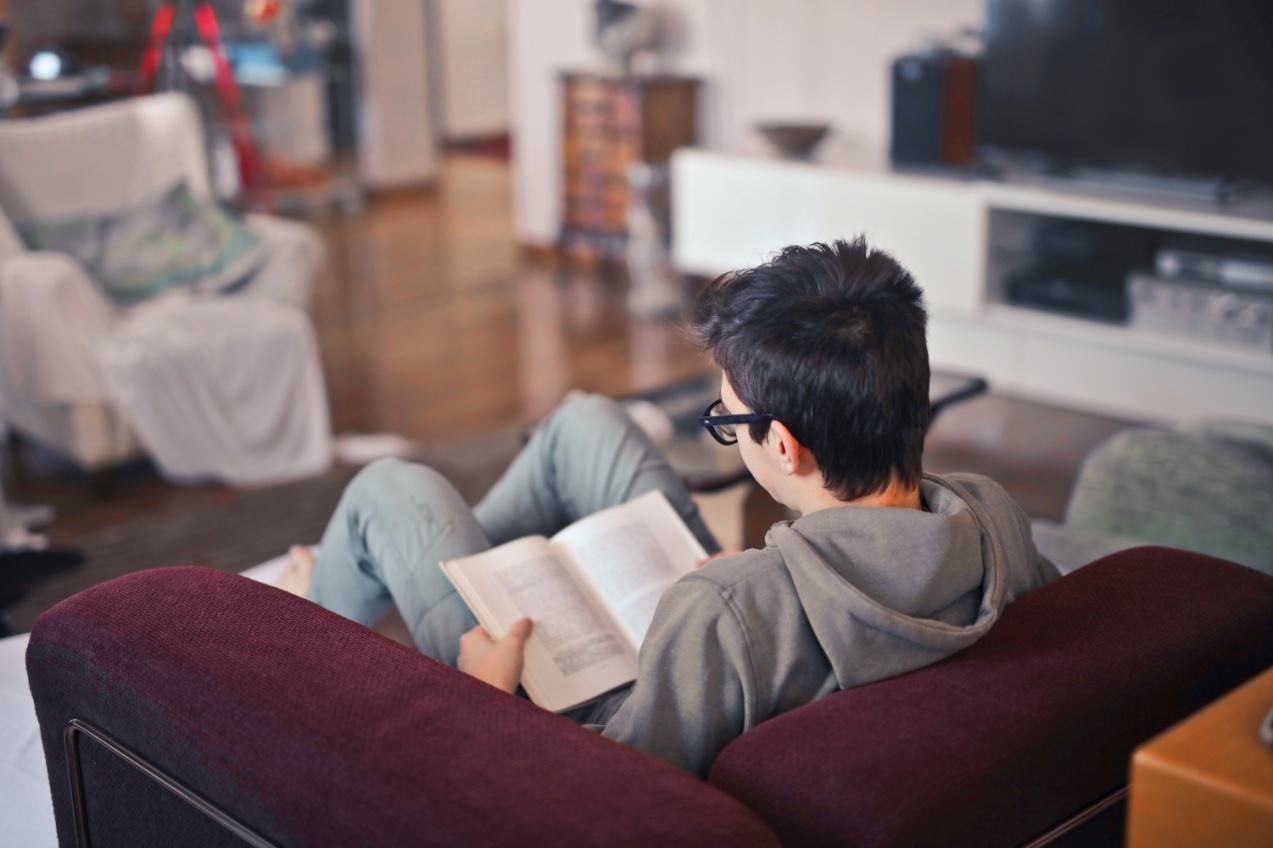 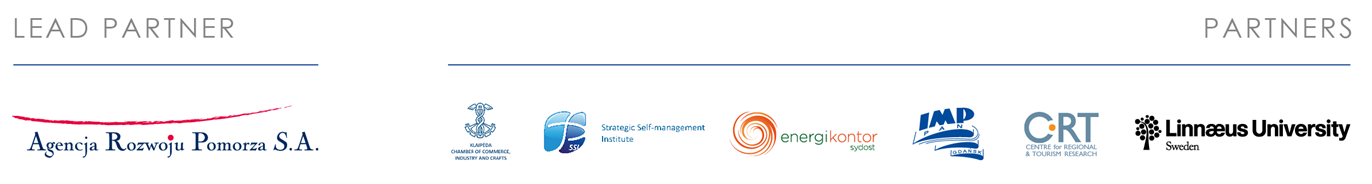 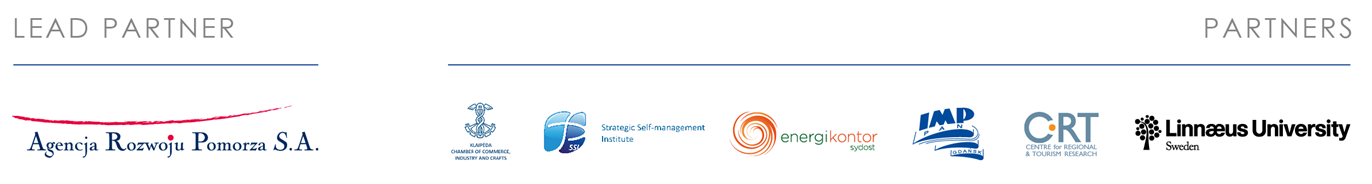 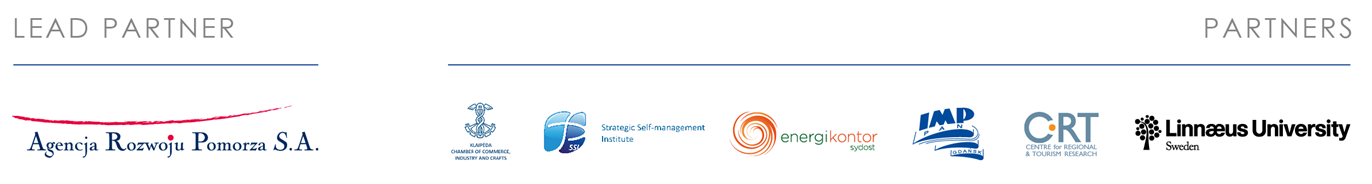 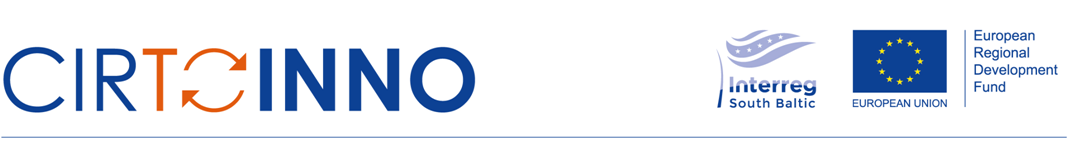 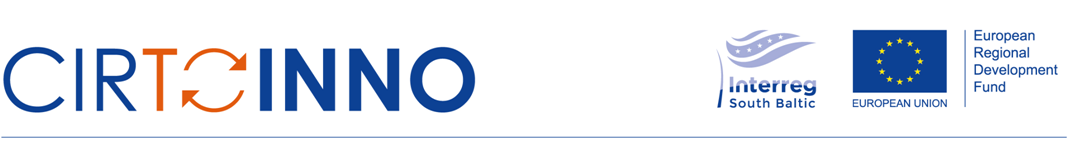 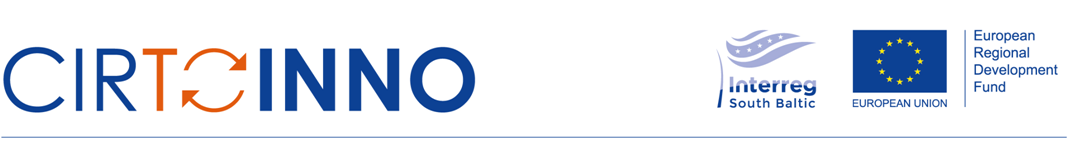 2. TARPDISCIPLININIS DARBAS
(ĮSKAITANT IŠORINĮ POŽIŪRĮ)
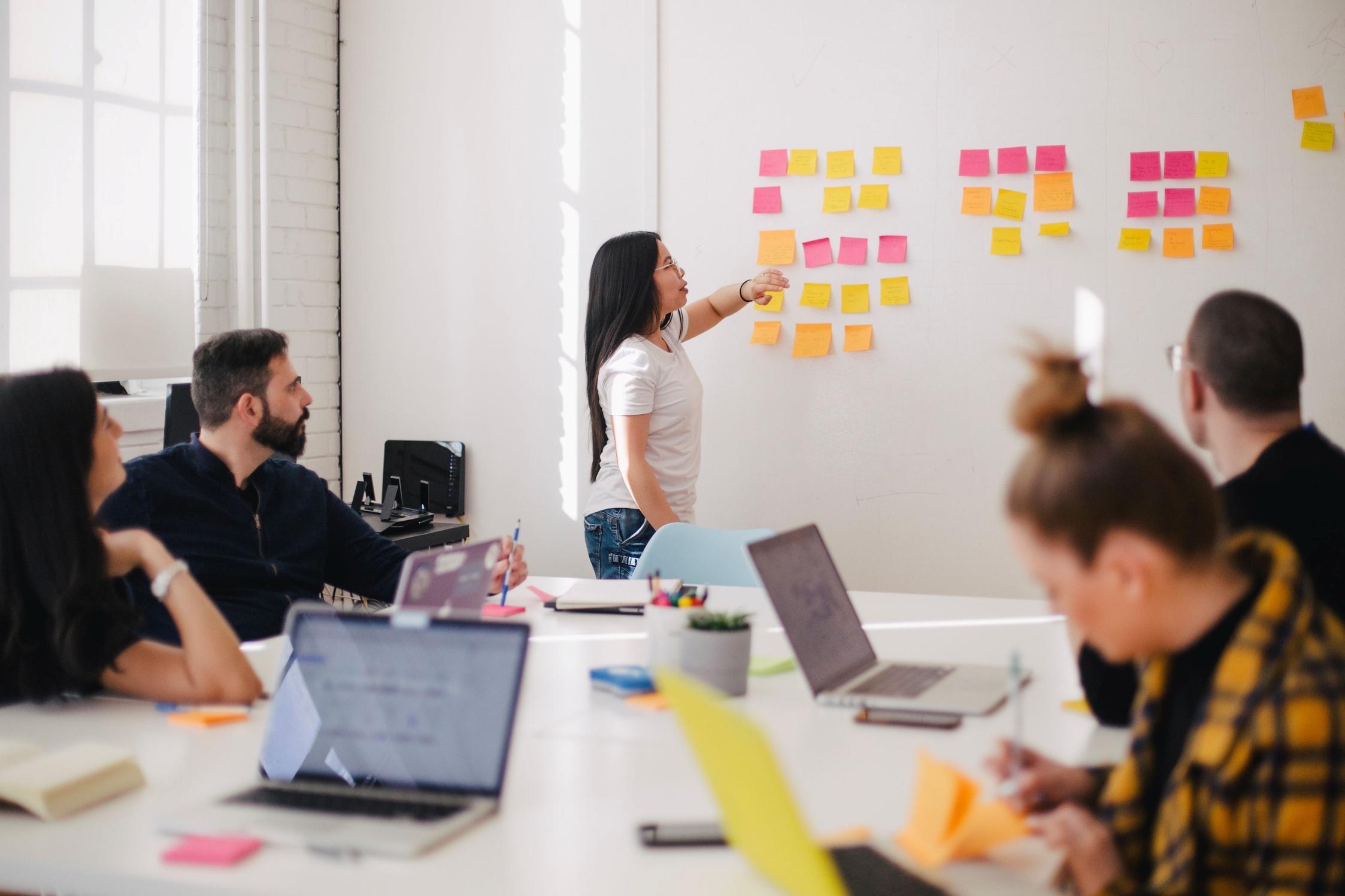 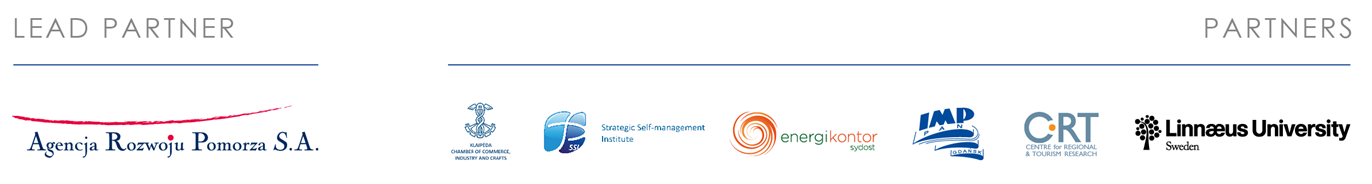 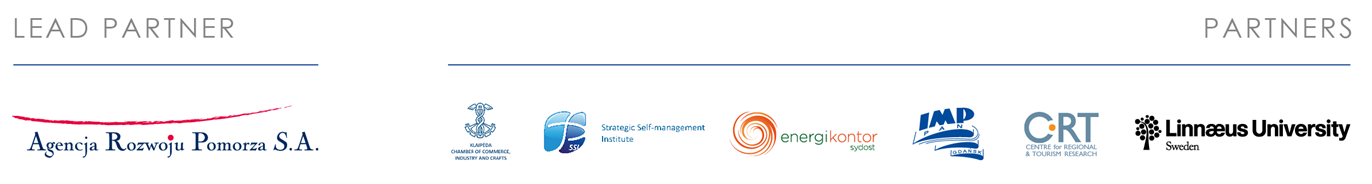 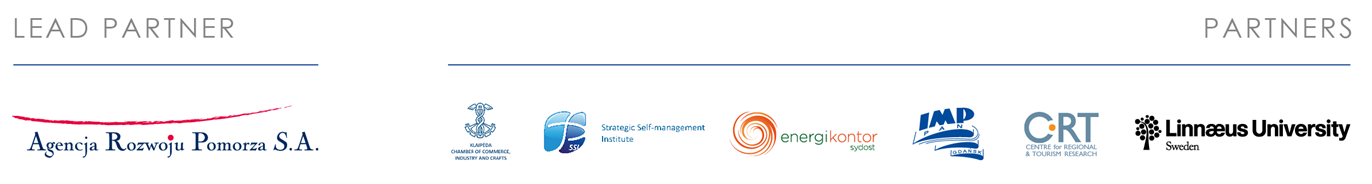 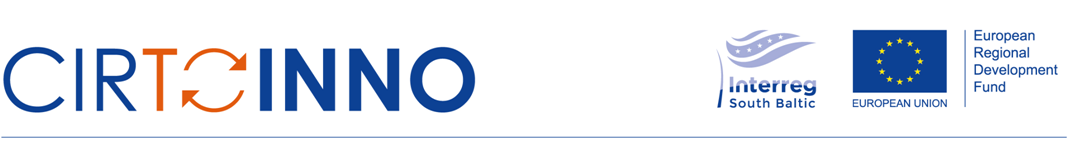 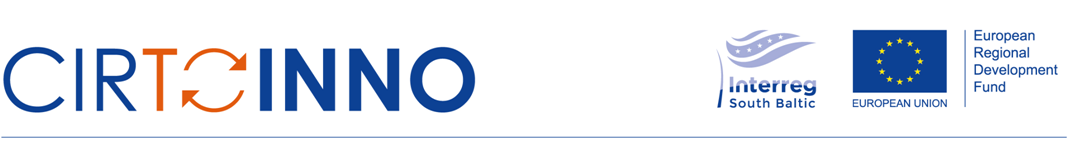 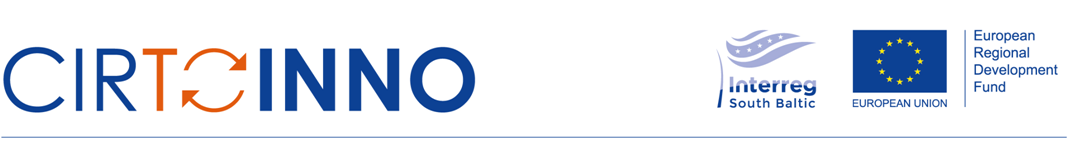 3. GREITAS PROTOTIPŲ KŪRIMAS IR JŲ TESTAVIMAS 
SU VARTOTOJAIS
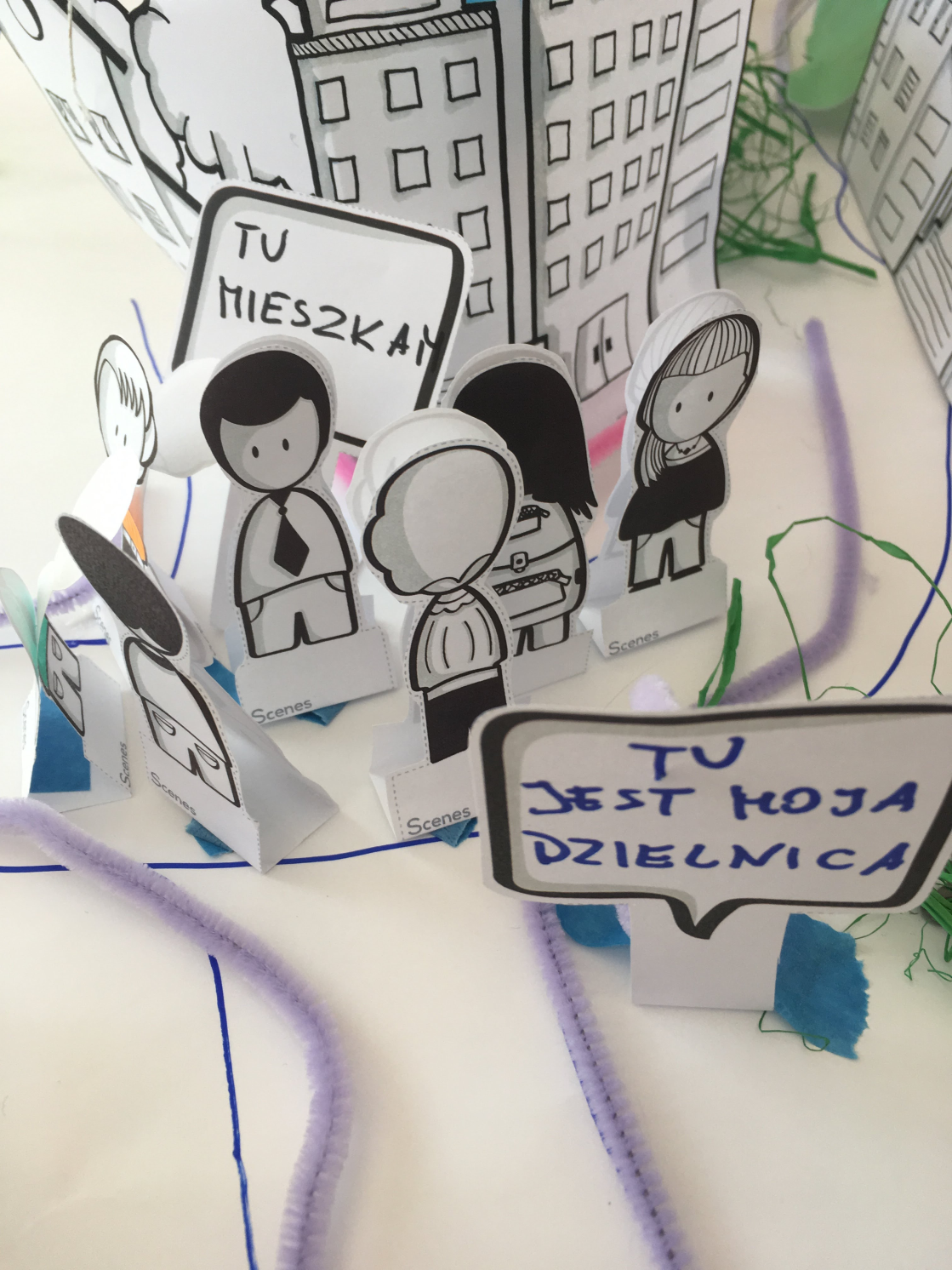 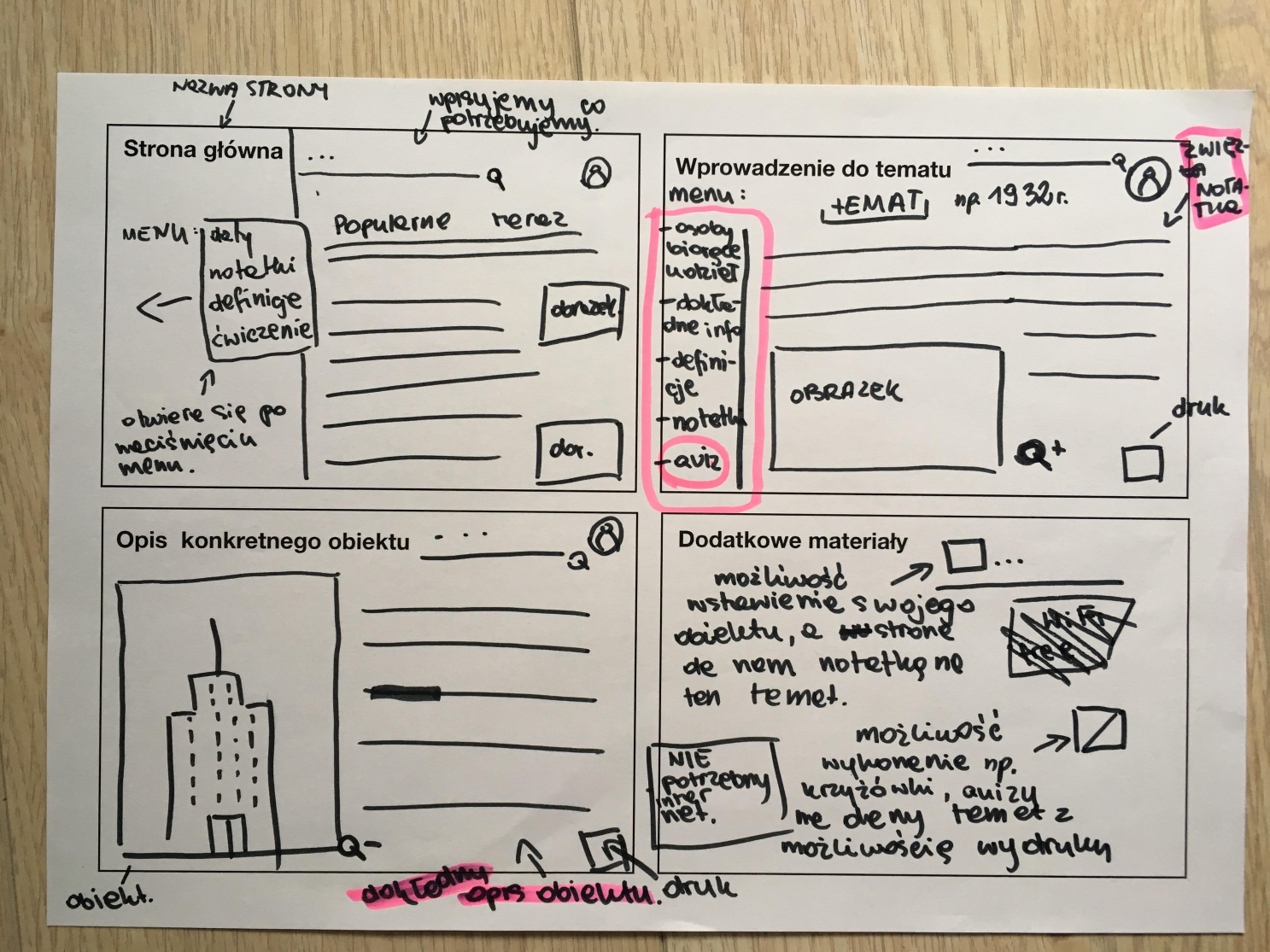 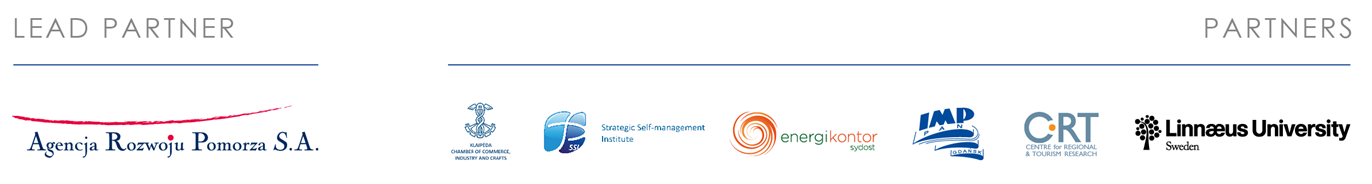 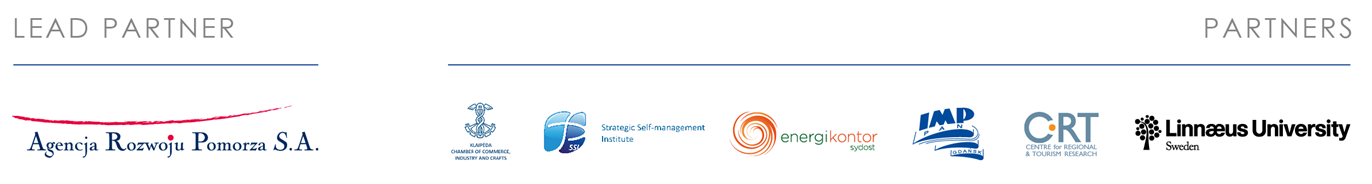 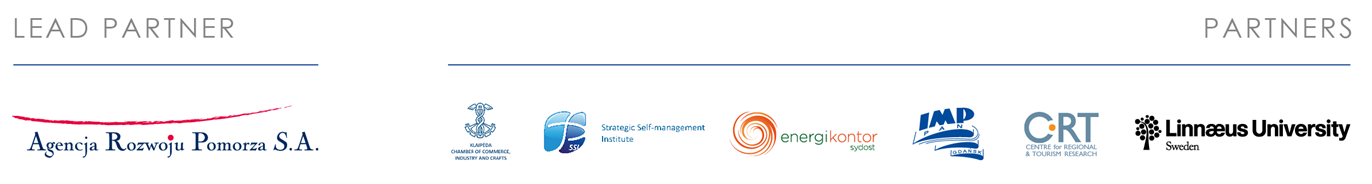 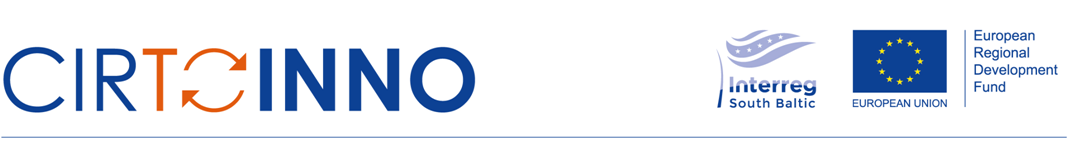 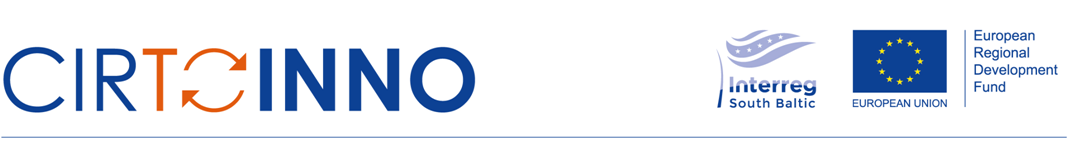 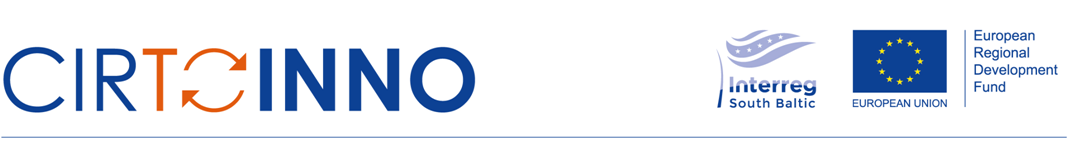 4. ATVIRUMAS ITERACIJOMS IR GREITAS REAGAVIMAS Į POKYČIUS
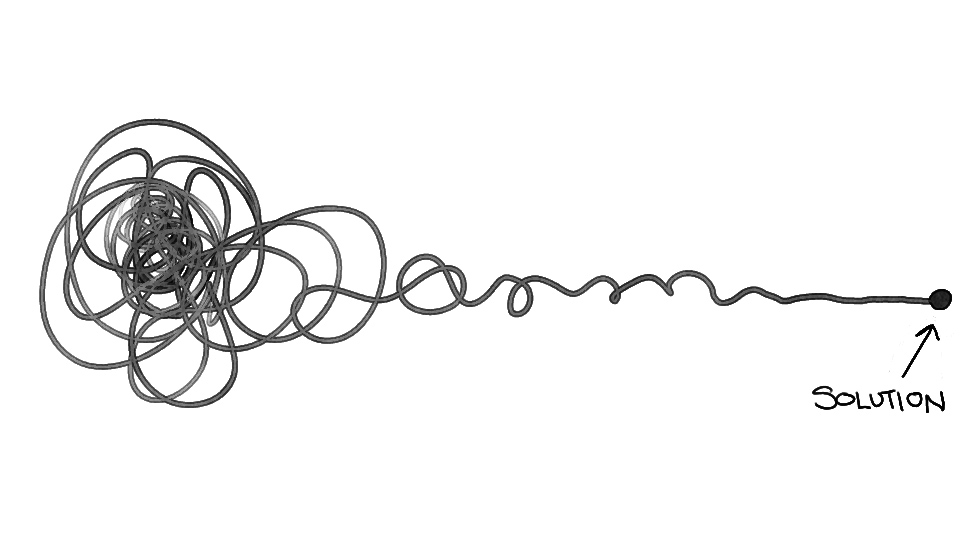 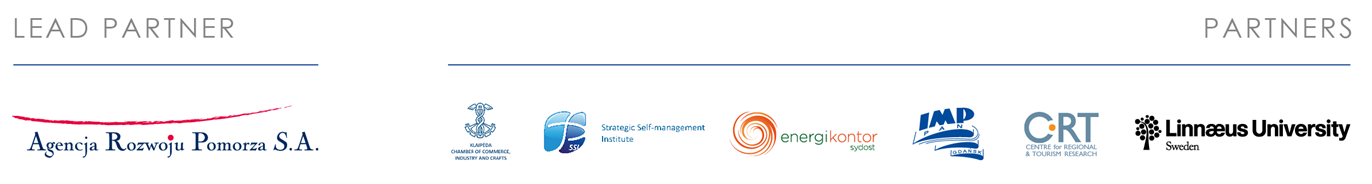 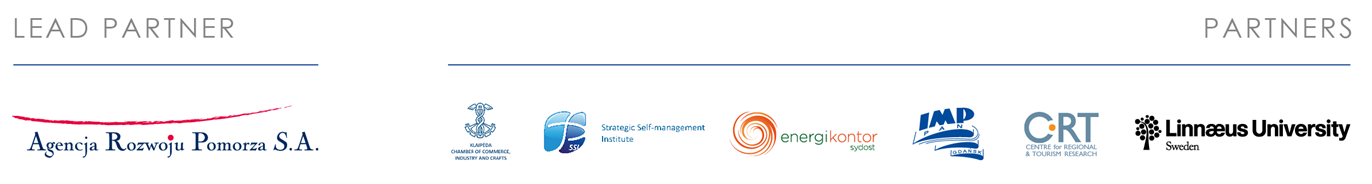 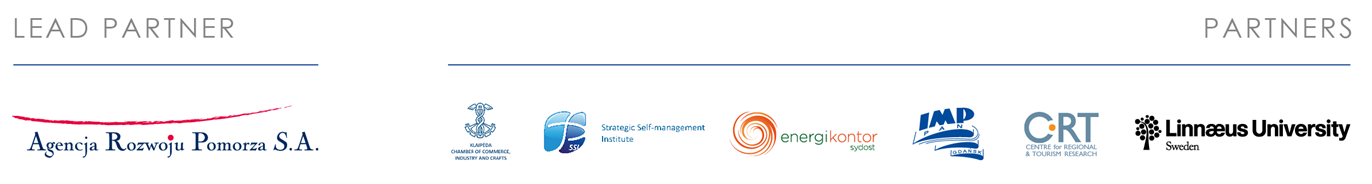 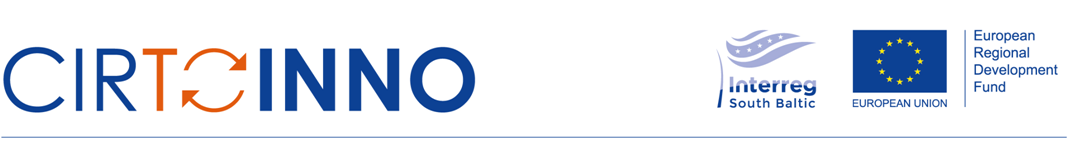 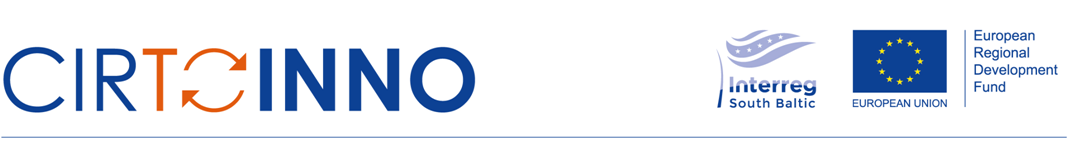 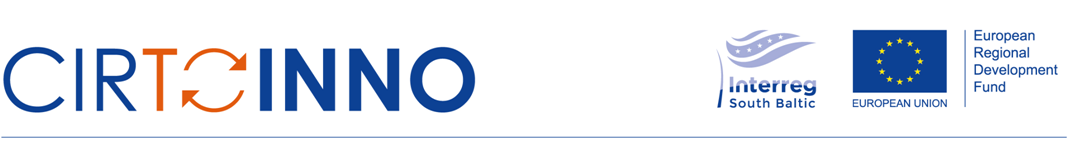 5. KŪRYBINIS IR ANALITINIS MĄSTYMAS
Analitinis mąstymas
Kūrybinis mąstymas
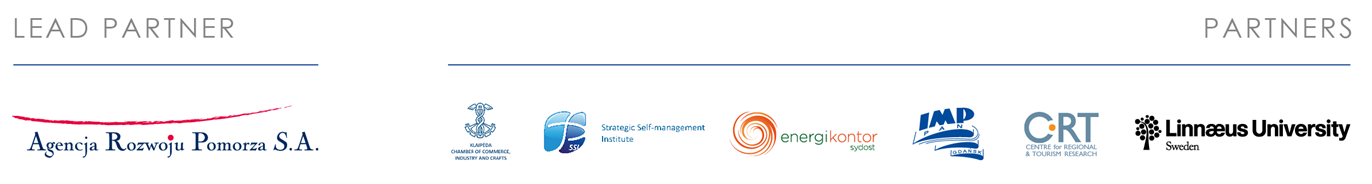 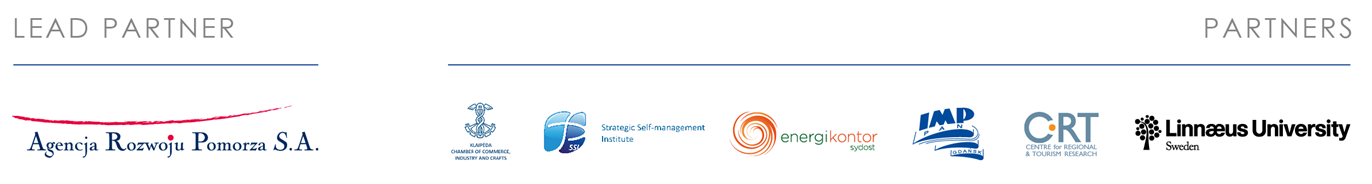 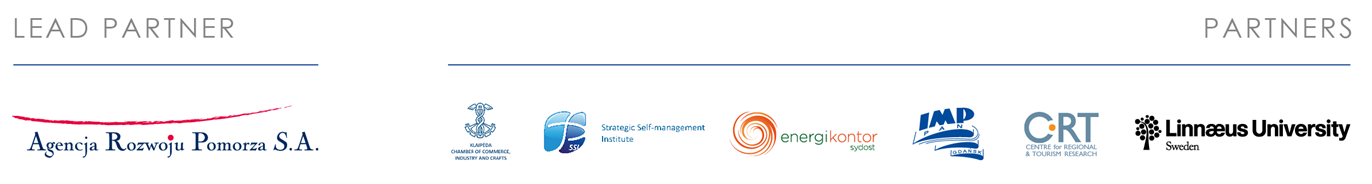 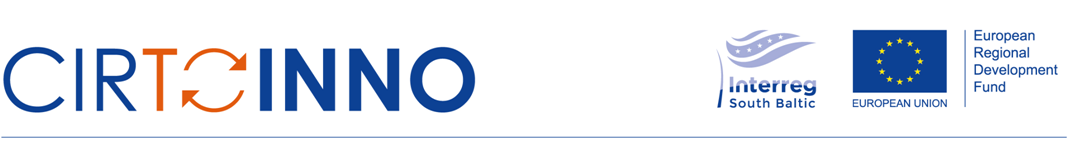 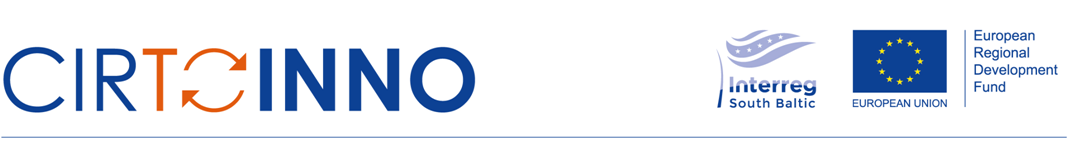 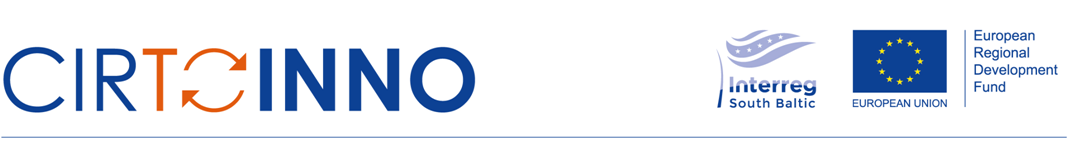 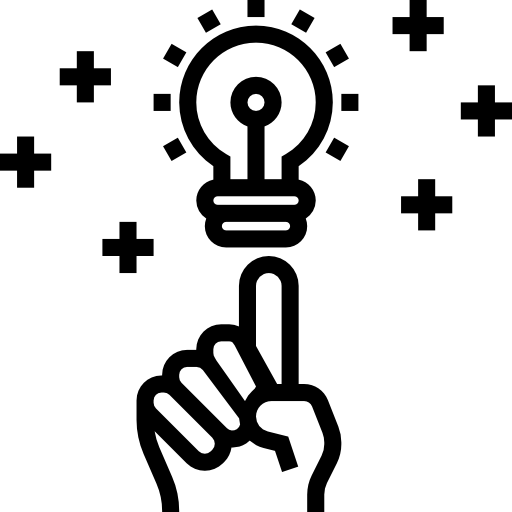 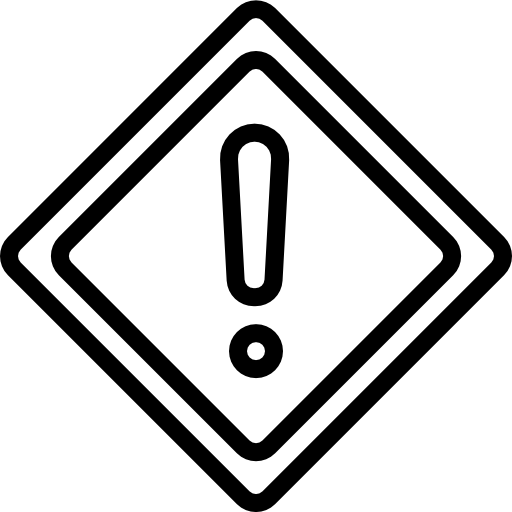 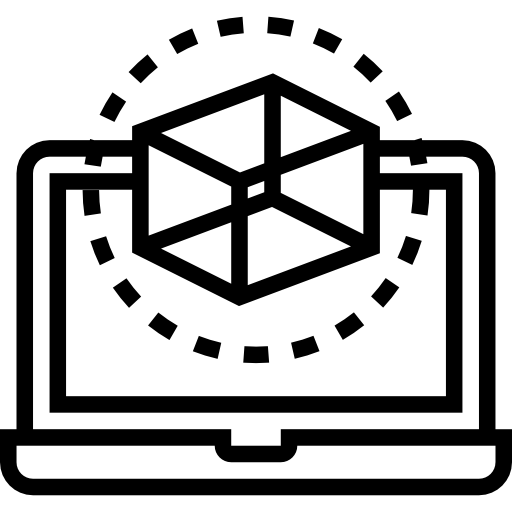 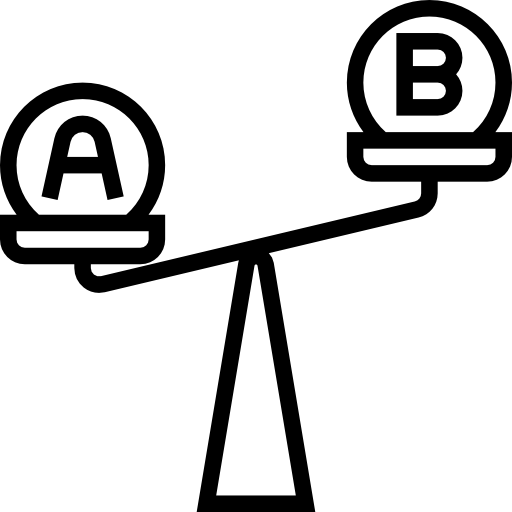 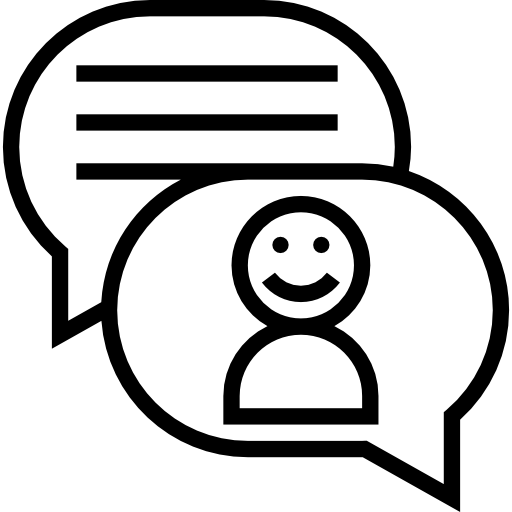 Sudarykite prototipą
Teikite idėjas
Įsijauskite
Apibrėžkite
Testuokite
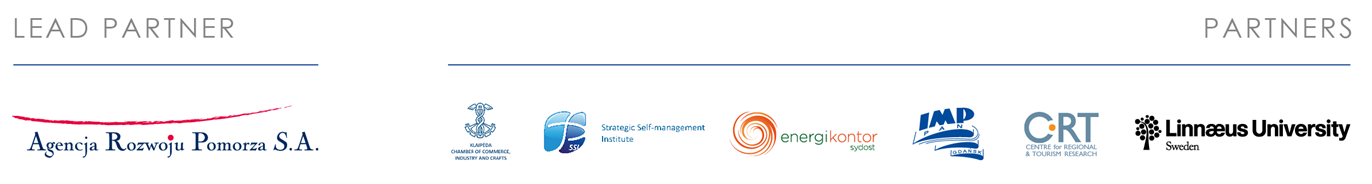 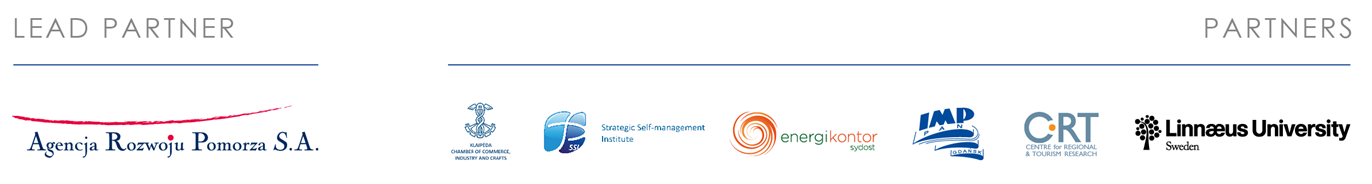 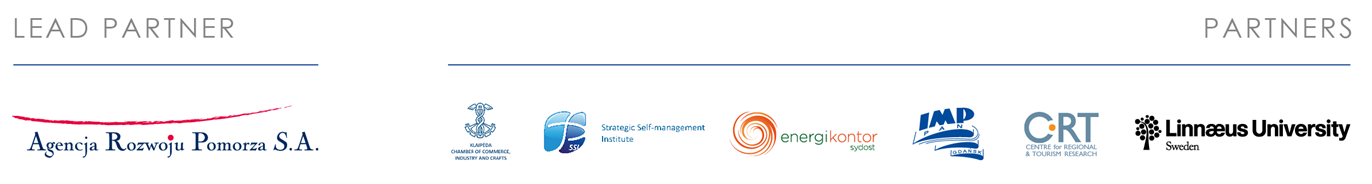 twarze
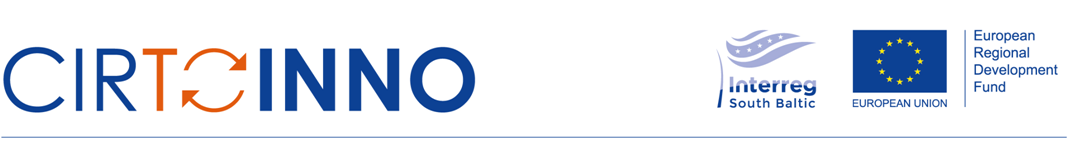 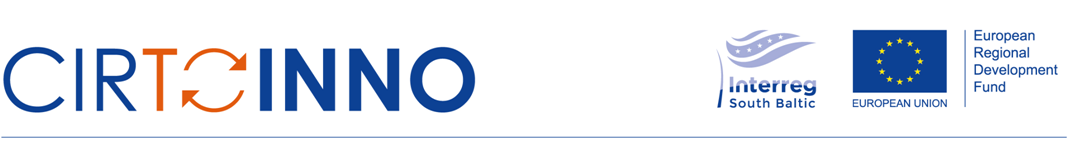 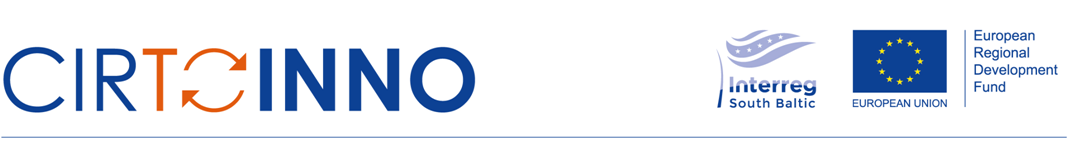 DIZAINO MĄSTYMAS nėra
„MĄSTYMAS KOPIJUOJANT“
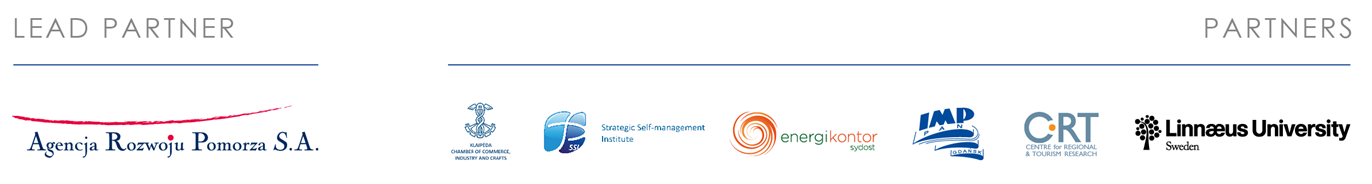 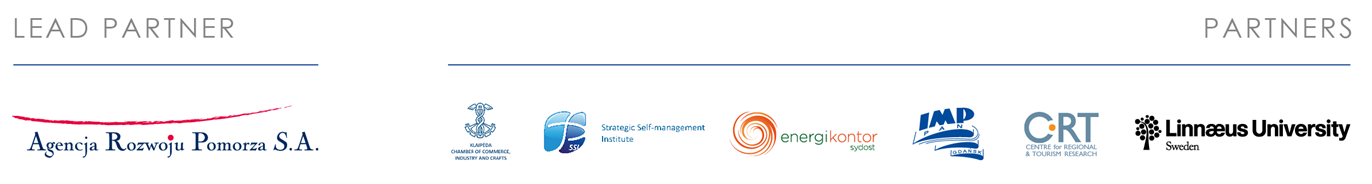 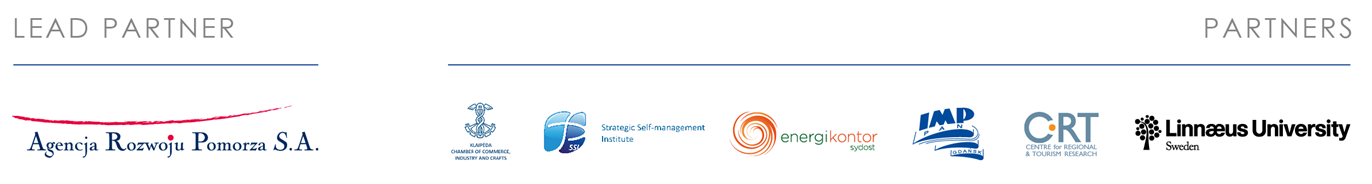 DIZAINO  MĄSTYMO VERTĖ
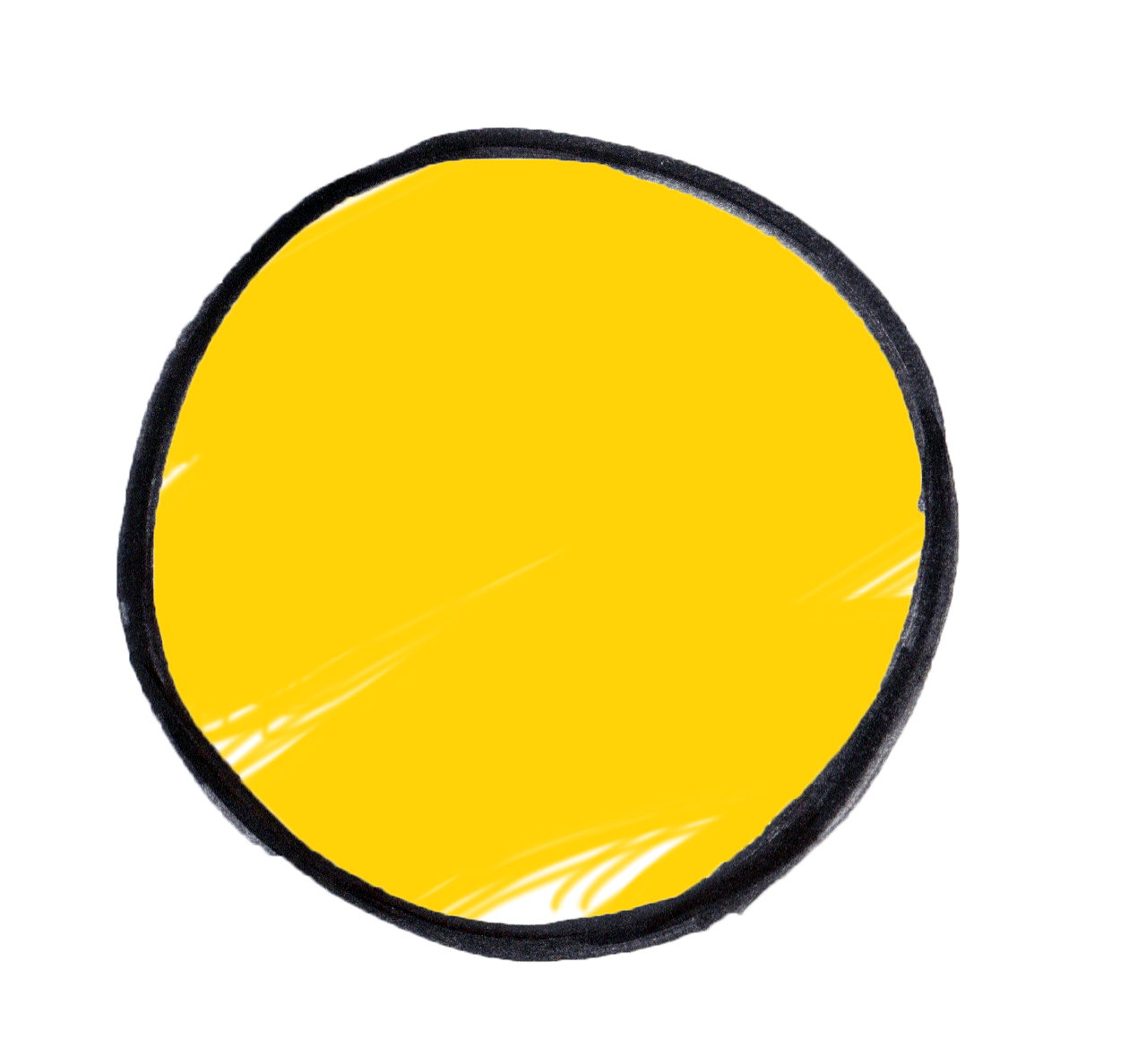 Kūrimas 
NAUDINGAS
Produktas / paslauga
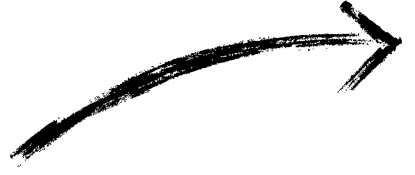 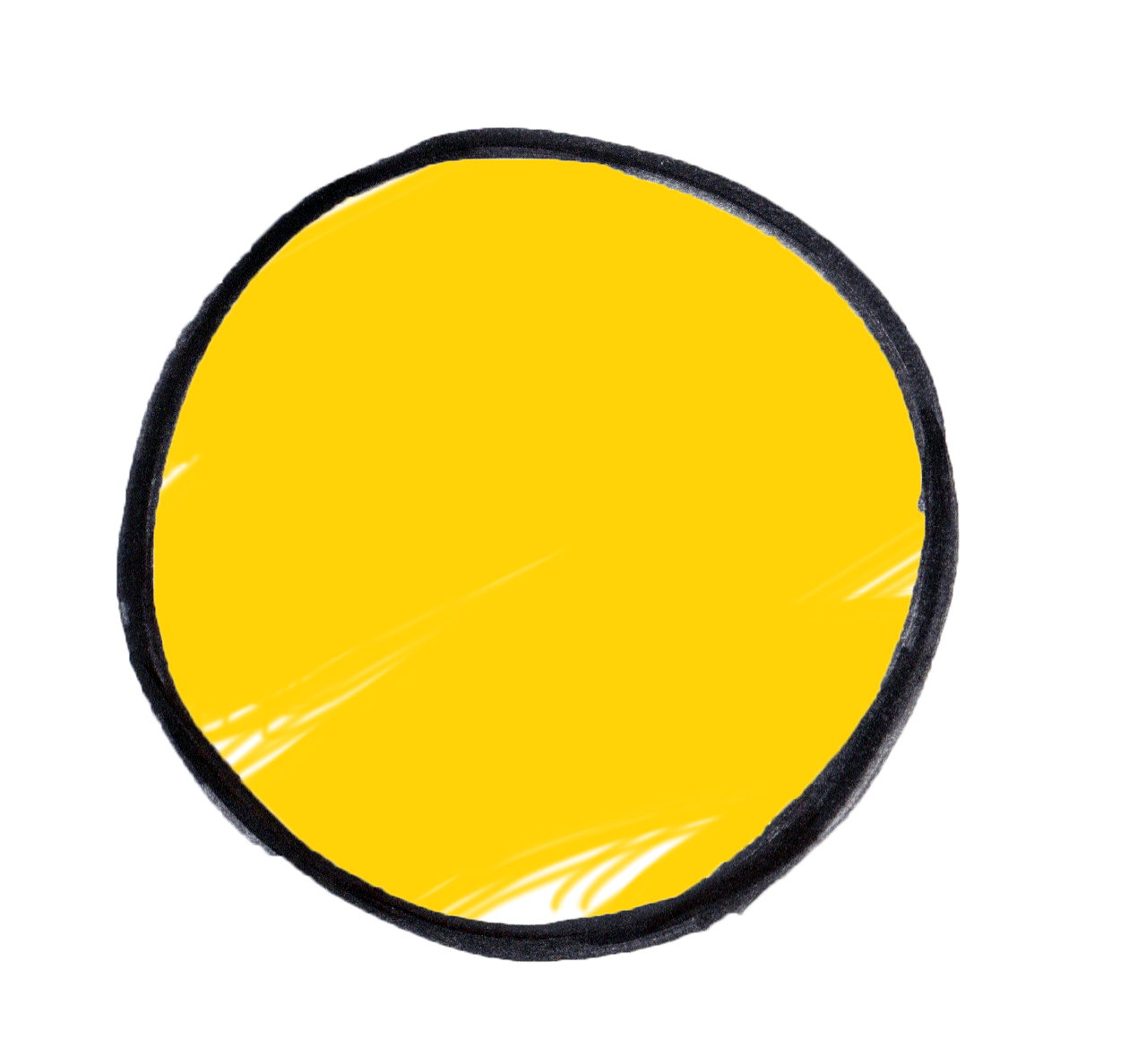 GERAI SUPROJEKTUOTAS GAMINYS AR PASLAUGA
DIZAINO MĄSTYMO VERTĖ
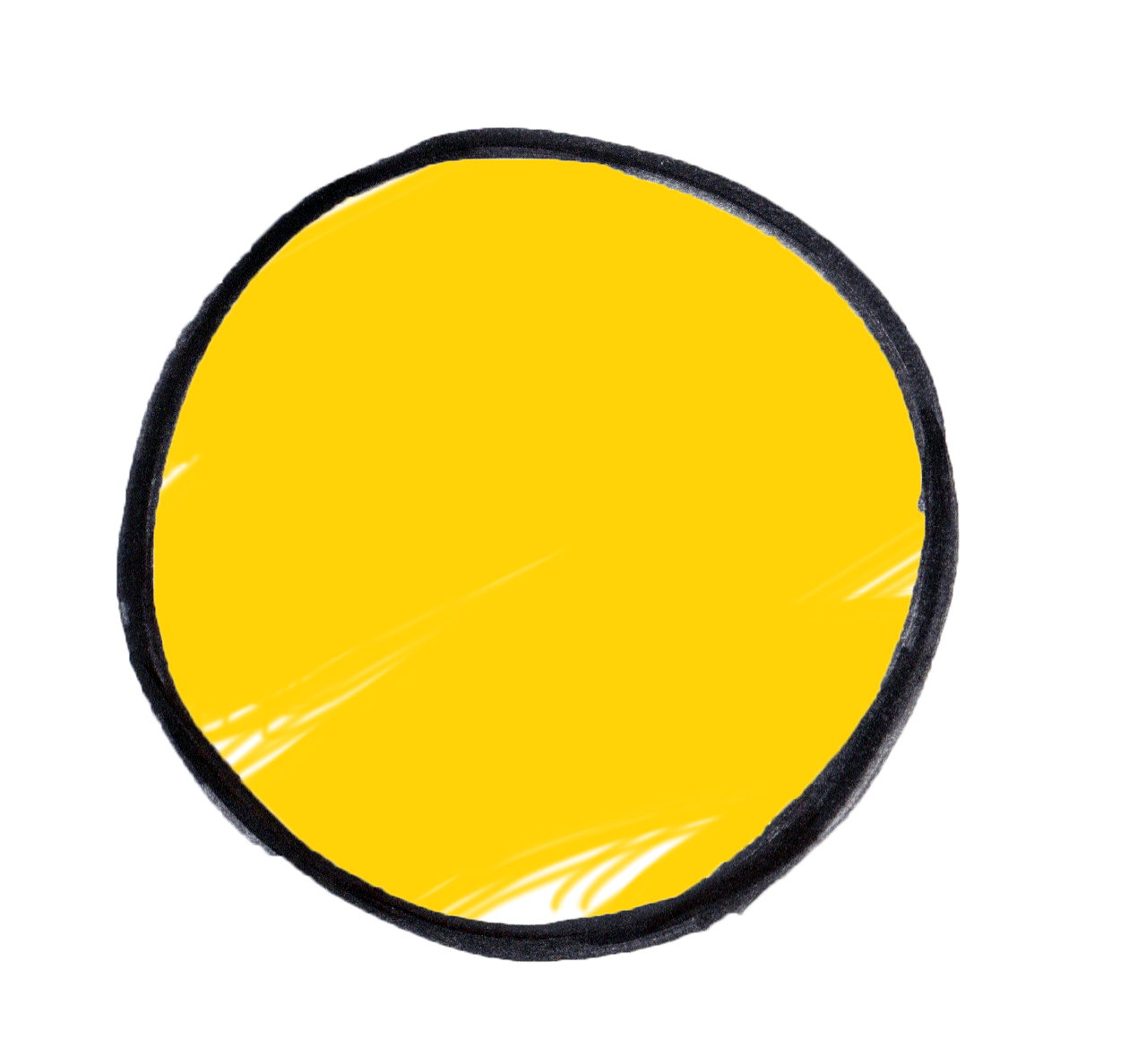 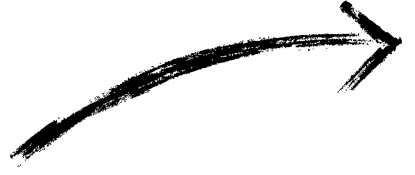 Sukurti pasiūlymą, kurio vartotojui tikrai reikia
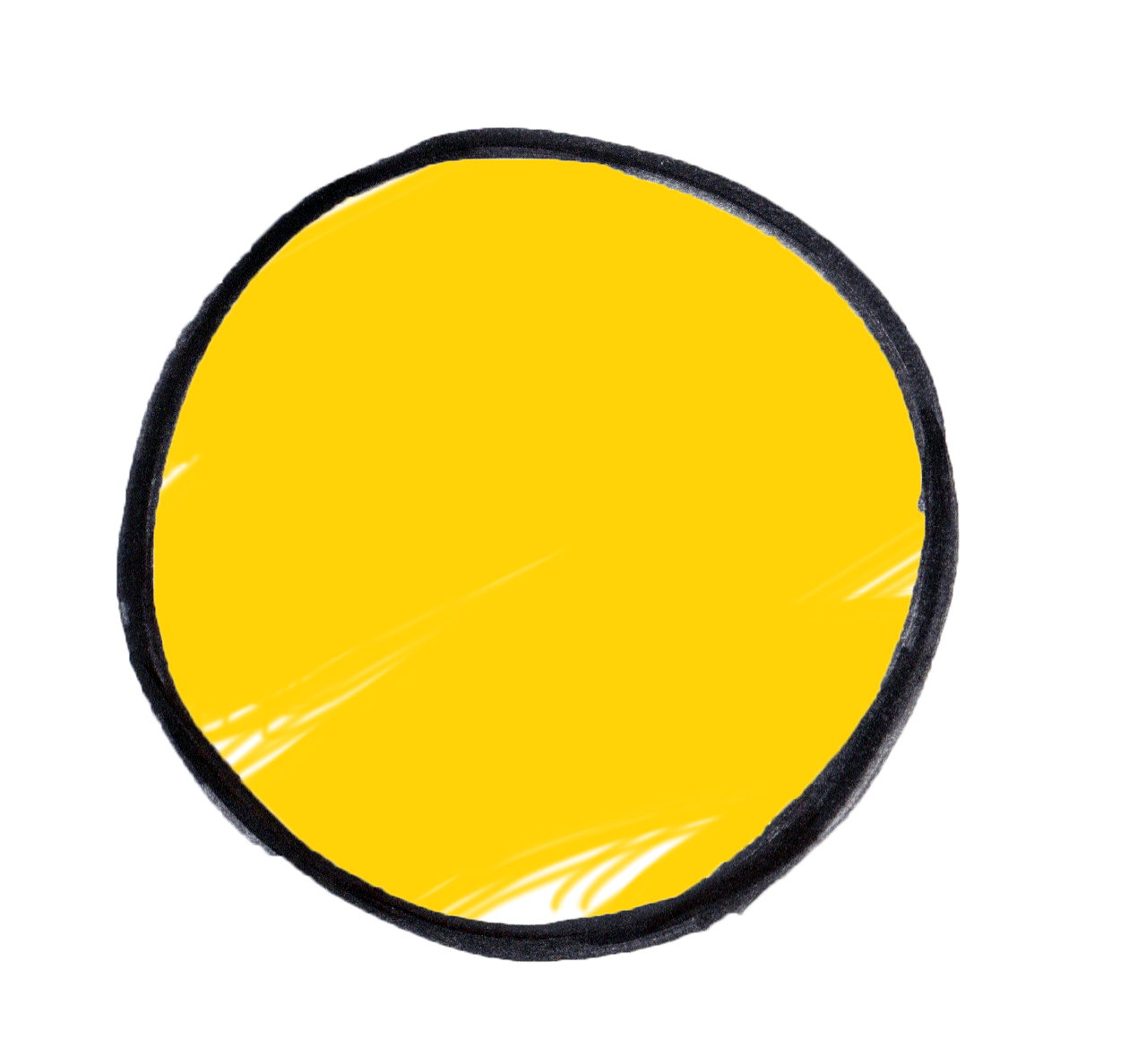 Skatinti vartotojus naudoti produktą ar paslaugą
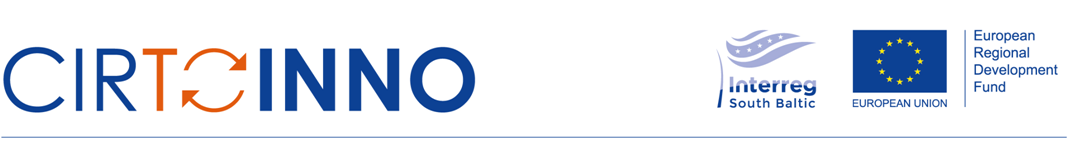 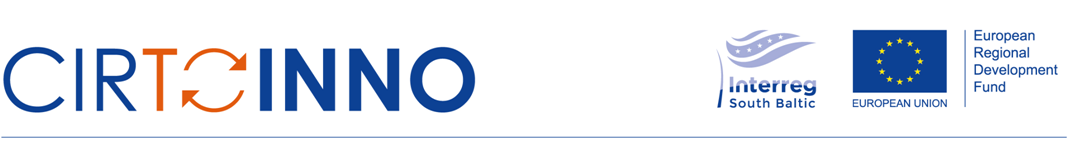 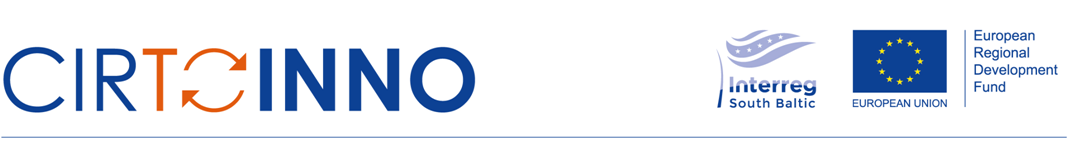 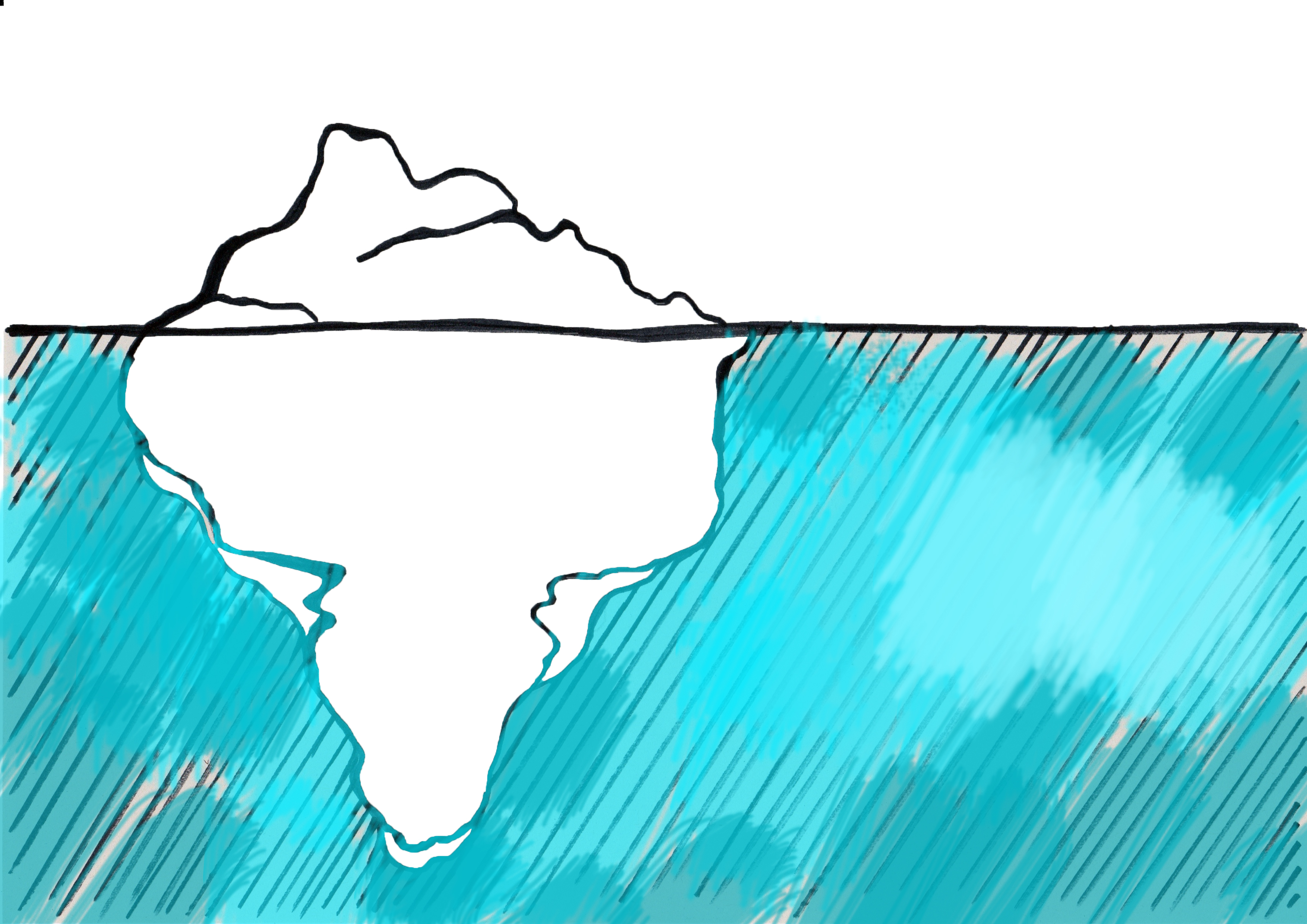 PRODUKTAS / PASLAUGA
DIZAINAS
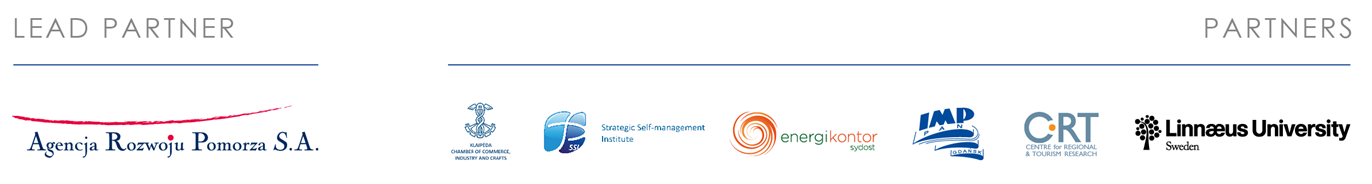 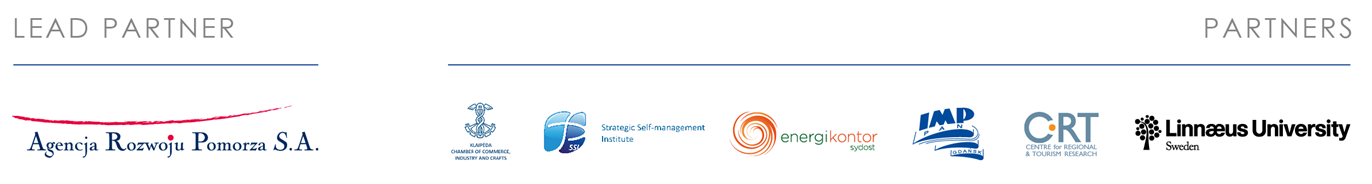 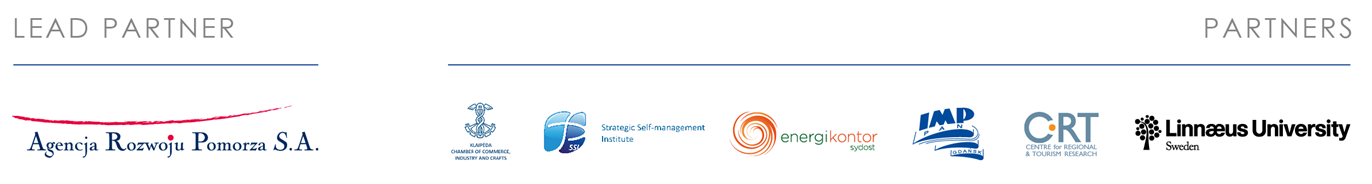 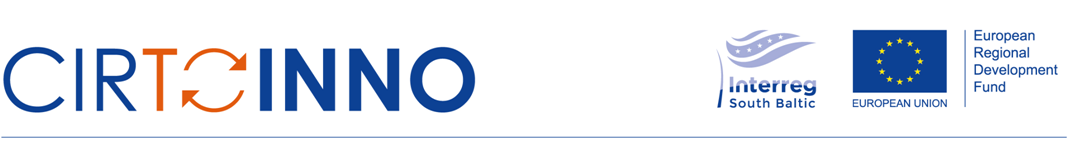 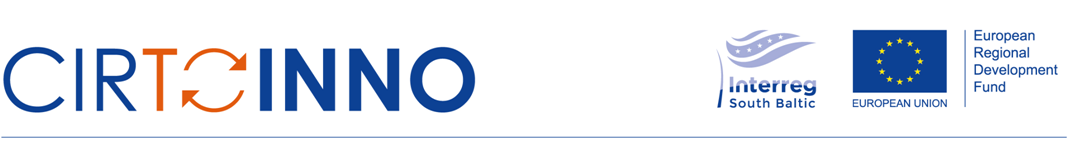 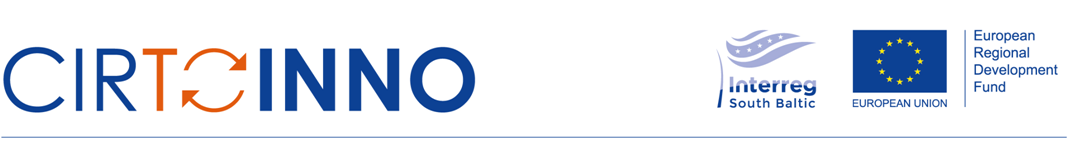 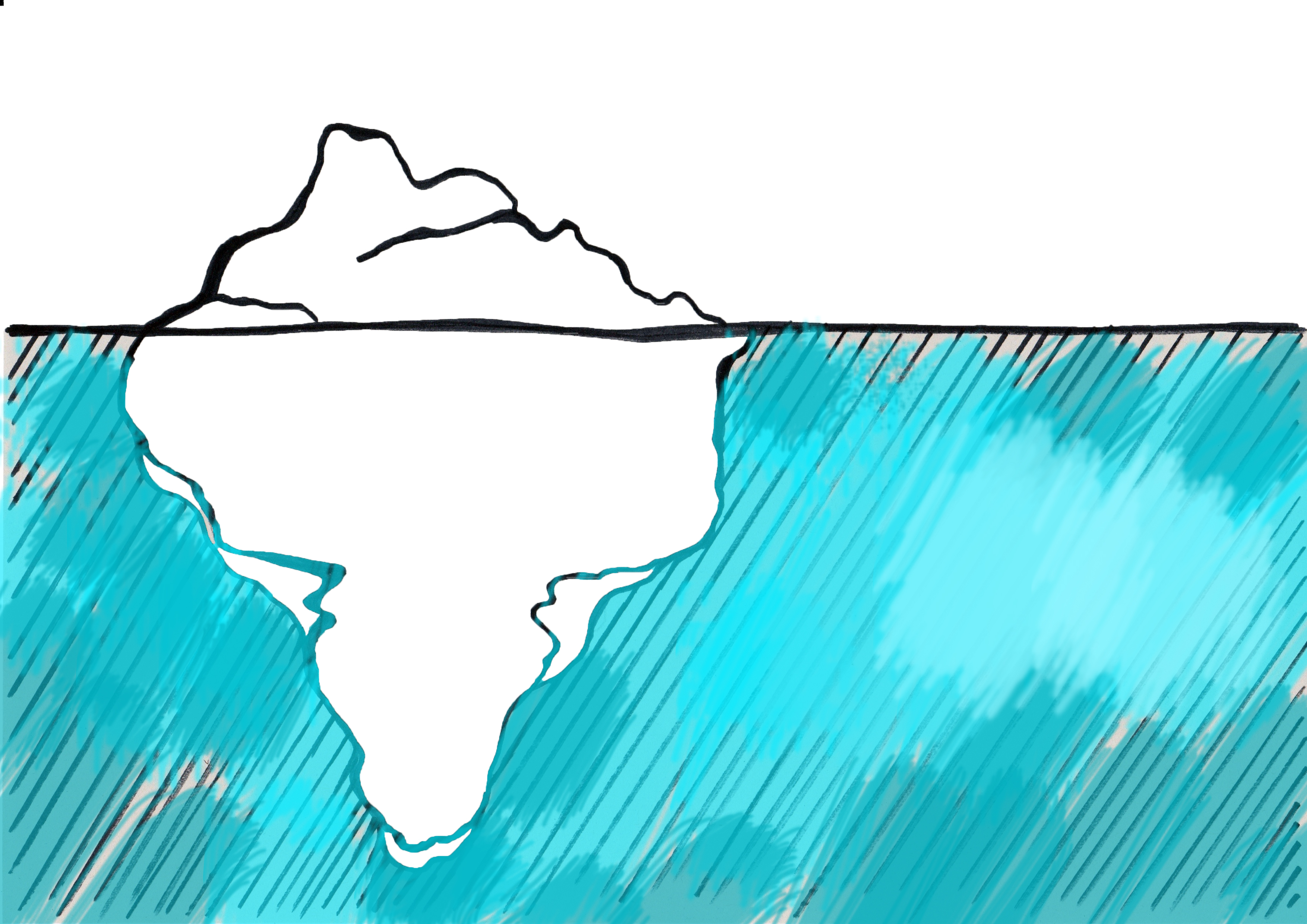 PRODUKTAS / PASLAUGA
KĄ?
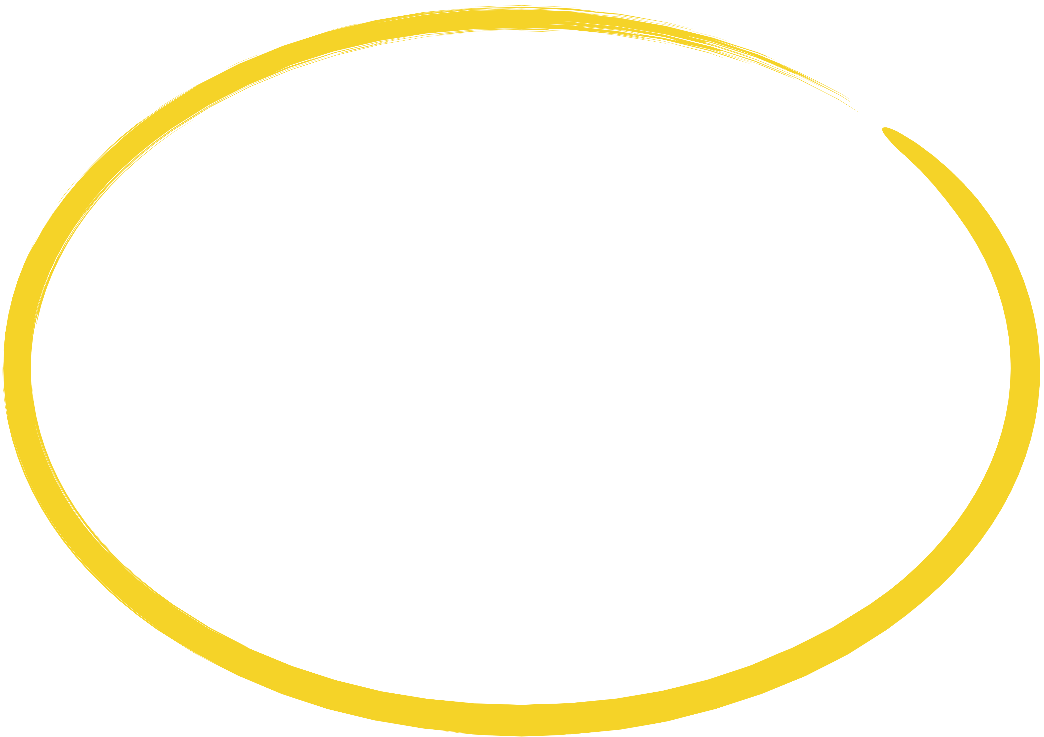 KAIP?
DIZAINAS
KAS?
KODĖL?
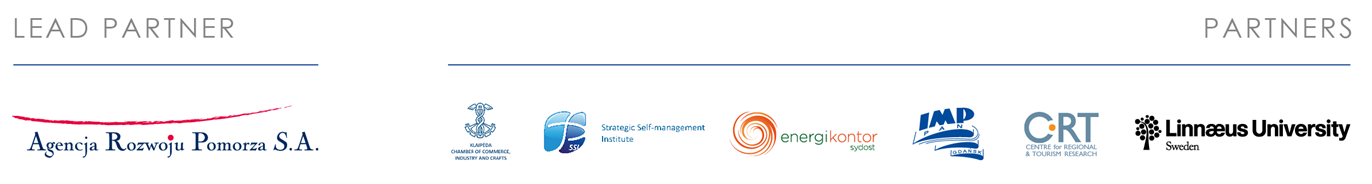 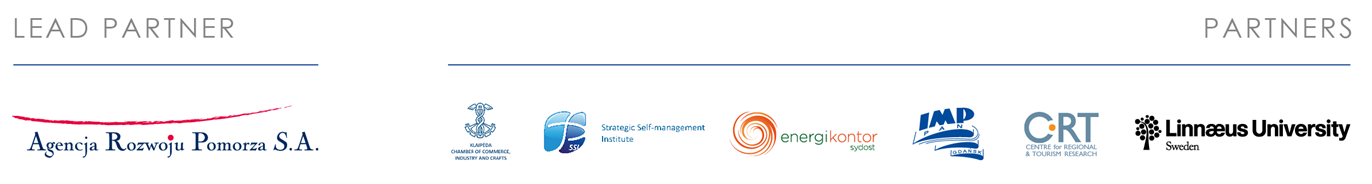 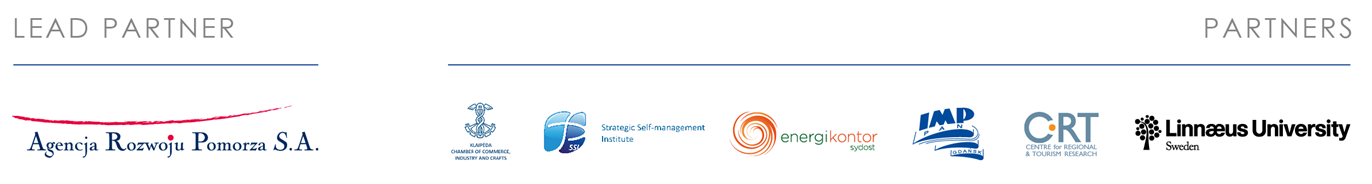 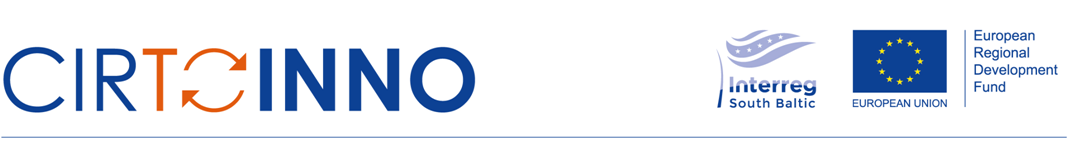 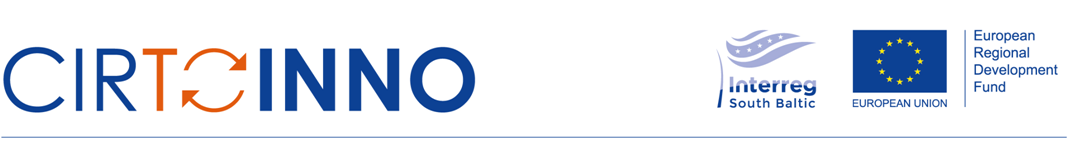 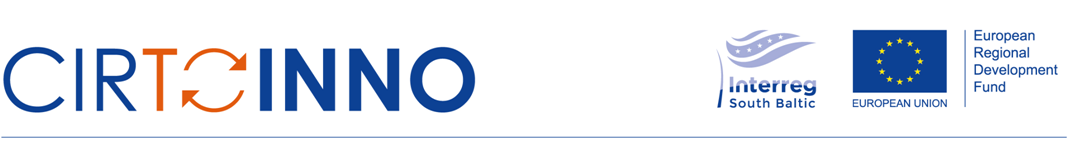 MŪSŲ IŠŠŪKIAI
Mūsų įmonių poreikiai, problemos, iššūkiai
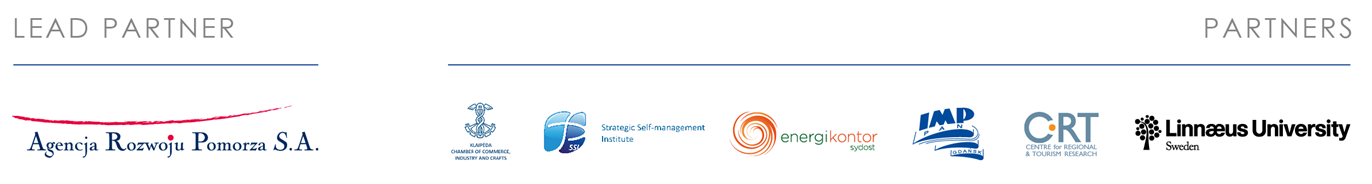 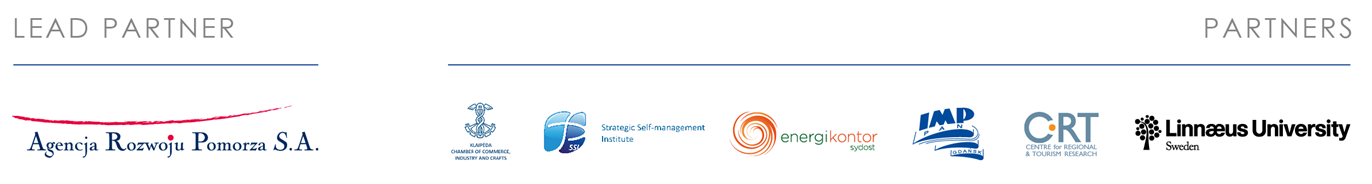 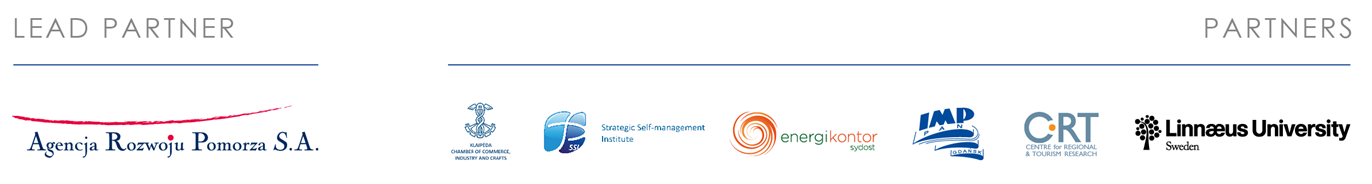 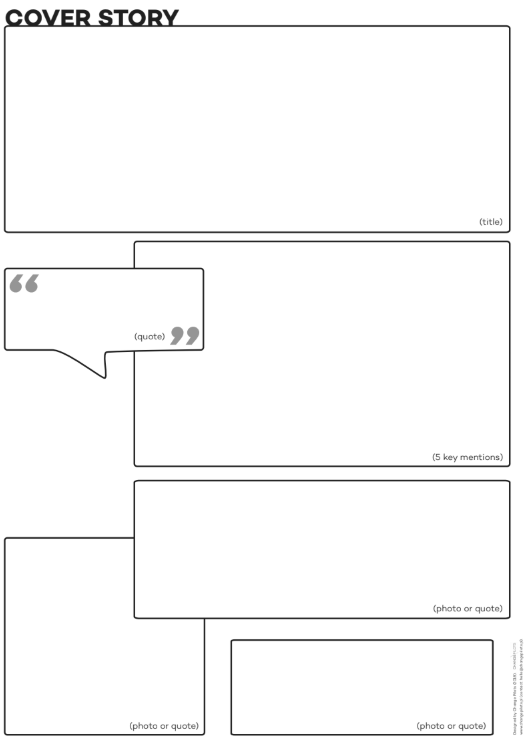 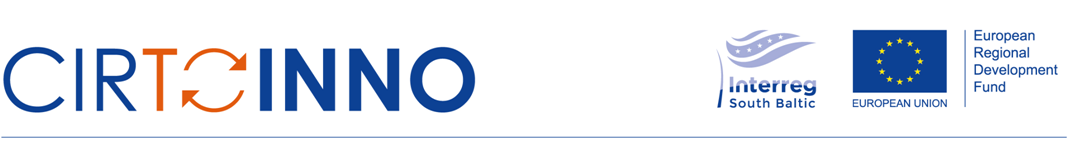 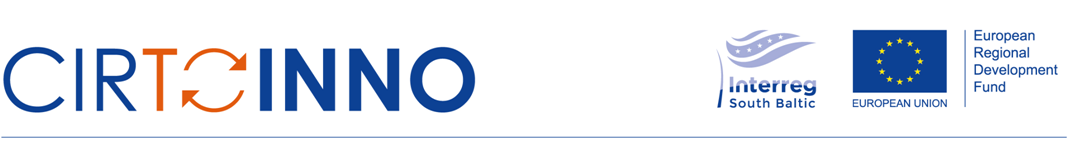 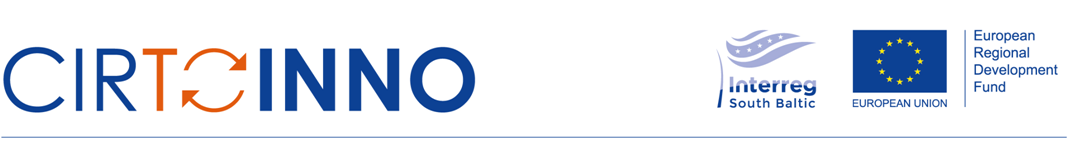 SUINTERESUOTOSIOS ŠALYS
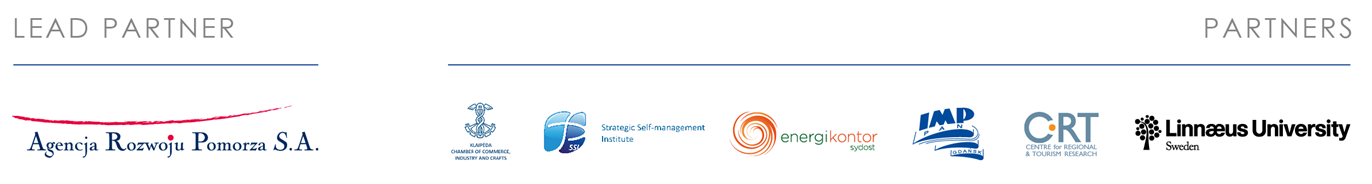 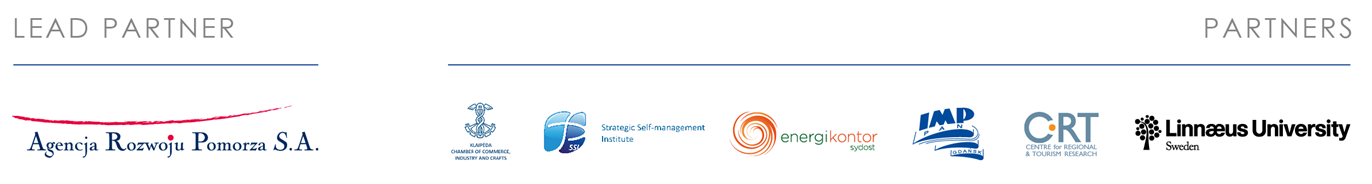 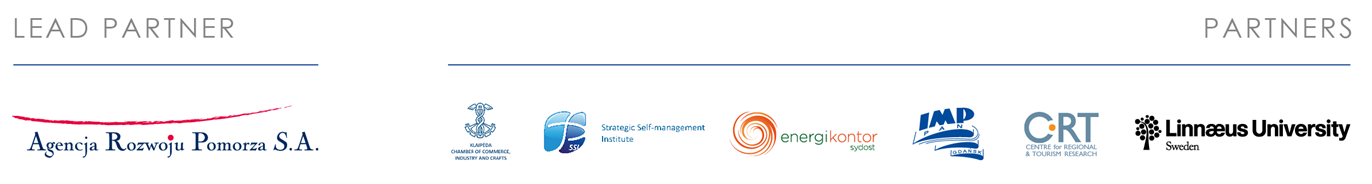 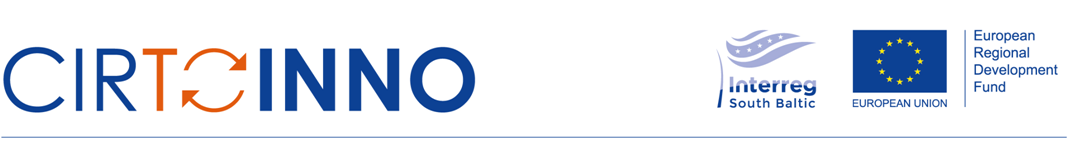 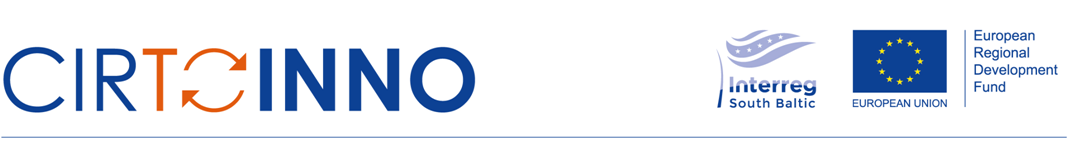 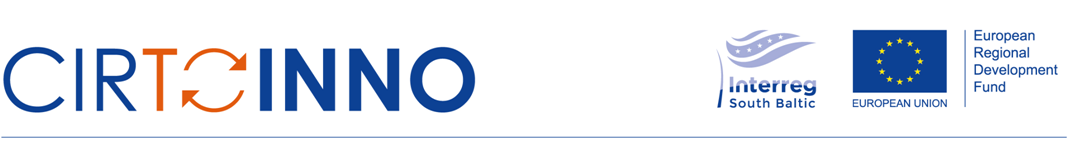 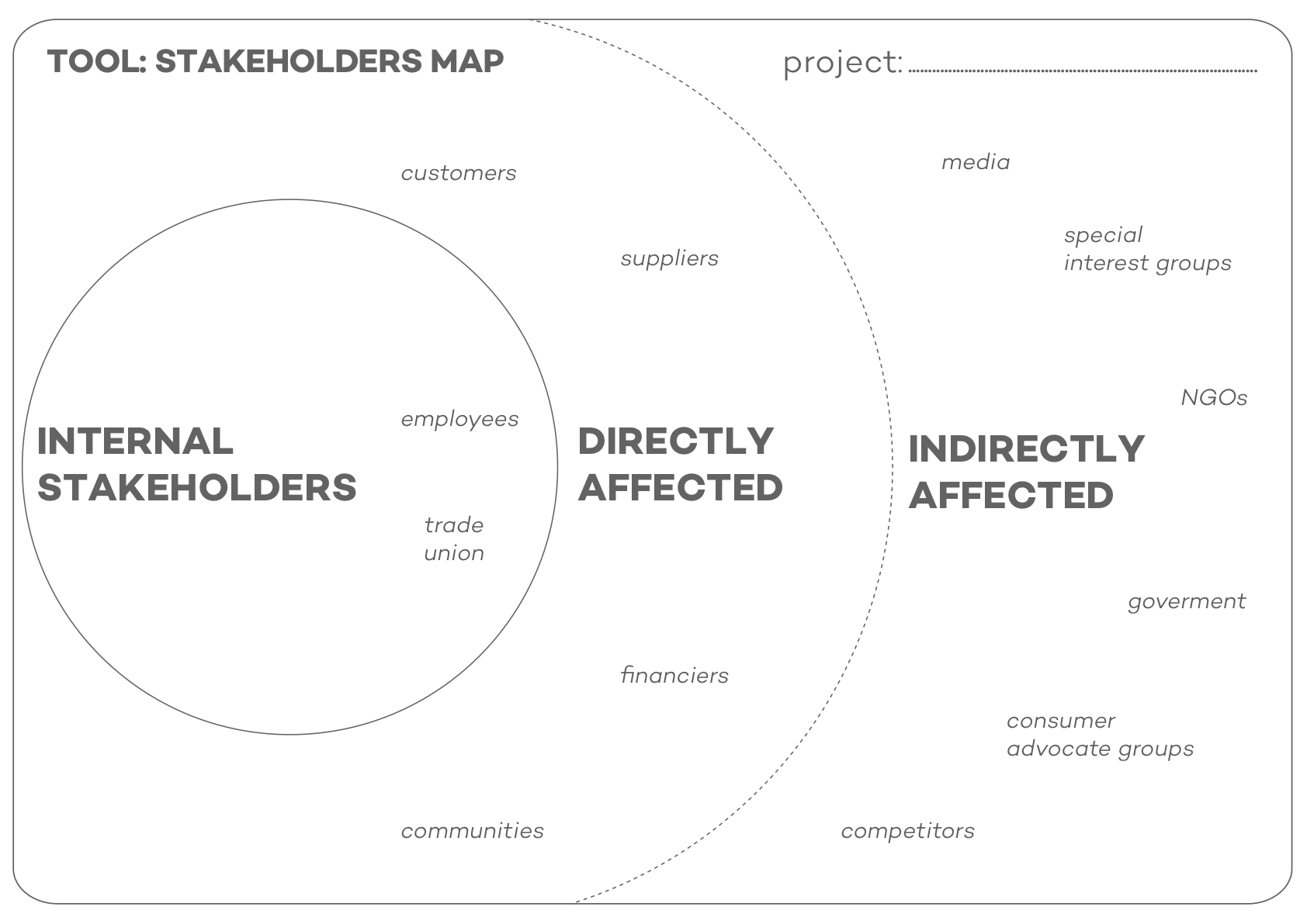 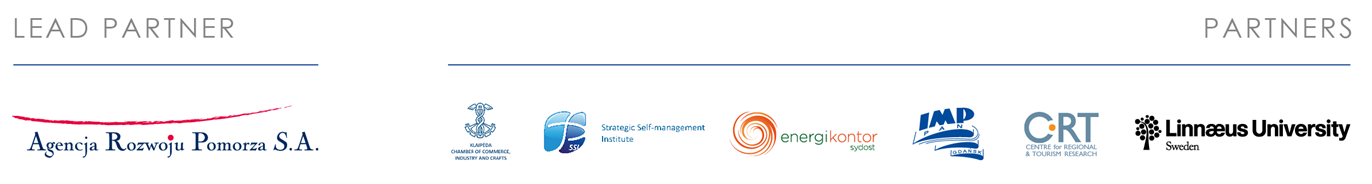 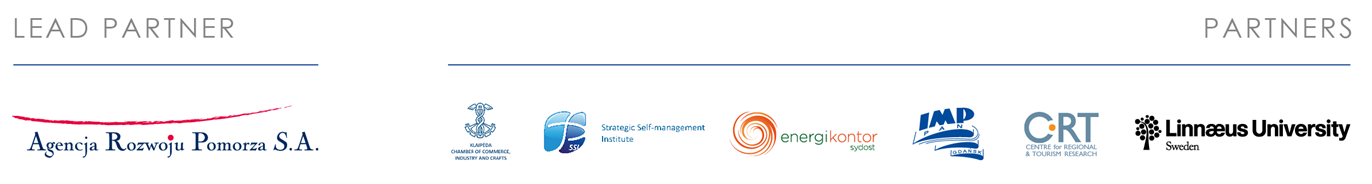 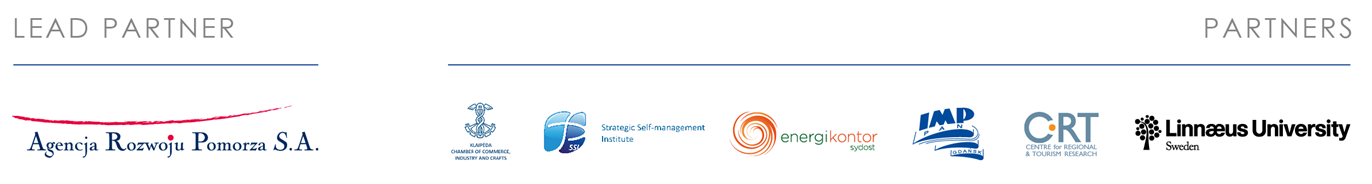 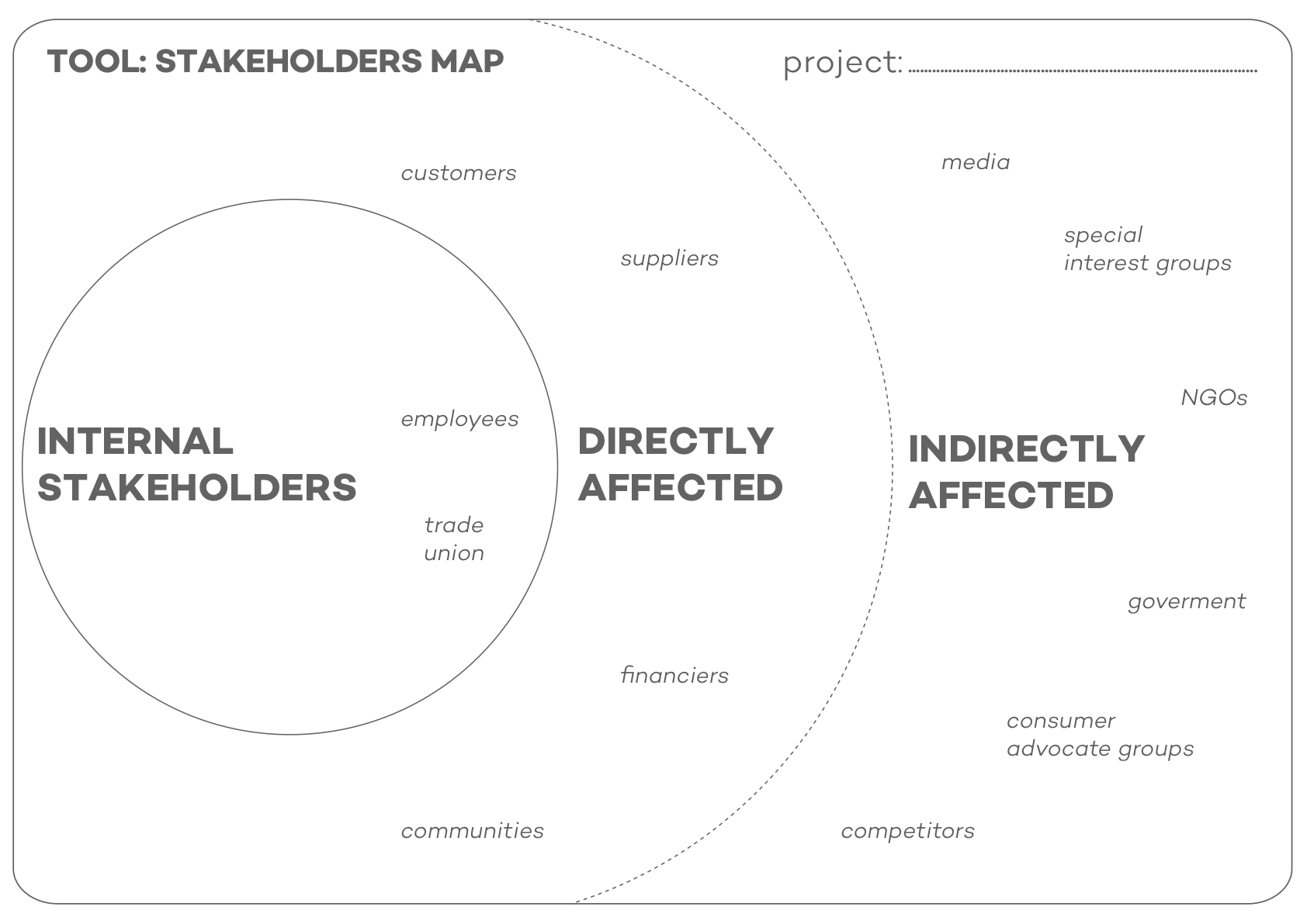 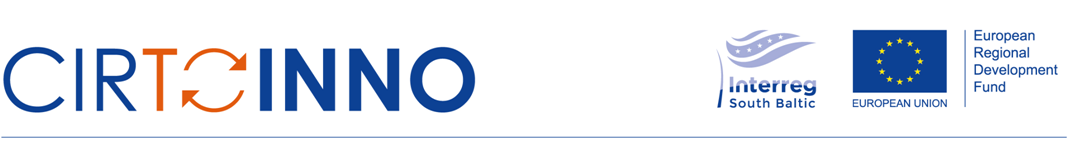 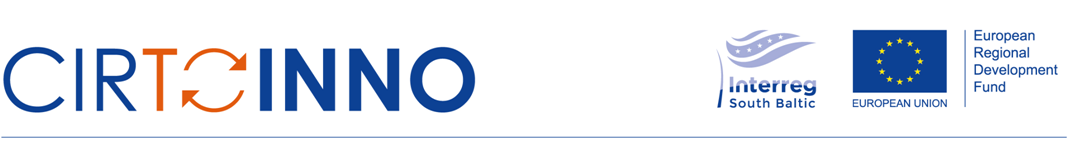 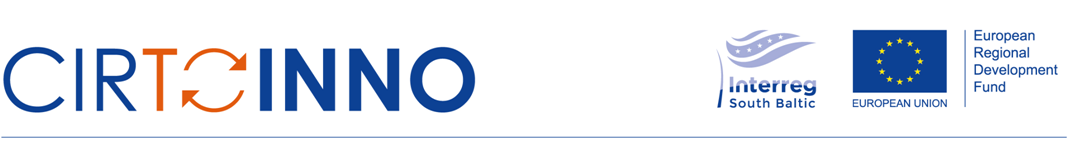 Į KLIENTĄ ORIENTUOTAS POŽIŪRIS
Klientų poreikių, problemų ir iššūkių žemėlapis
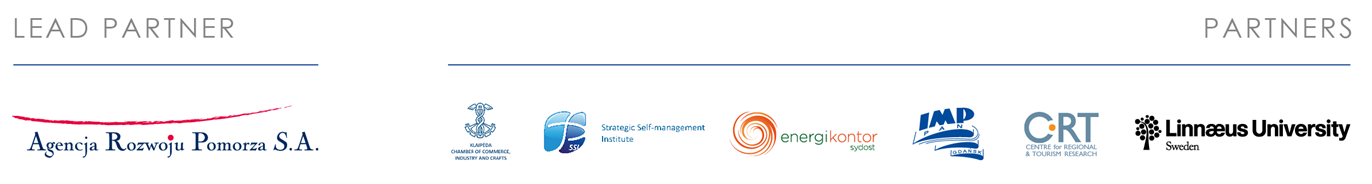 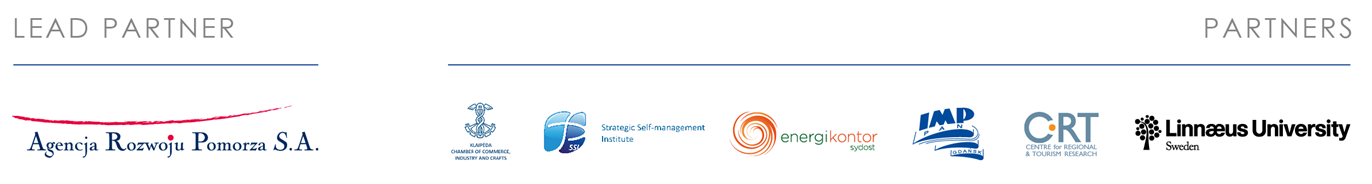 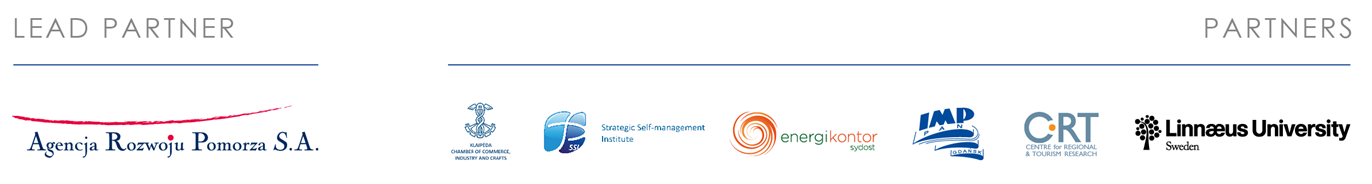 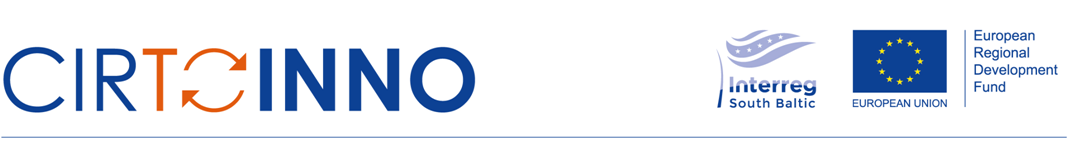 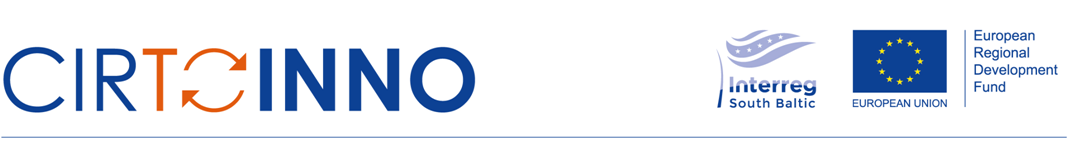 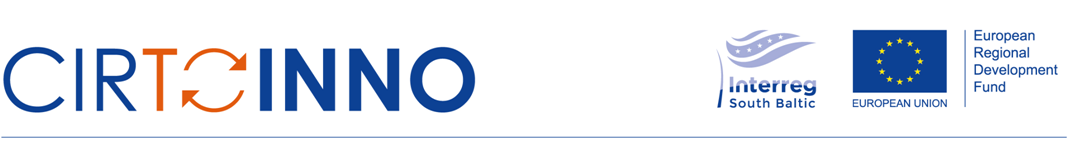 ASMUO
Elgsenos profilis
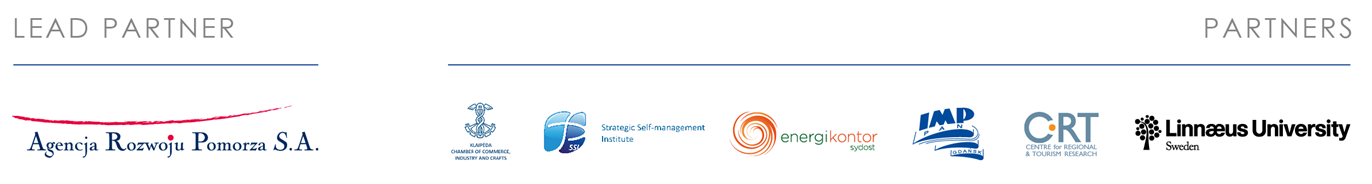 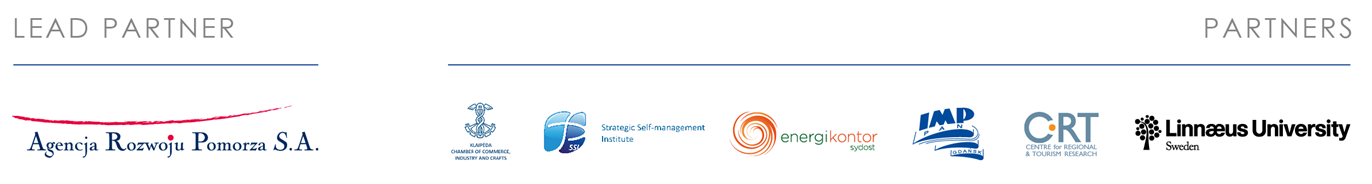 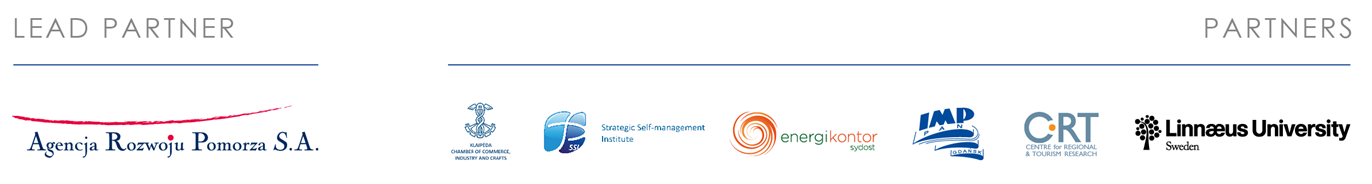 70+ metų vyras
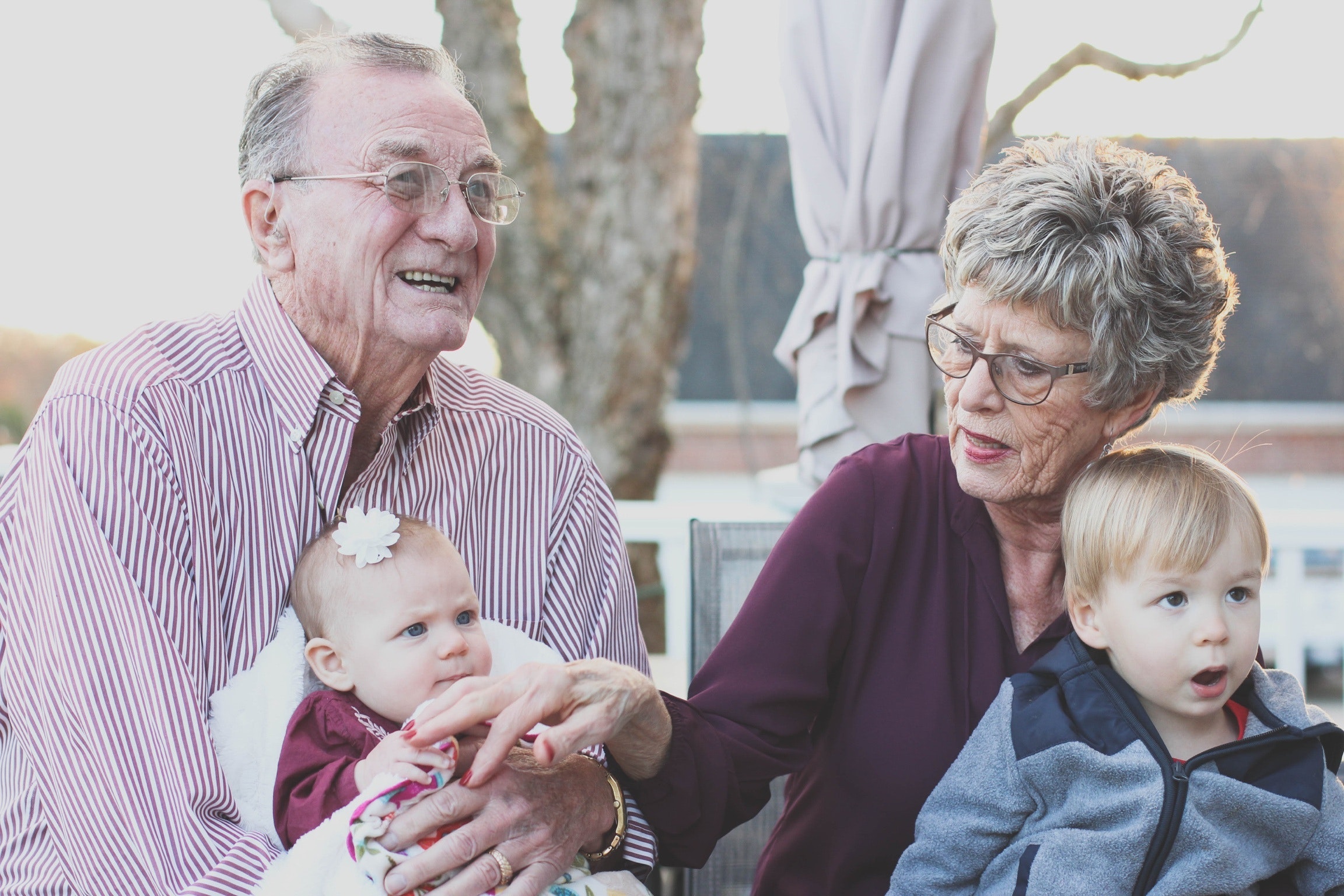 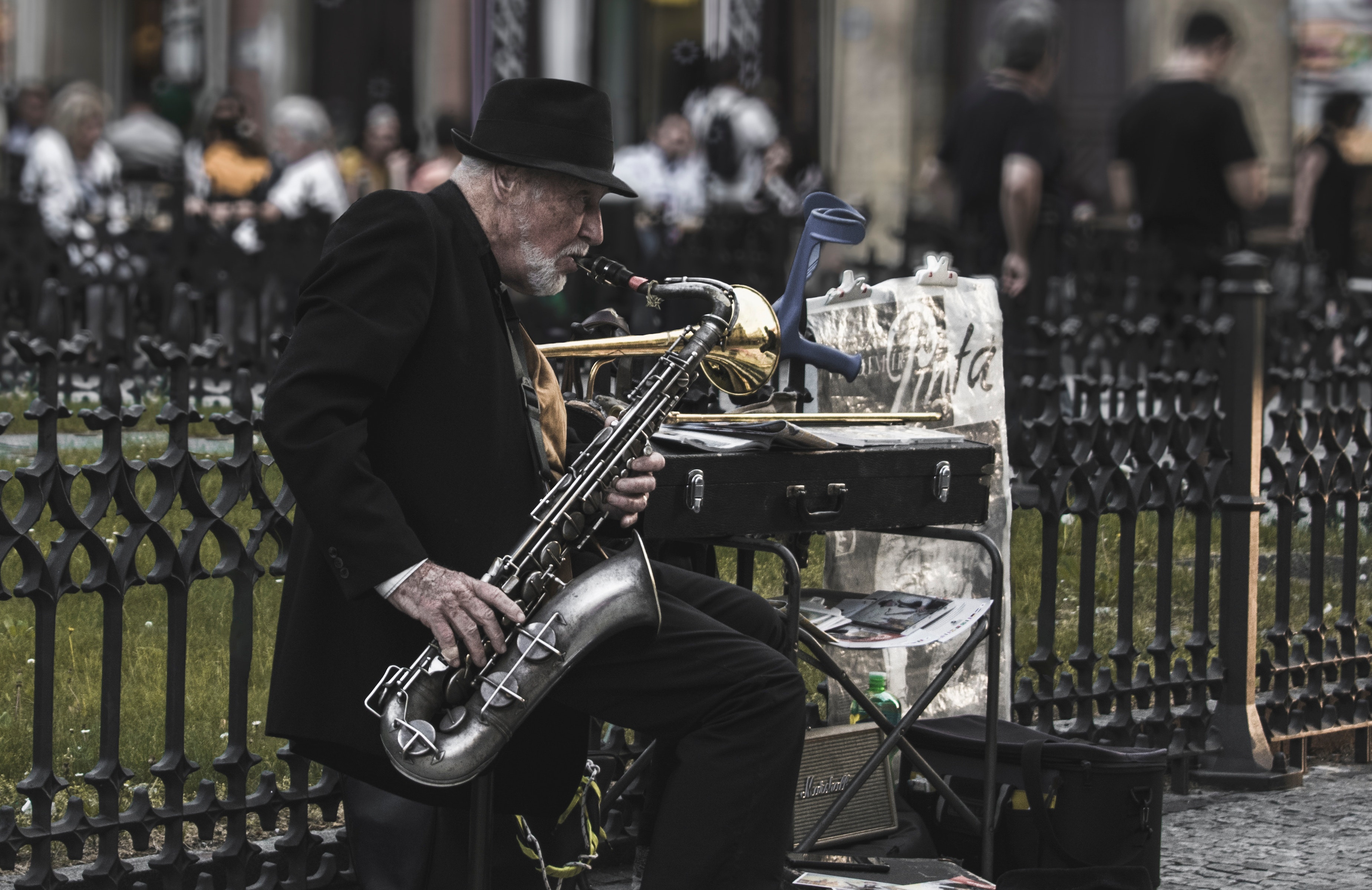 POREIKIO DIZAINO SPRENDIMAMS SUPRATIMAS
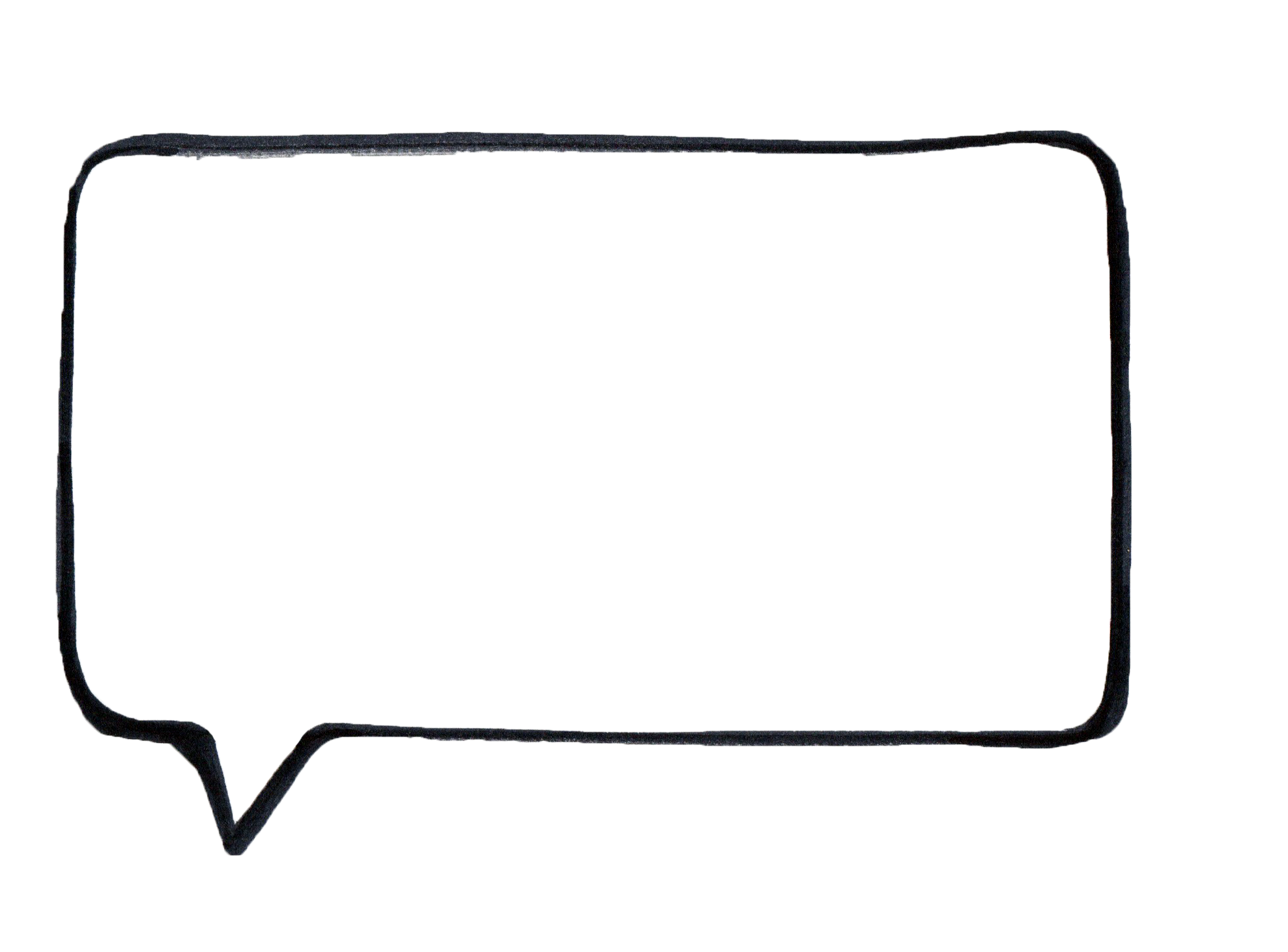 „Jūs nesate protingesnis už savo klientą“
Steve Blank
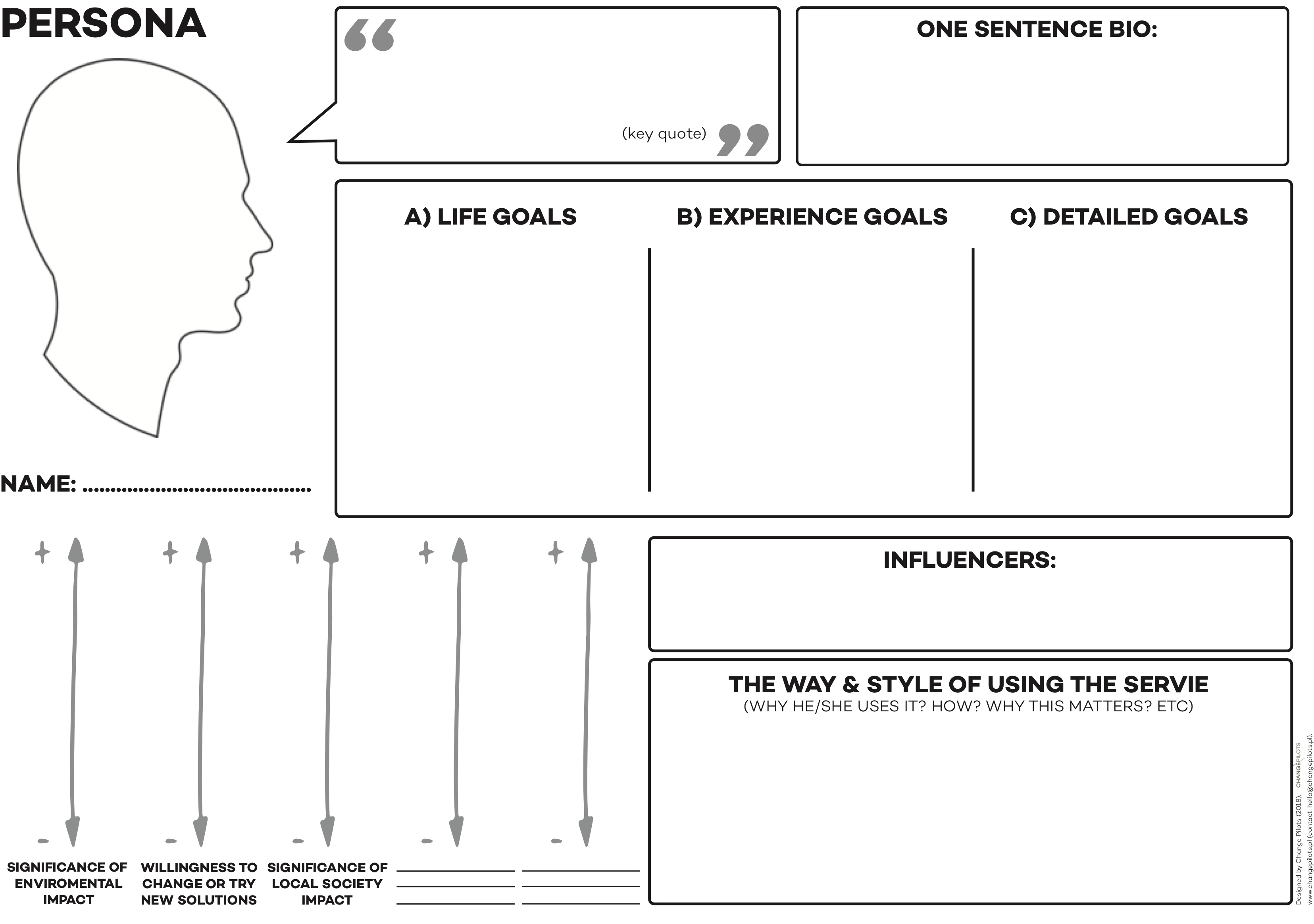 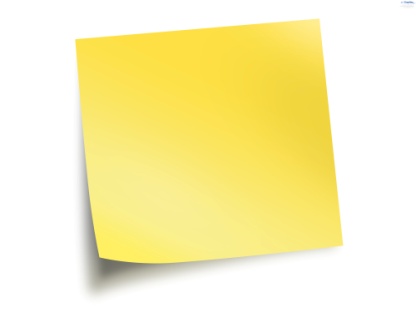 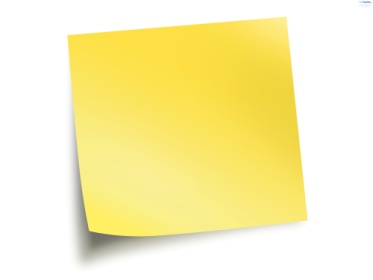 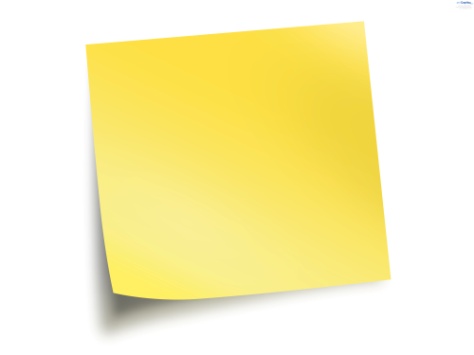 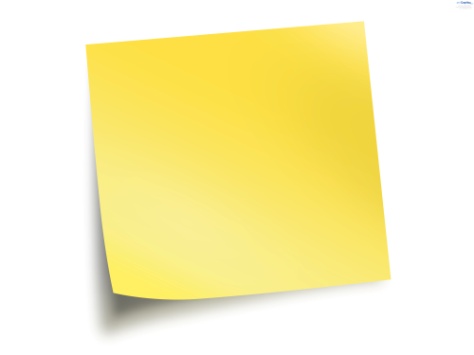 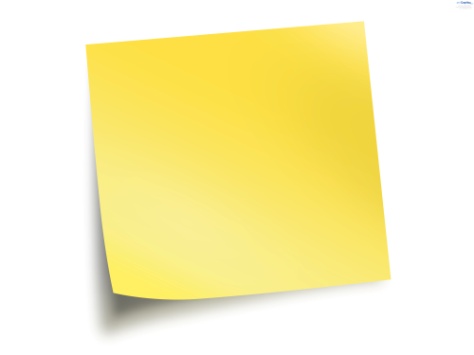 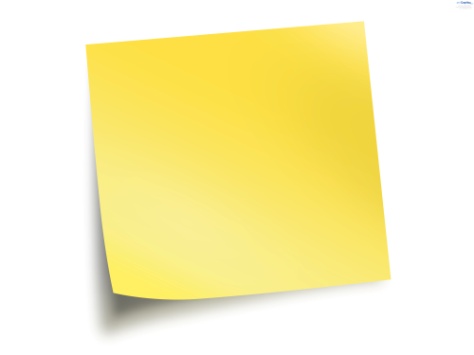 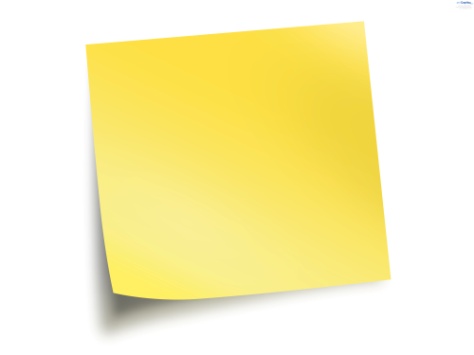 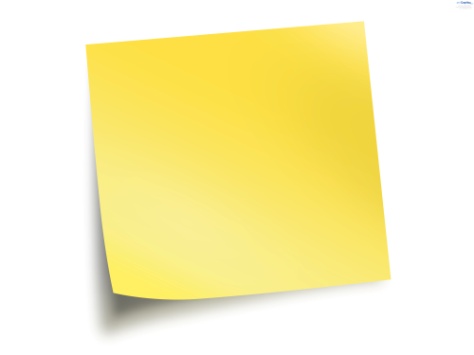 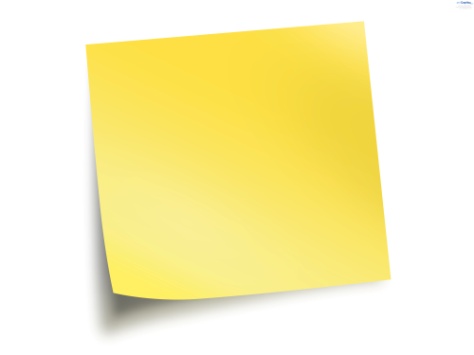 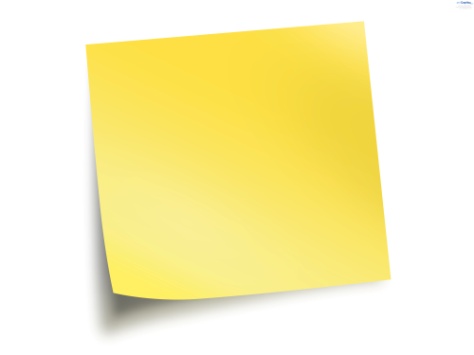 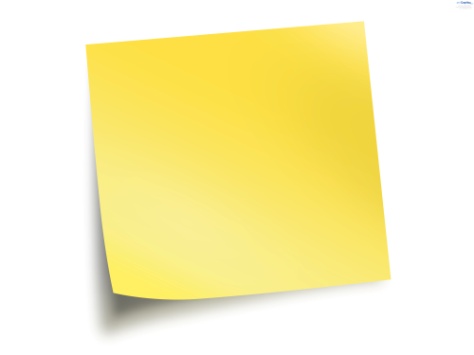 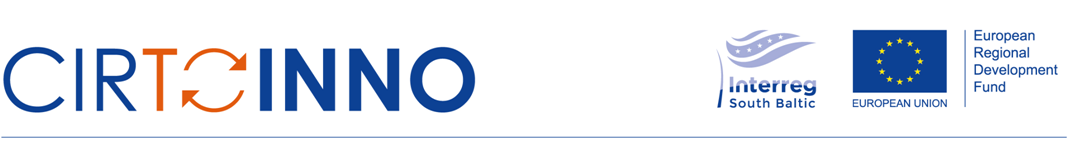 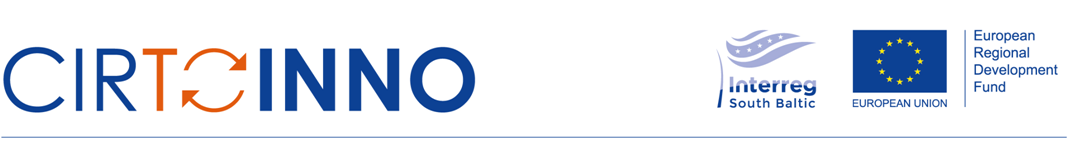 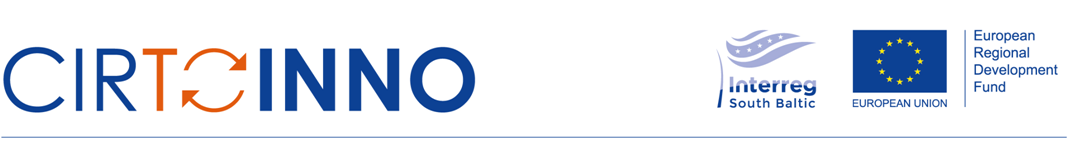 VERTĖS PASIŪLYMAS
Tikėtinos vertybės, užduotys, kurias reikia atlikti
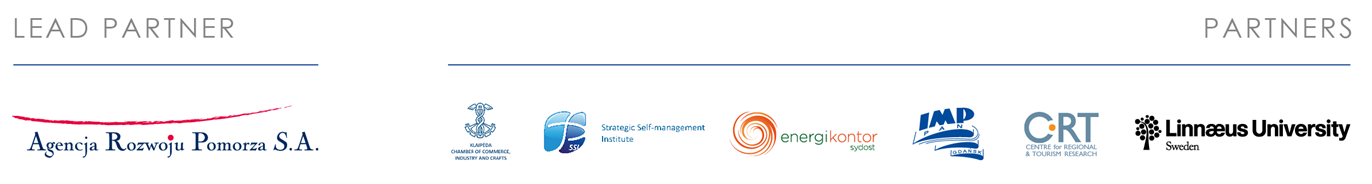 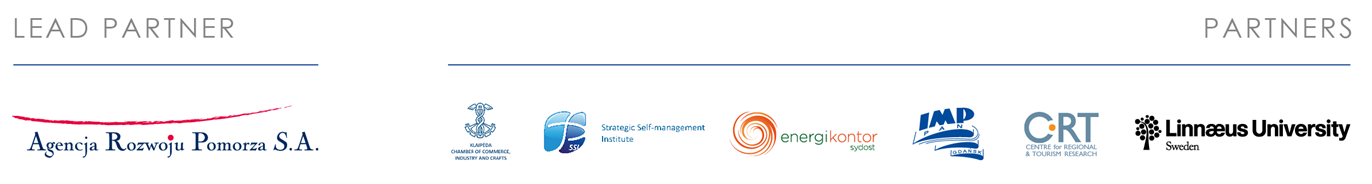 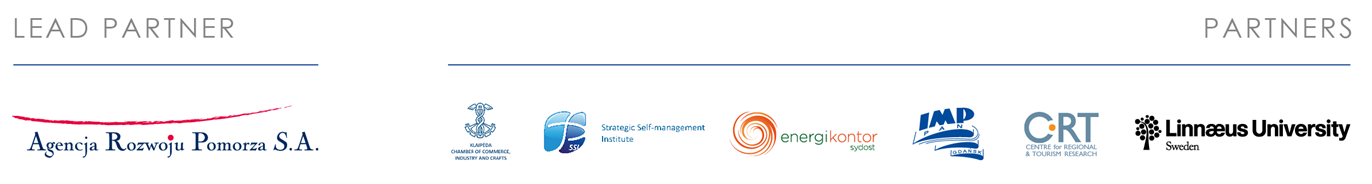 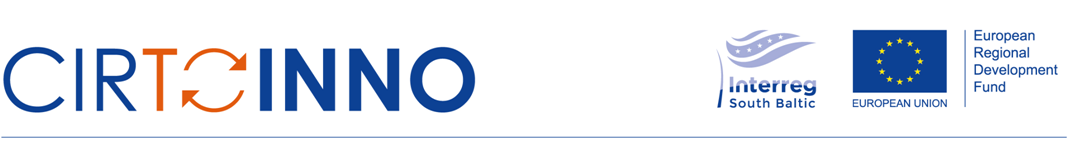 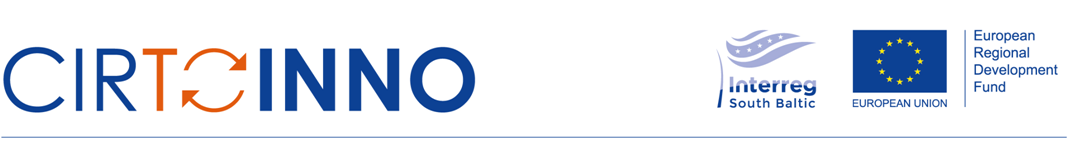 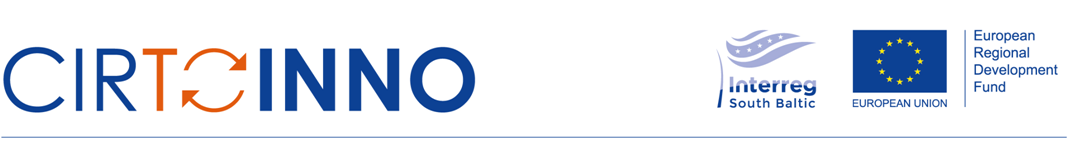 KLIENTUI NEREIKIA VIEŠBUČIO
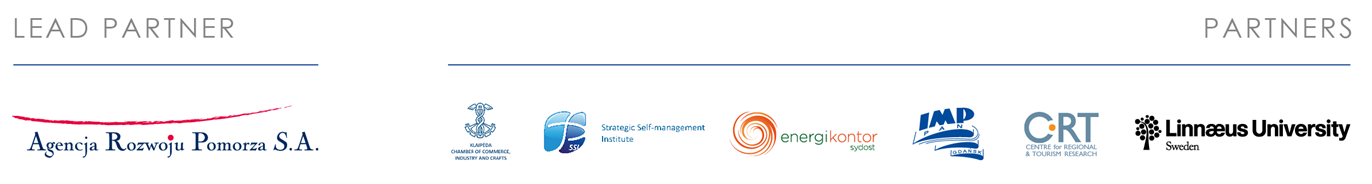 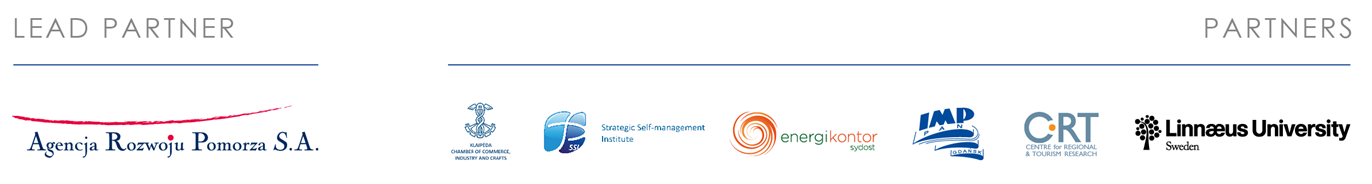 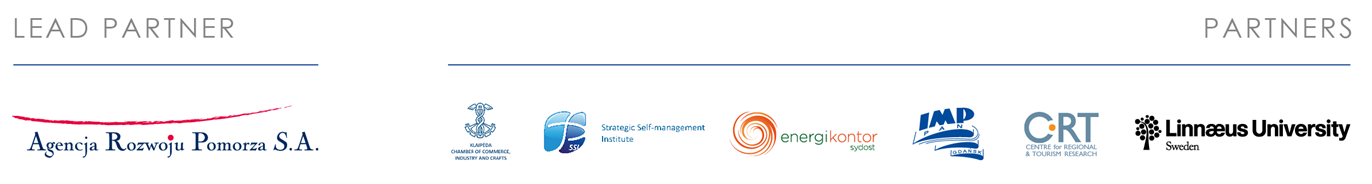 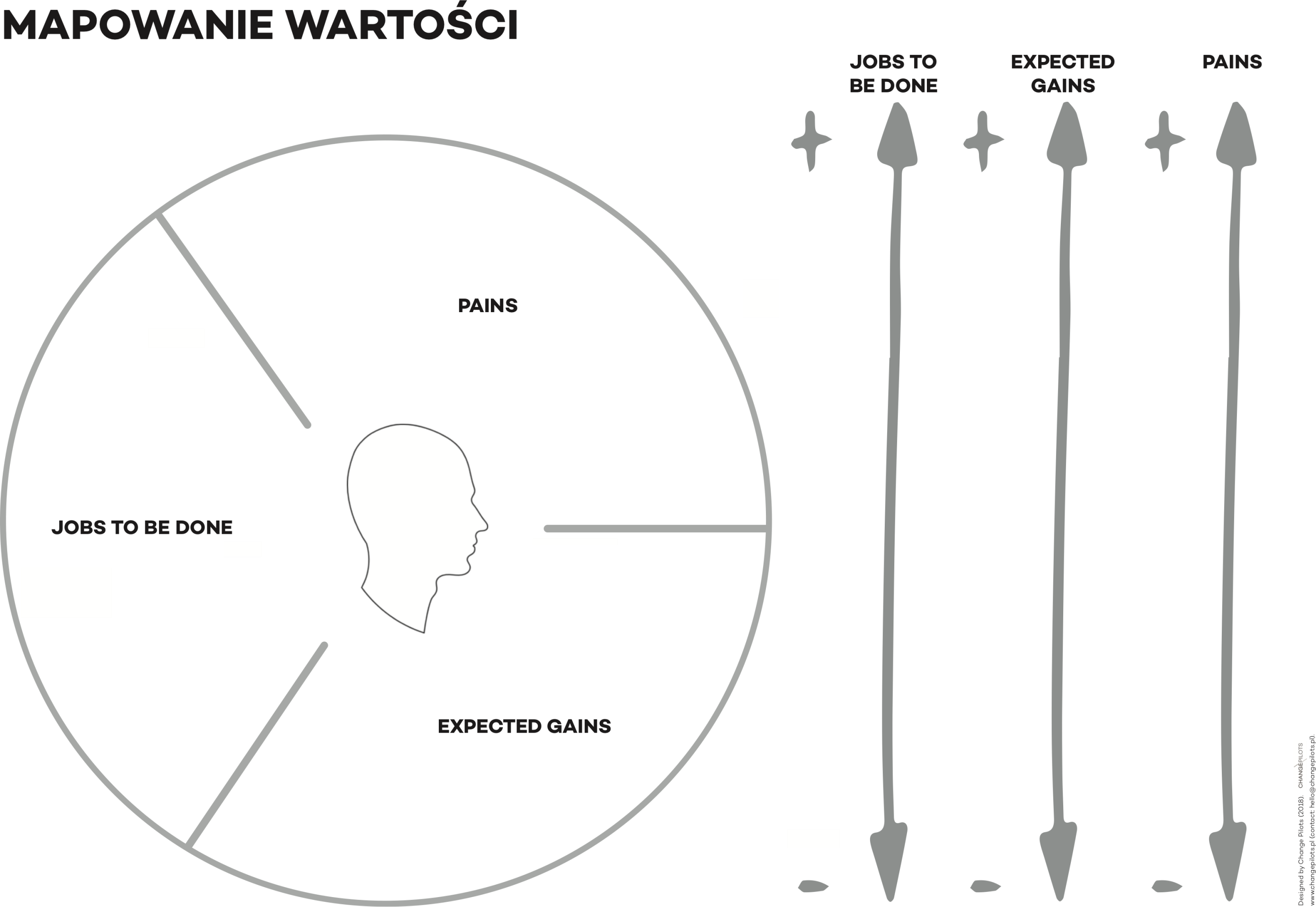 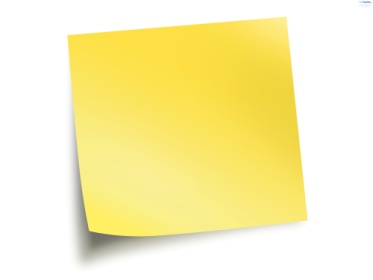 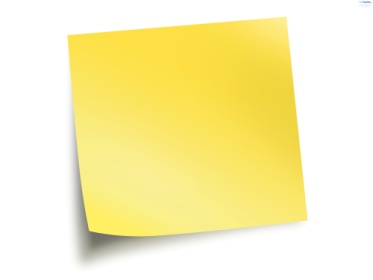 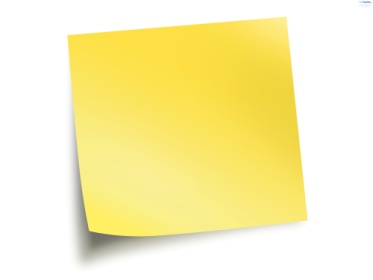 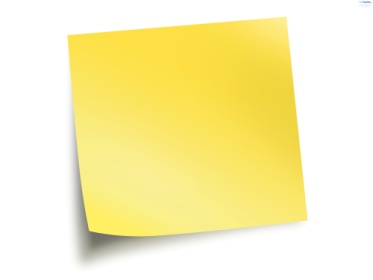 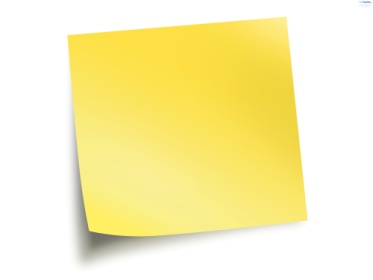 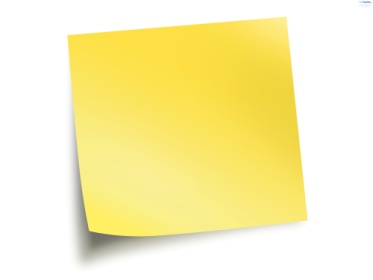 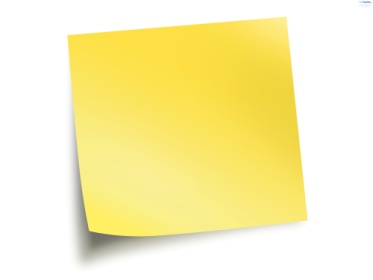 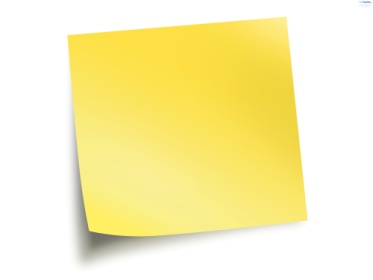 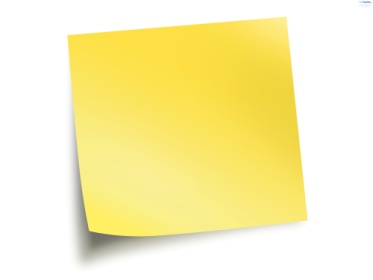 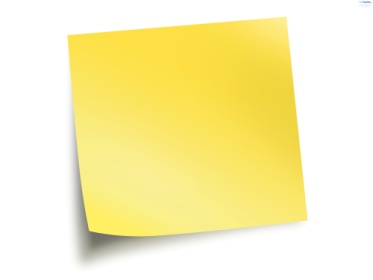 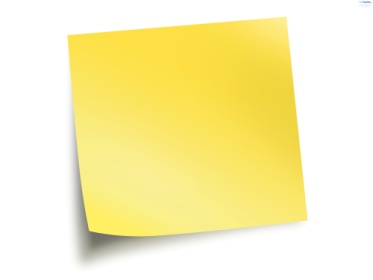 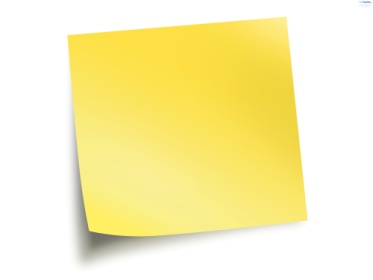 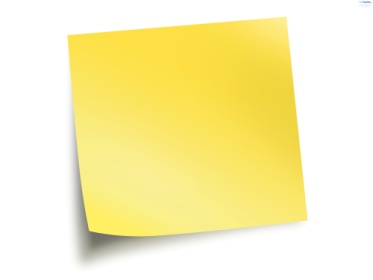 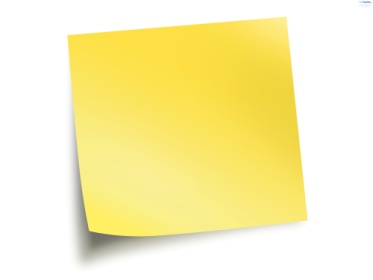 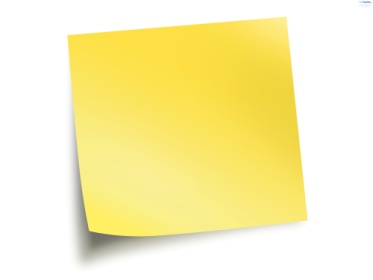 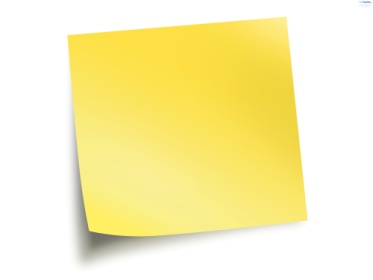 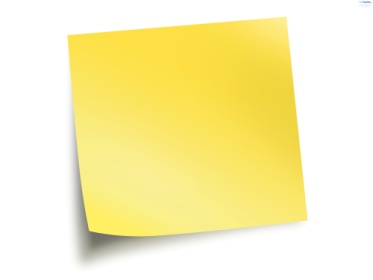 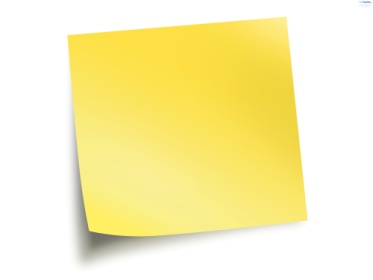 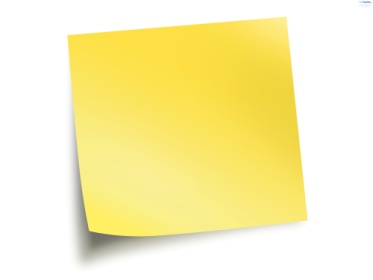 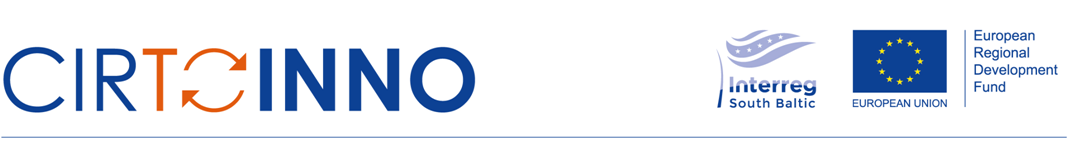 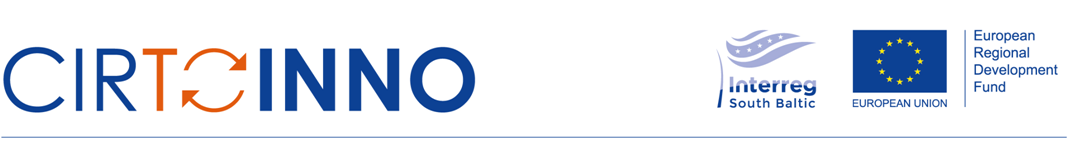 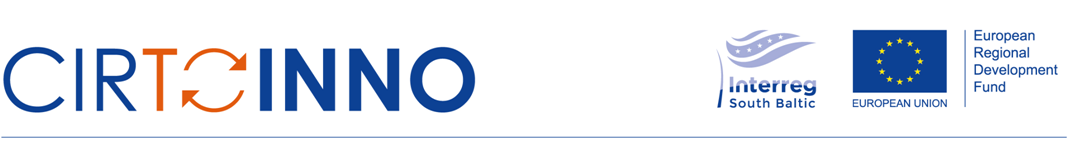 KLIENTO KELIONĖ
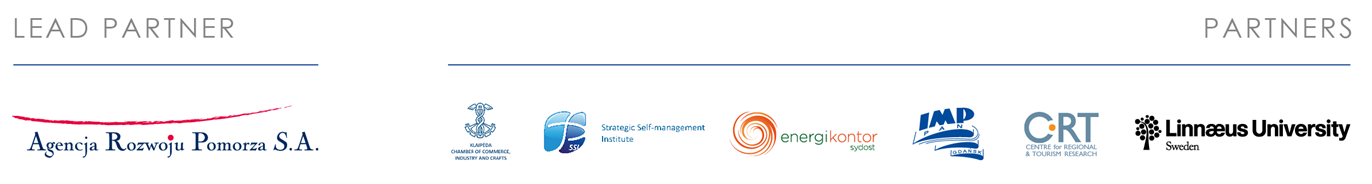 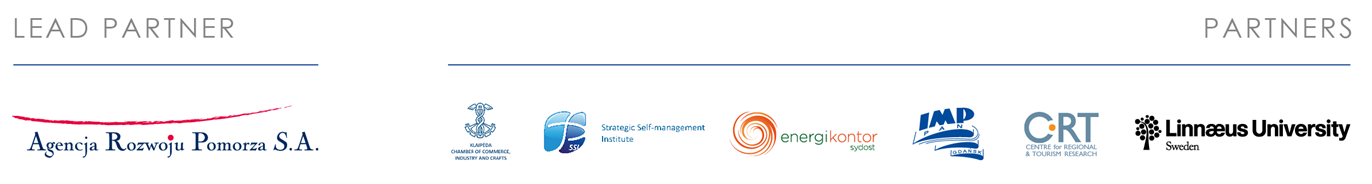 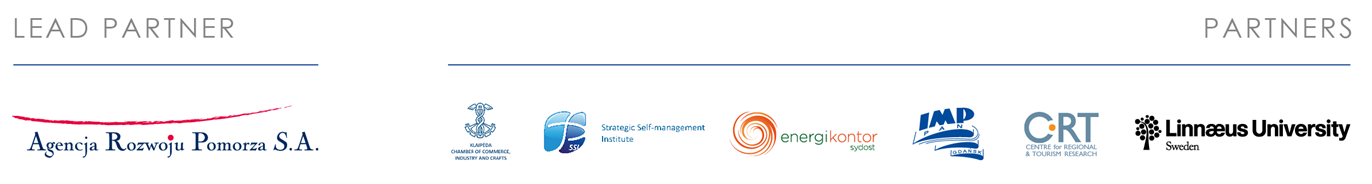 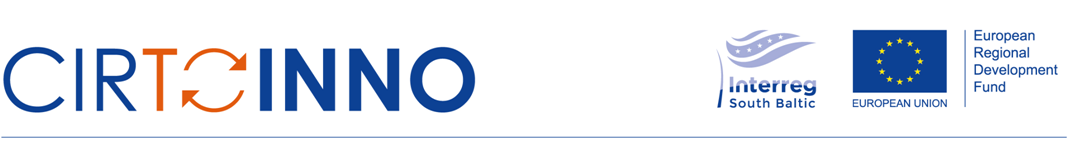 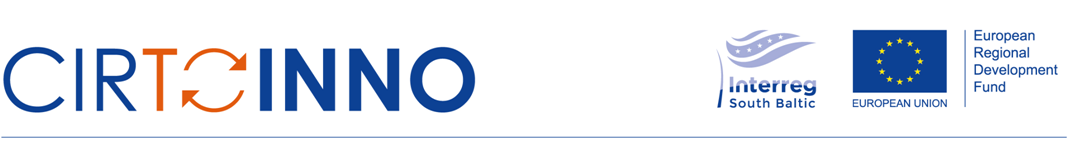 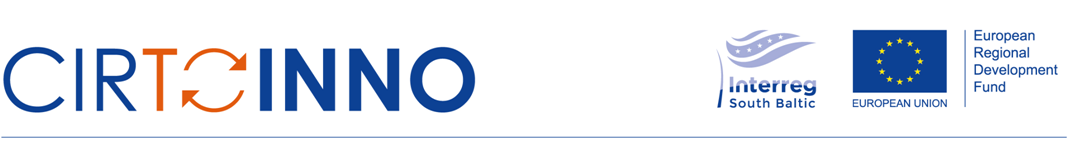 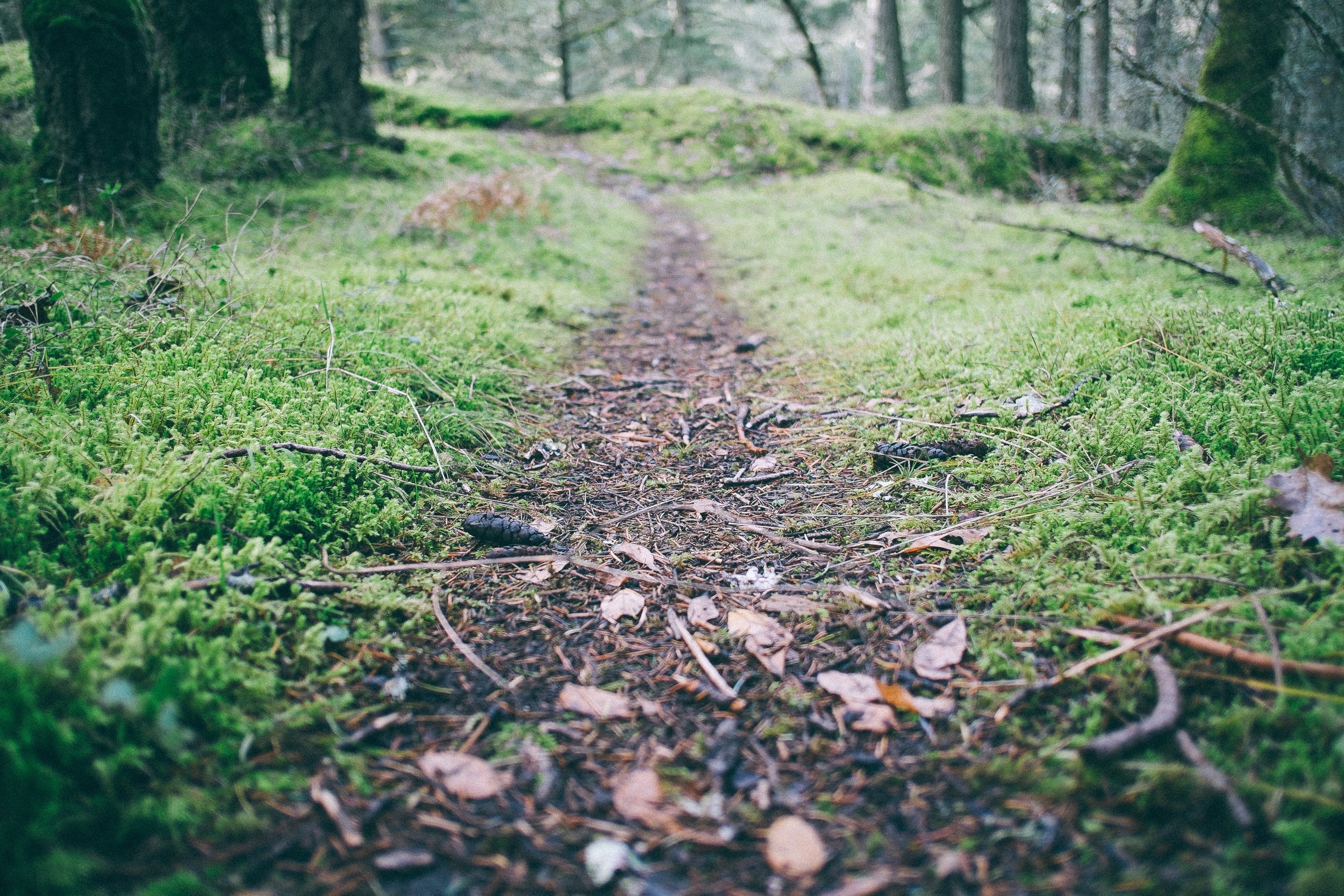 Natūralūs keliai
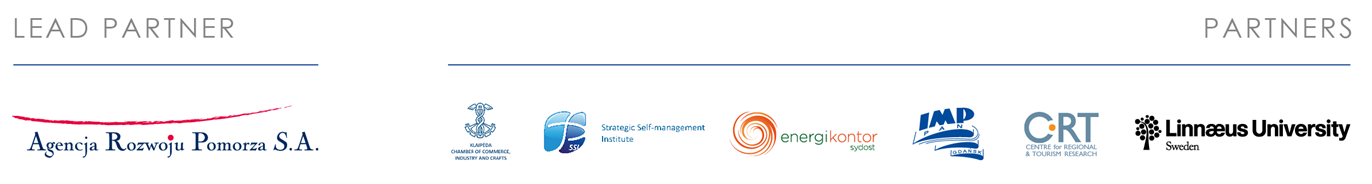 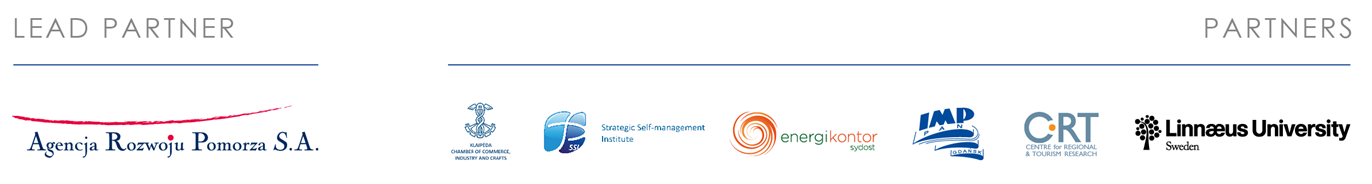 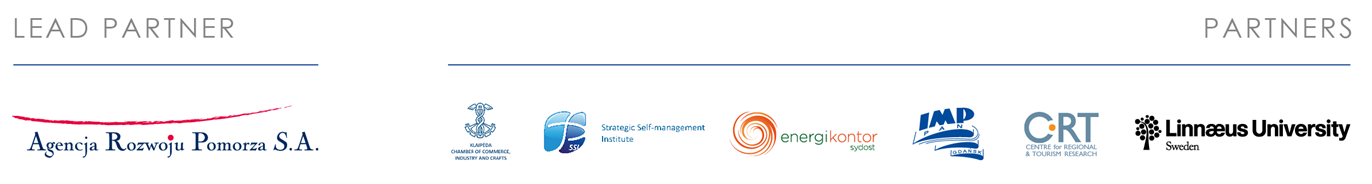 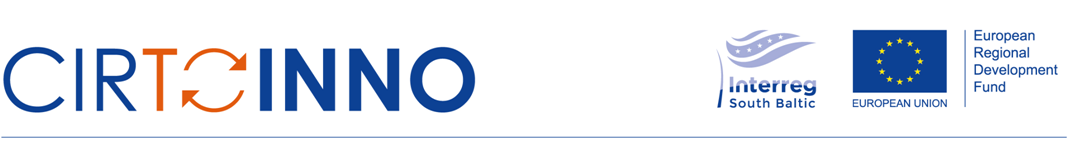 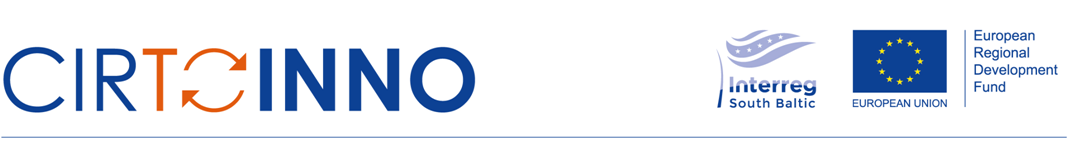 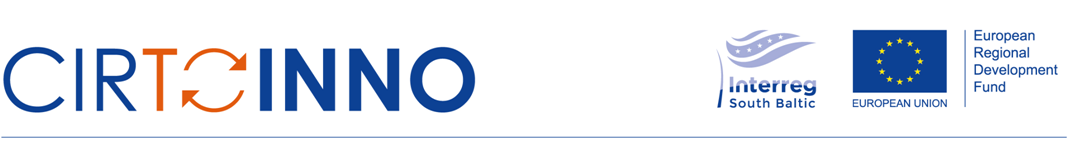 PATIRTIS
EMOCIJOS
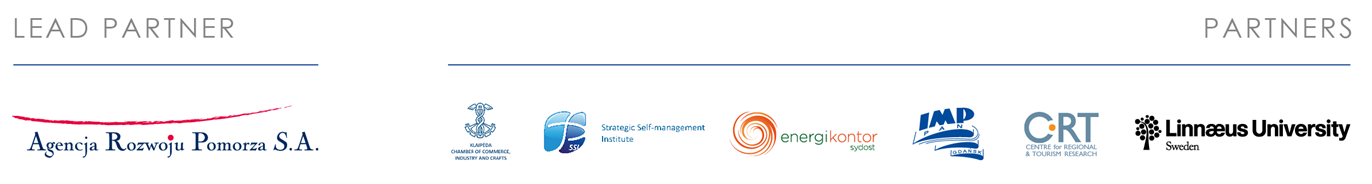 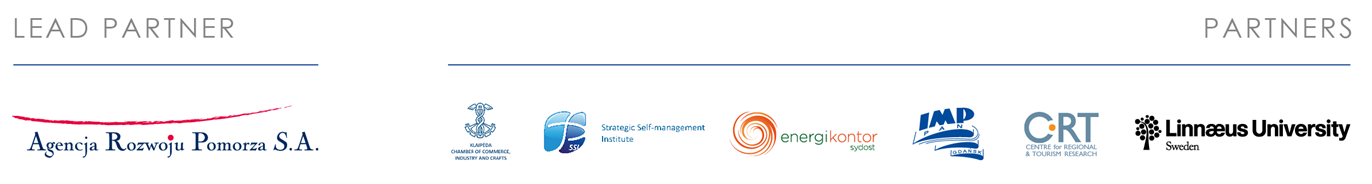 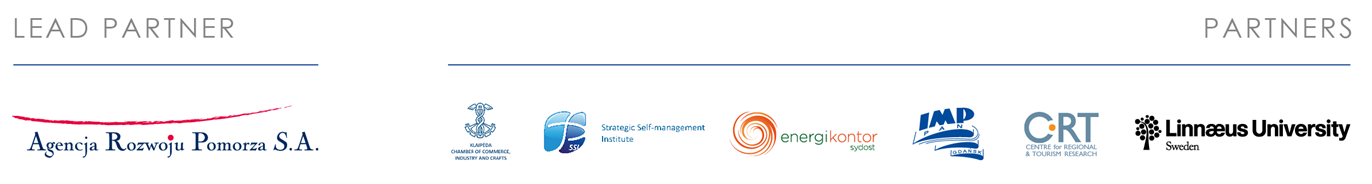 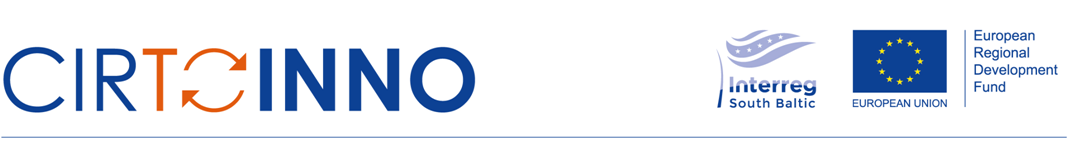 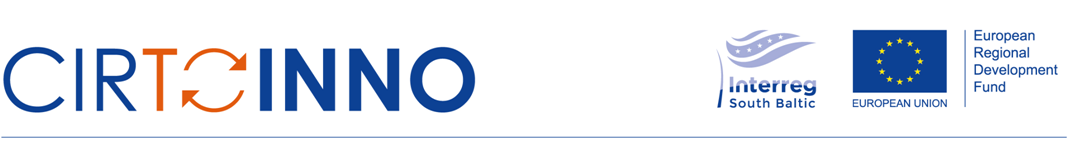 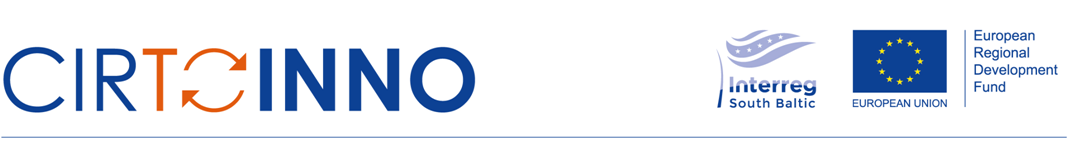 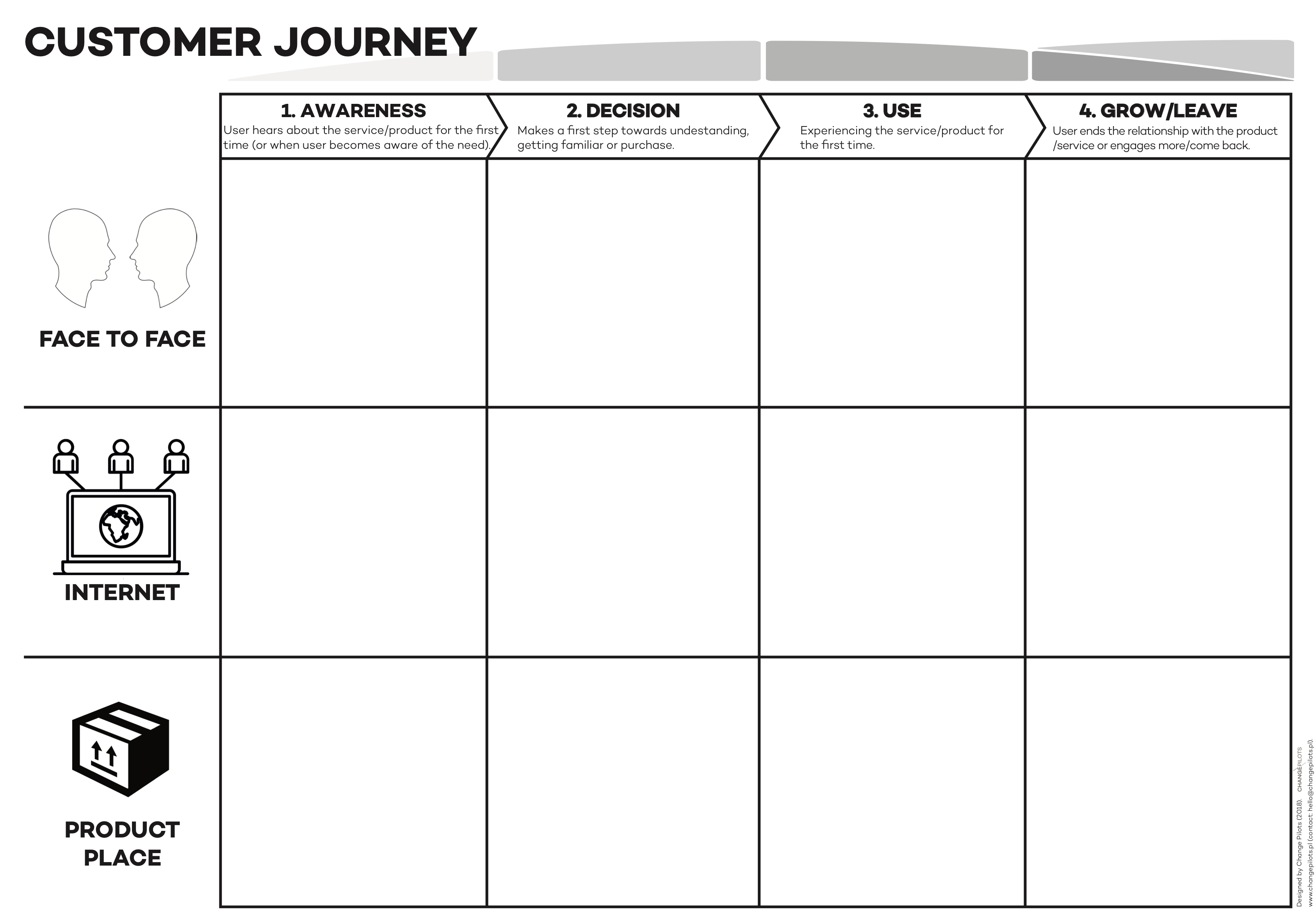 Paslauga yra visi sąlyčio taškai, kuriuose dalyvauja klientas.
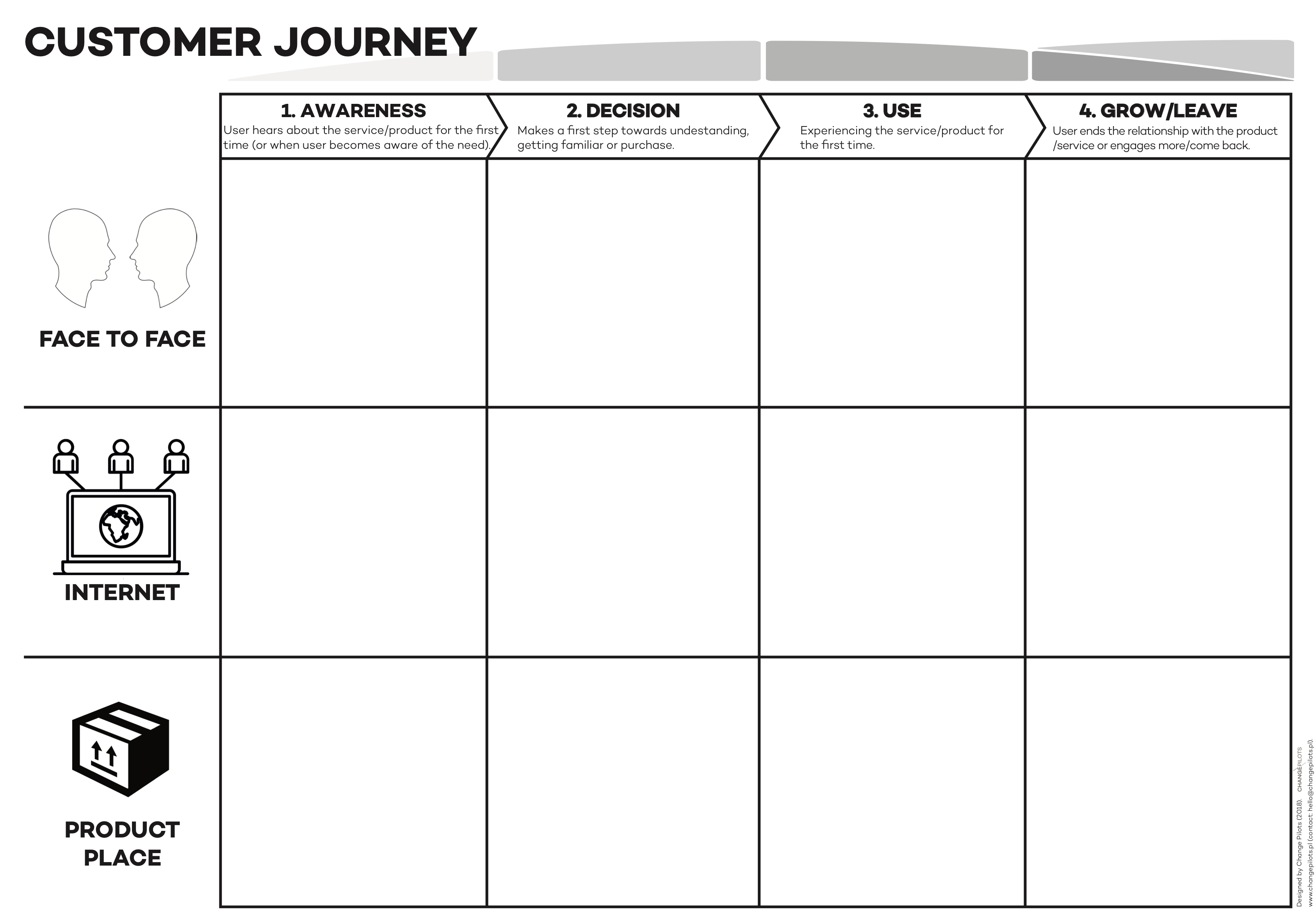 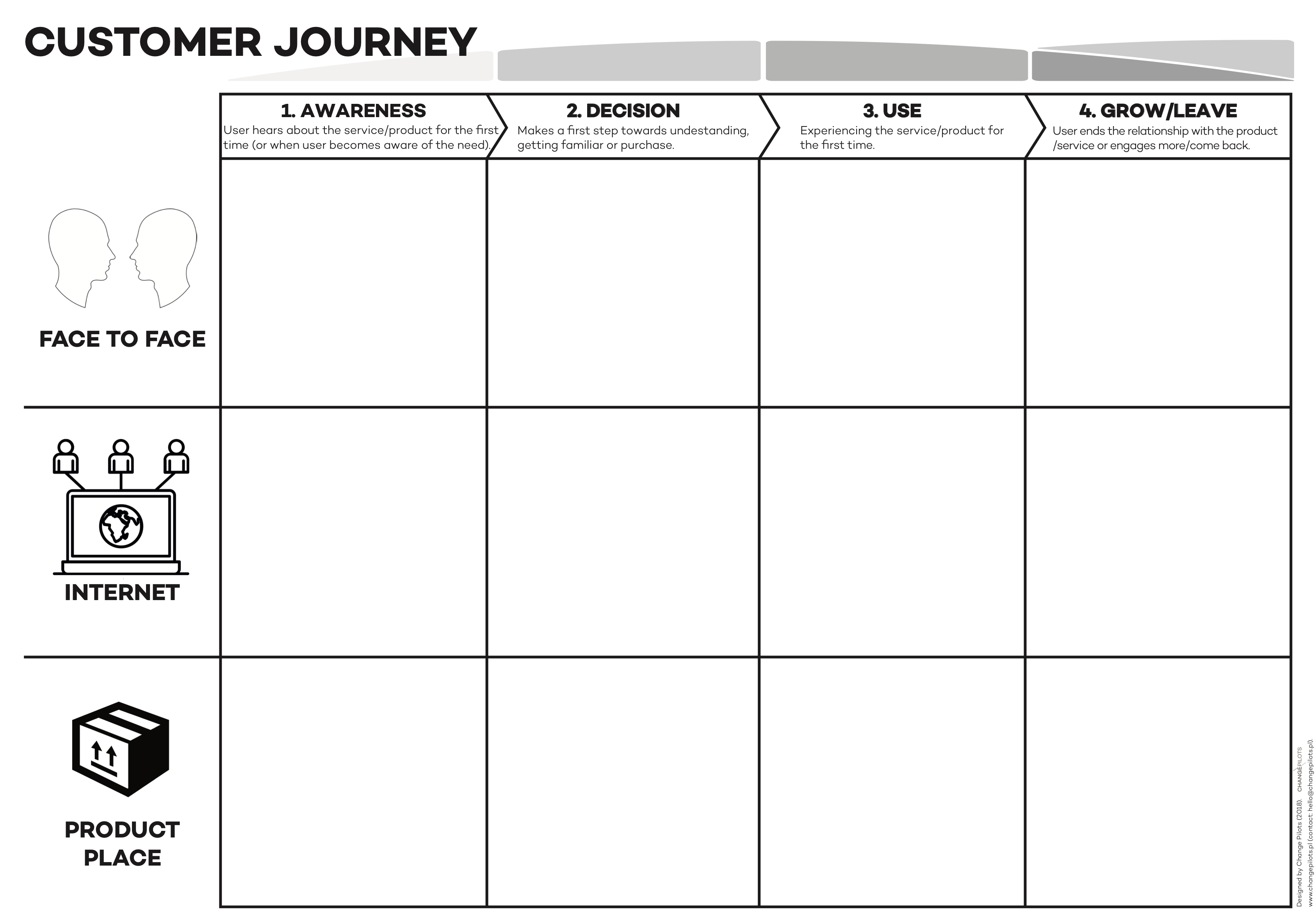 Klientui visos sąveikos su įmone yra suvokiamos kaip viena patirtis.
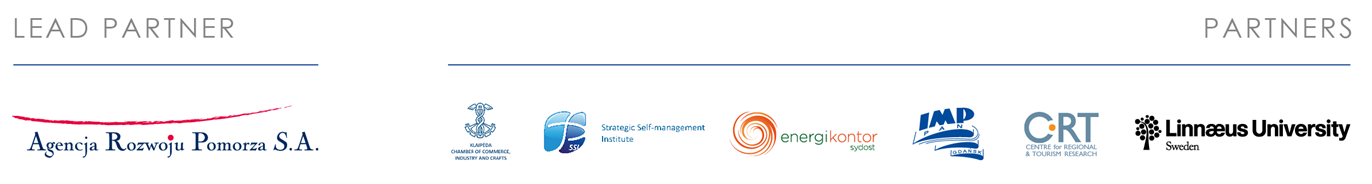 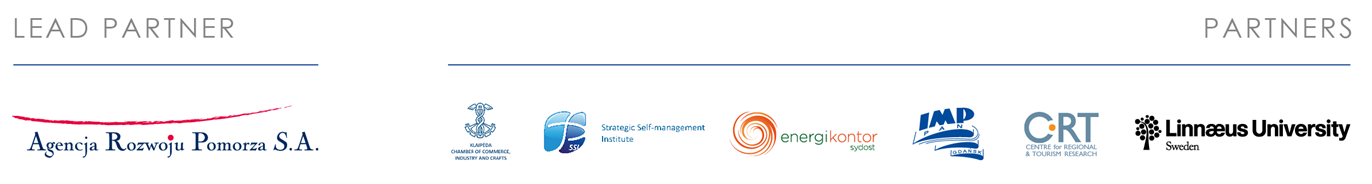 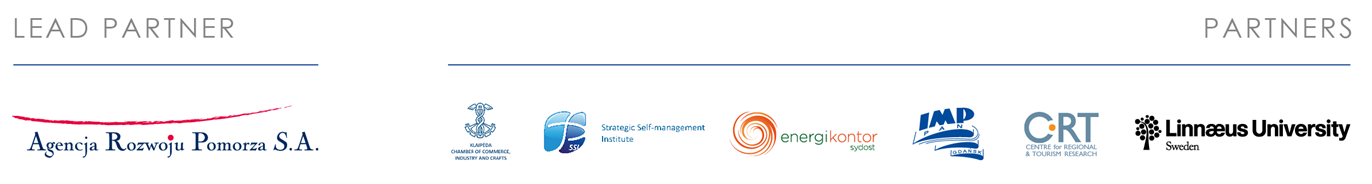 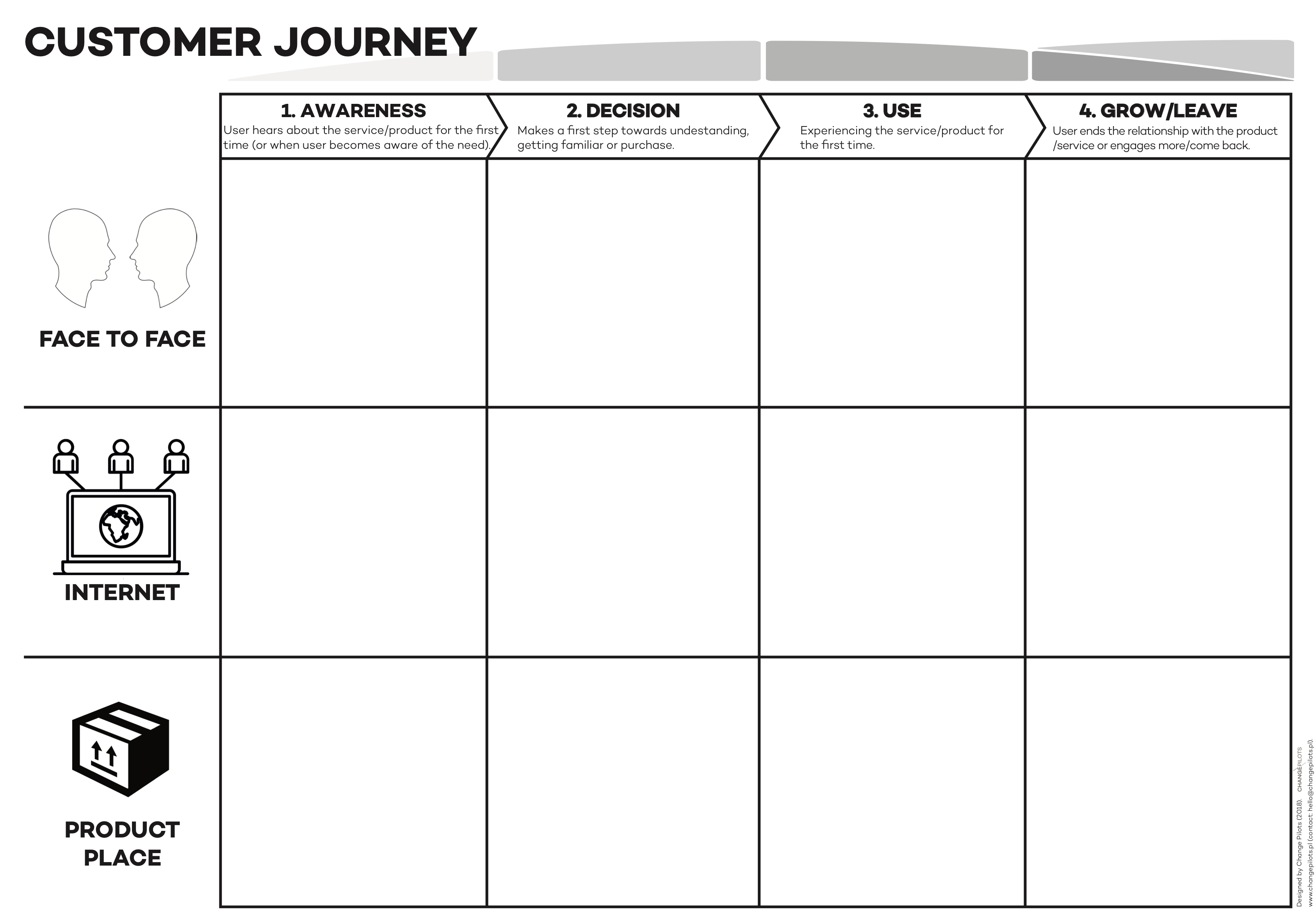 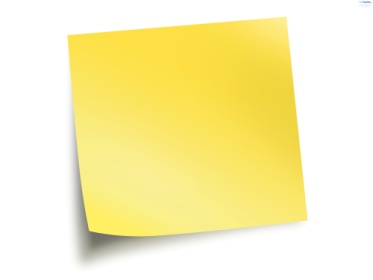 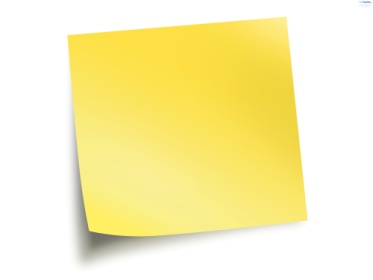 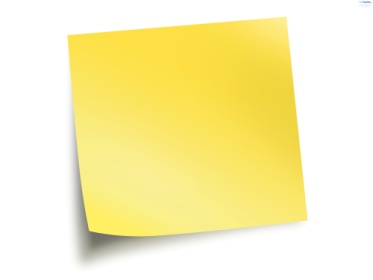 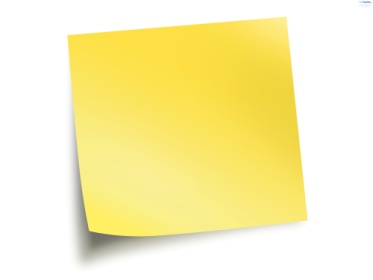 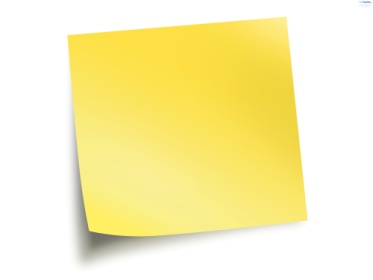 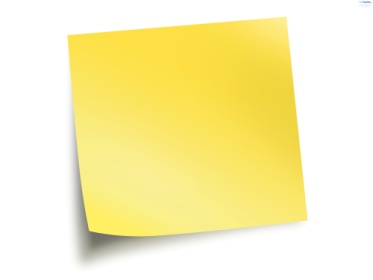 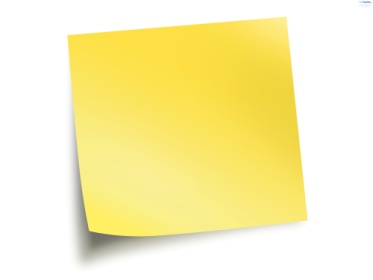 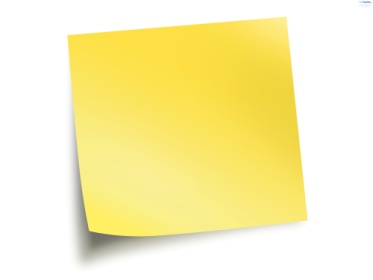 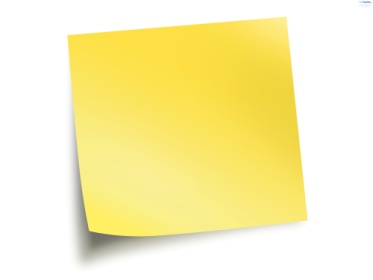 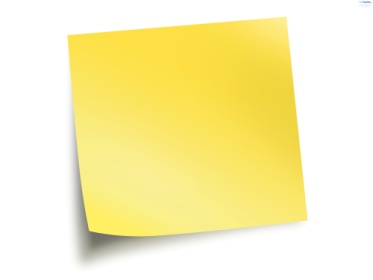 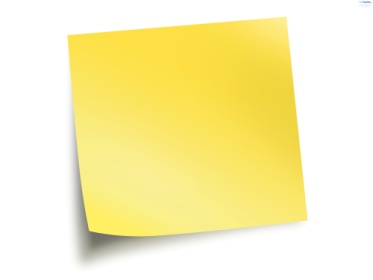 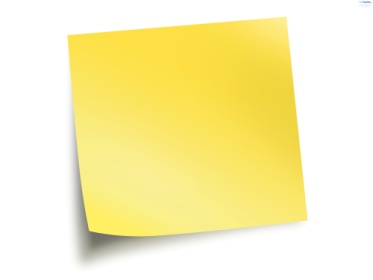 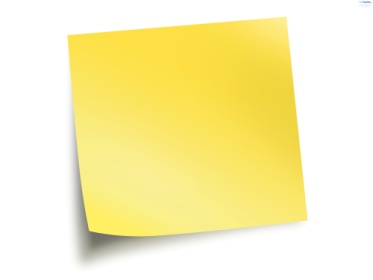 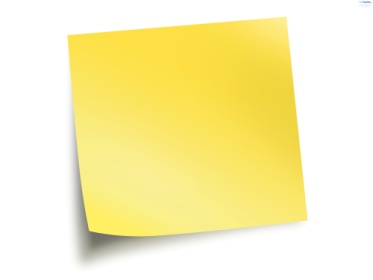 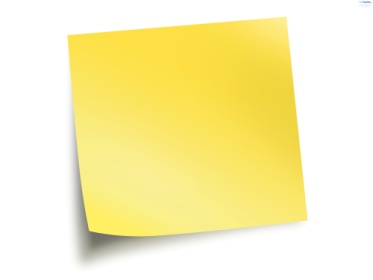 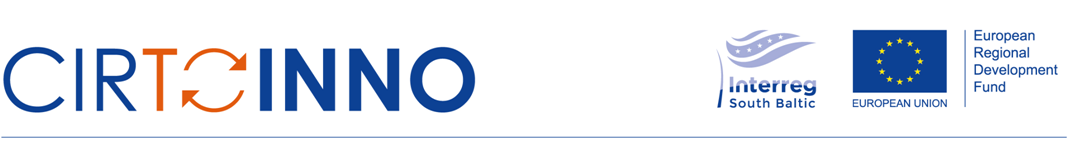 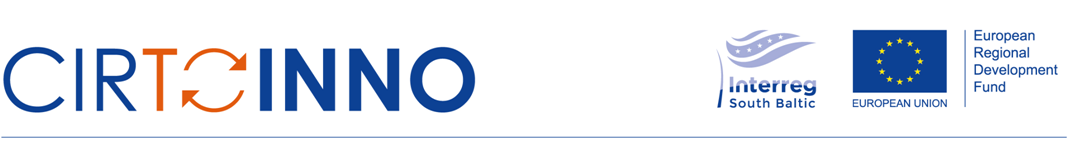 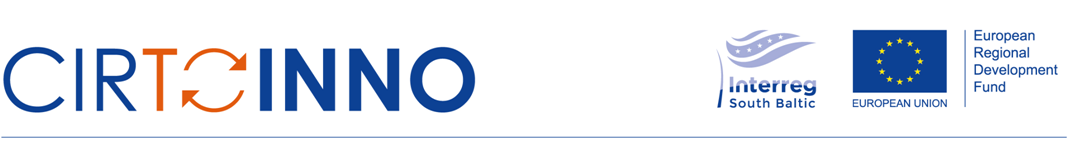 Kaip mes galime...?
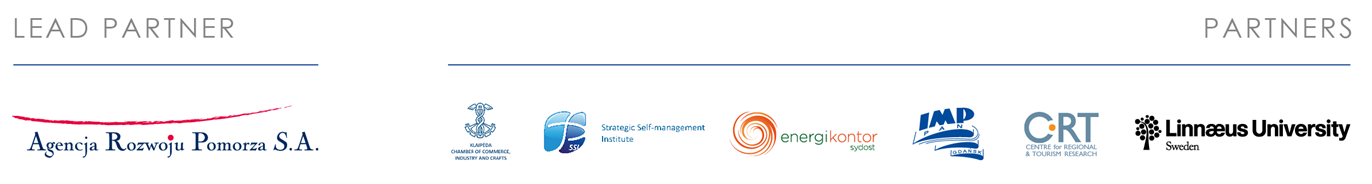 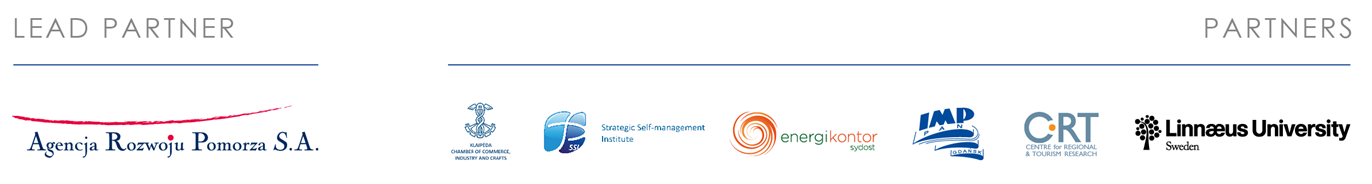 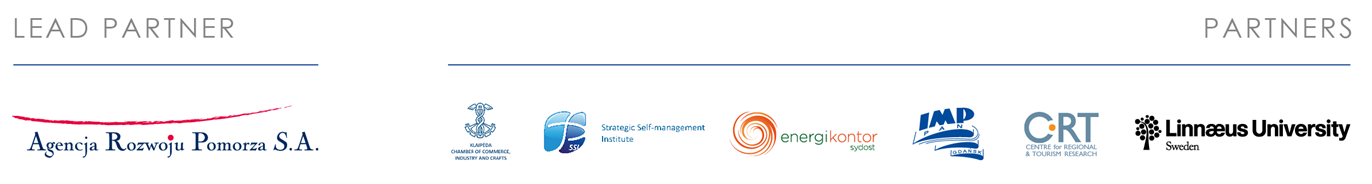 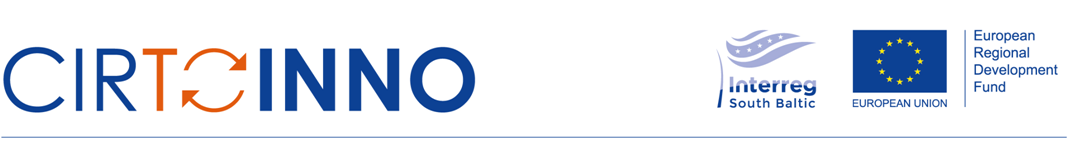 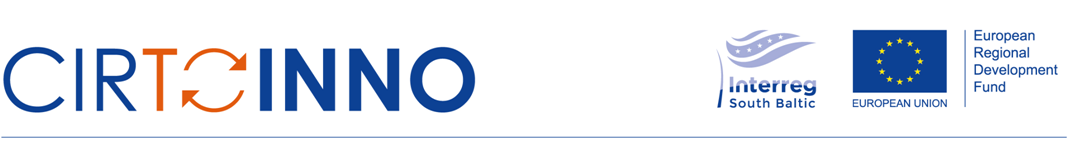 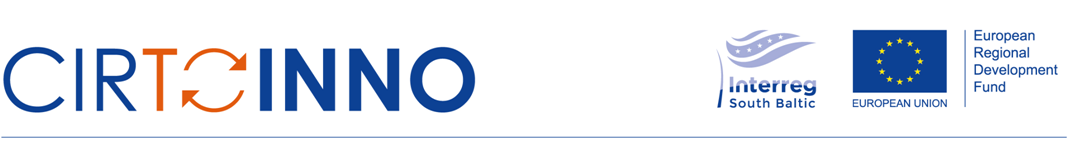 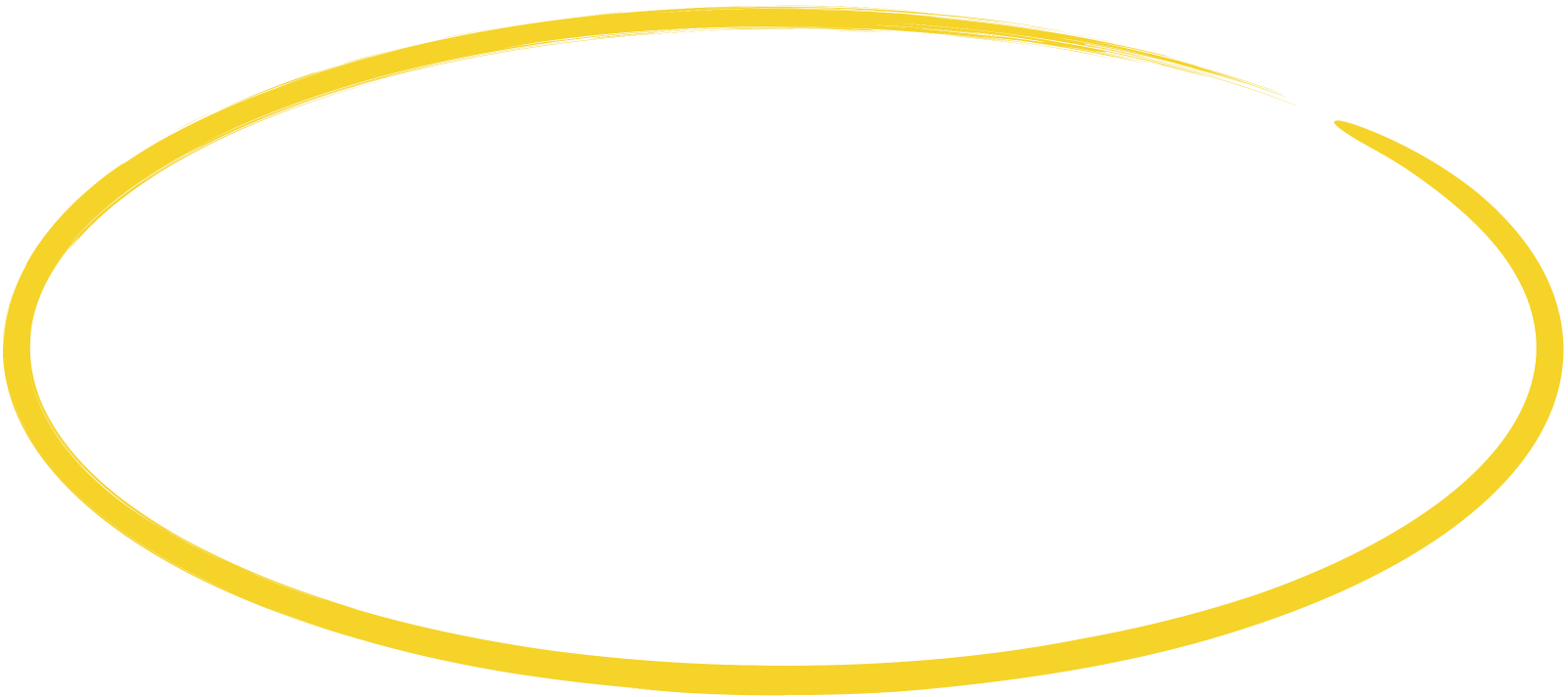 Kaip galėtume padėti pervargusiam tėvui surasti idėją puikioms atostogoms, kad jis pagerintų santykius su sūnumi
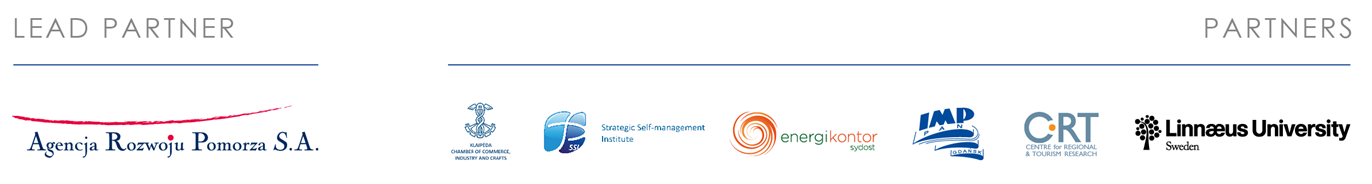 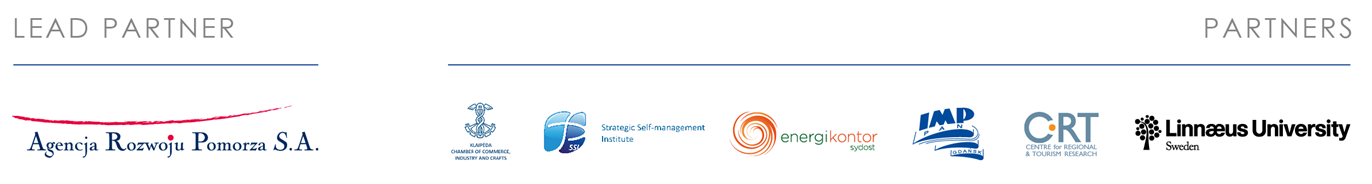 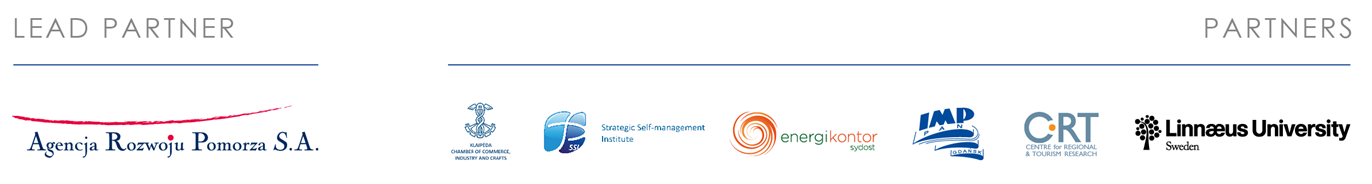 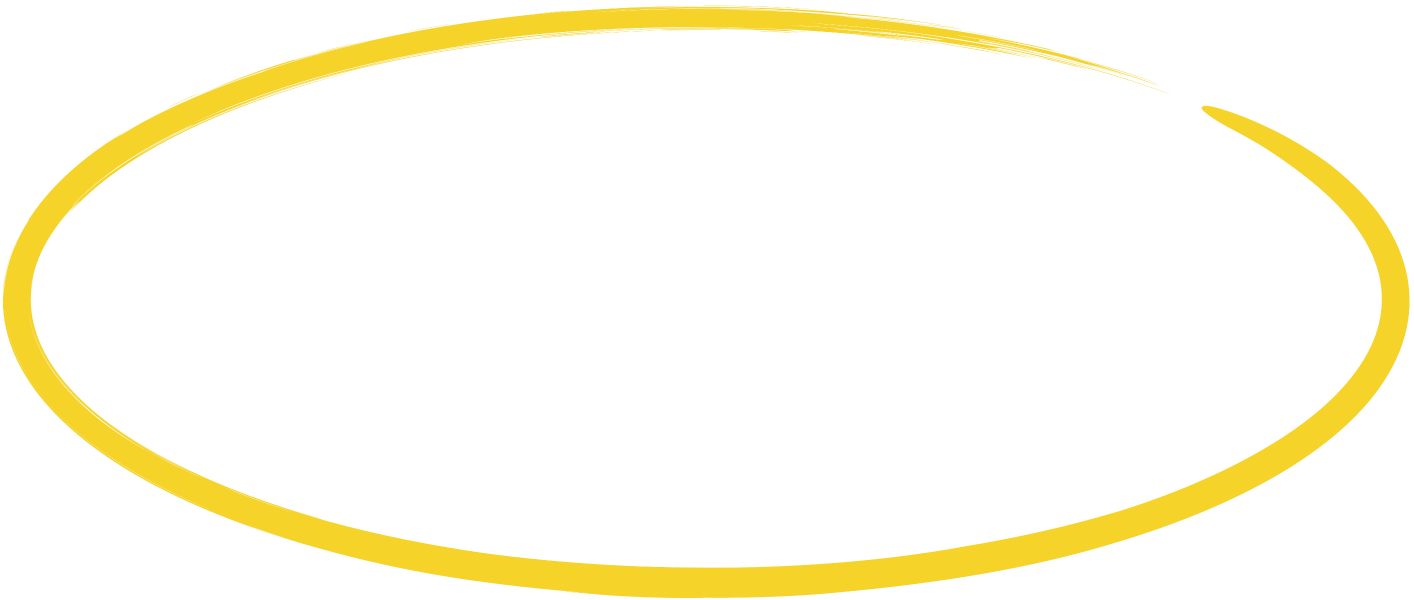 How might we help ………….in 
                                                                                                                   (who)
………………. so that ……………
                      (job to be done)                                                     (solved pain or delivered gain)
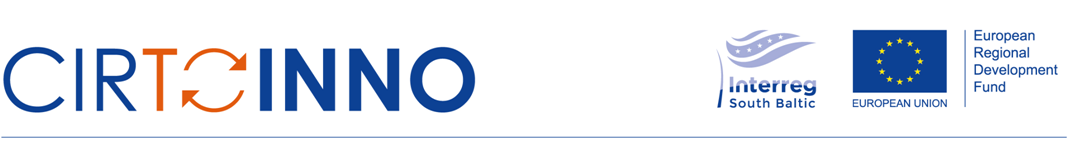 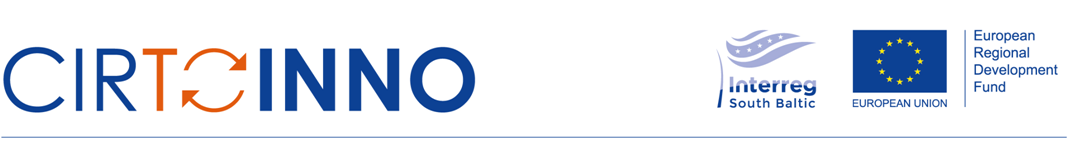 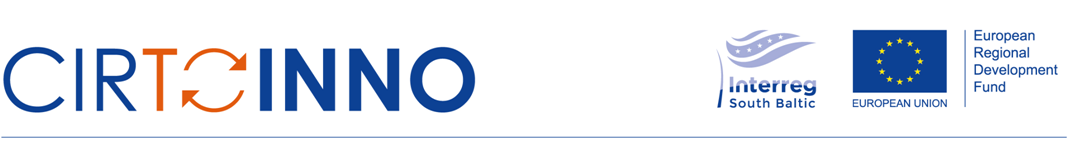 SANTRAUKA – 1  DIENA
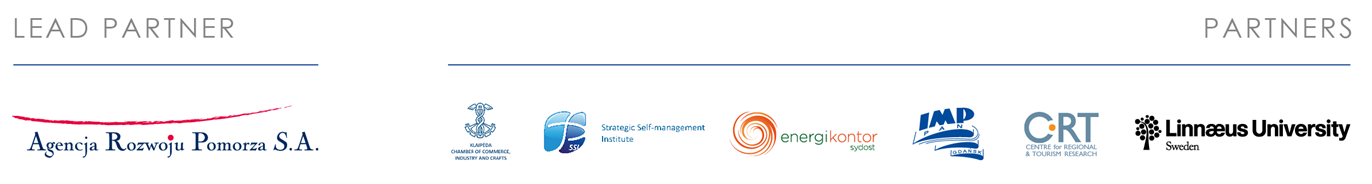 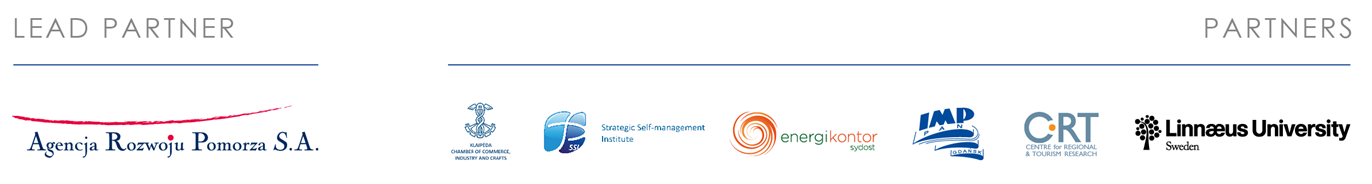 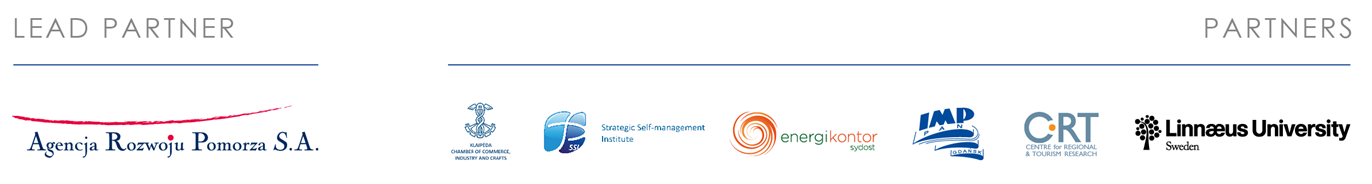 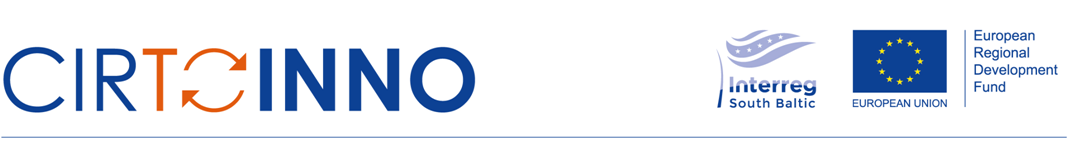 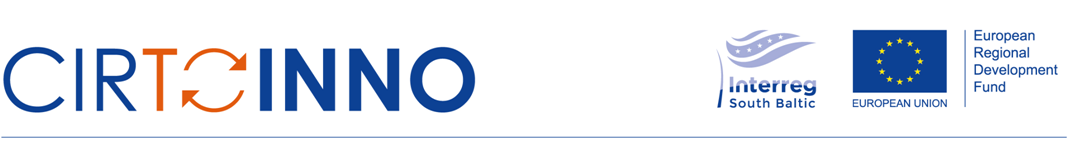 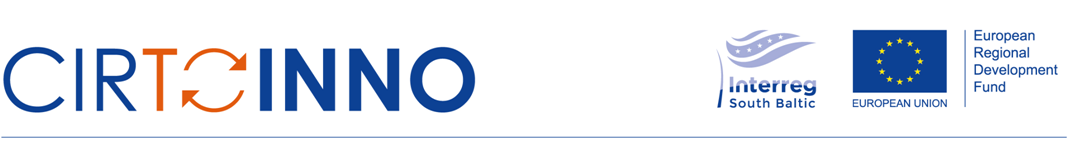 KŪRYBIŠKUMAS
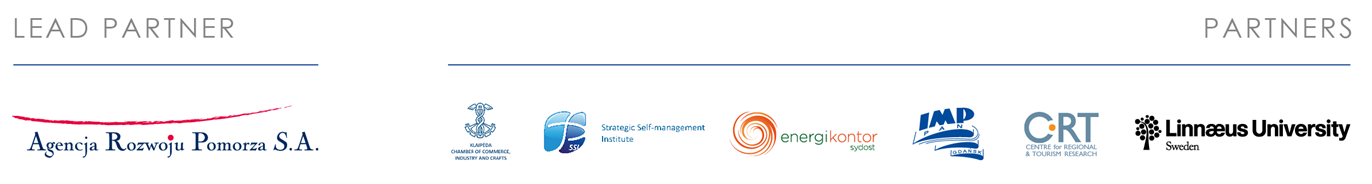 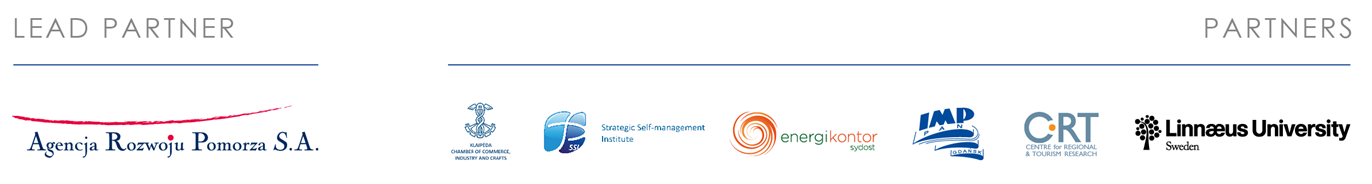 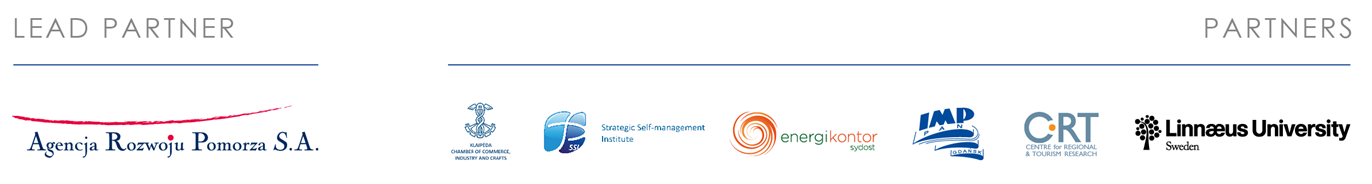 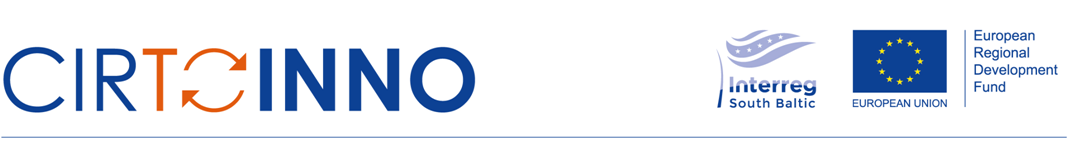 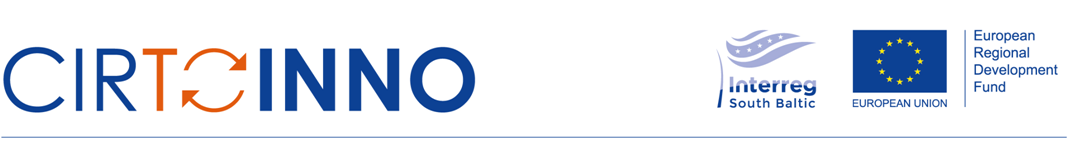 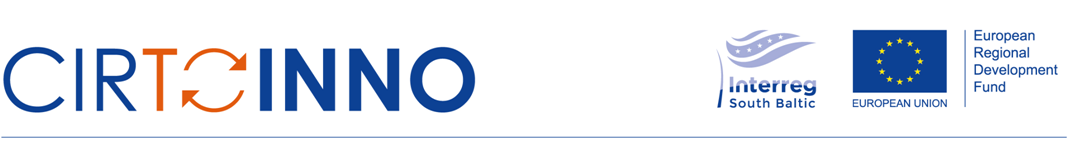 Idėjos – tai tik nauja ssenų elementų derinys. Nėra naujų elementų. Yra tik naujų kombinacijų.                                                           Gordon Dryden
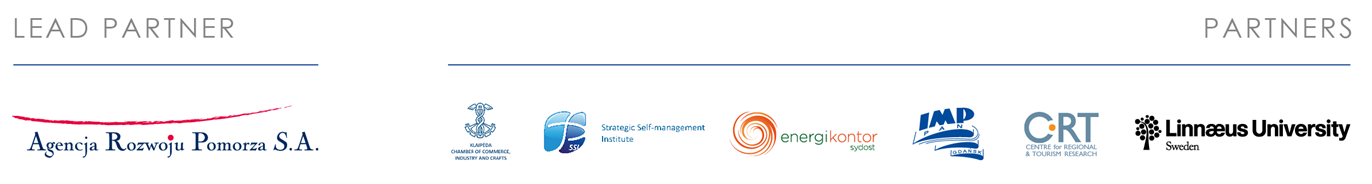 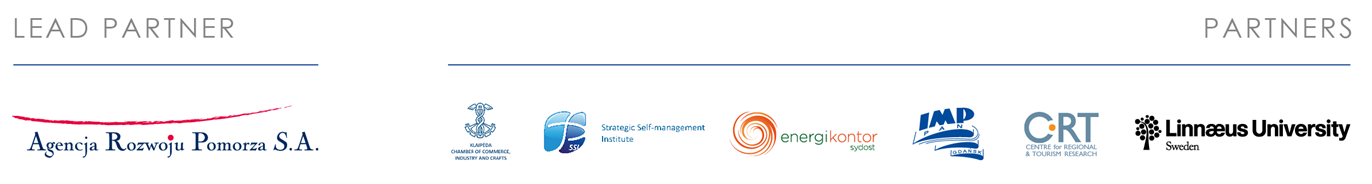 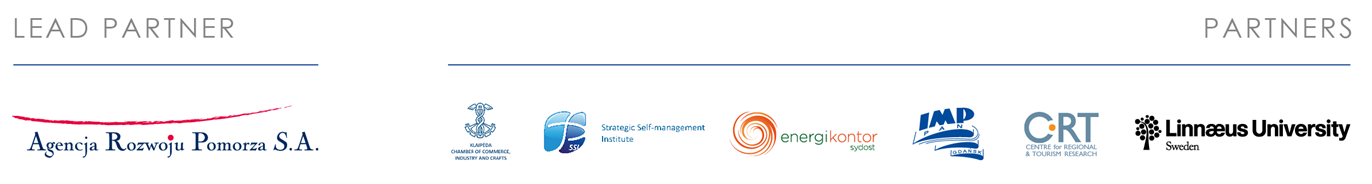 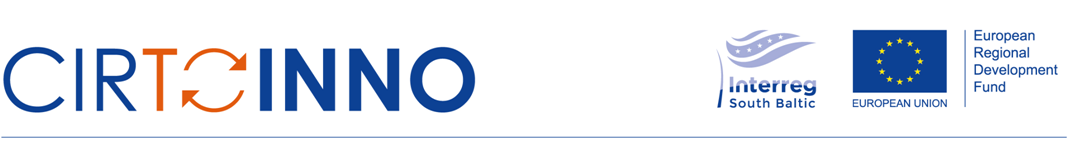 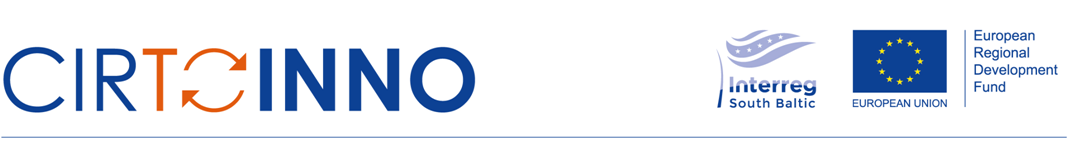 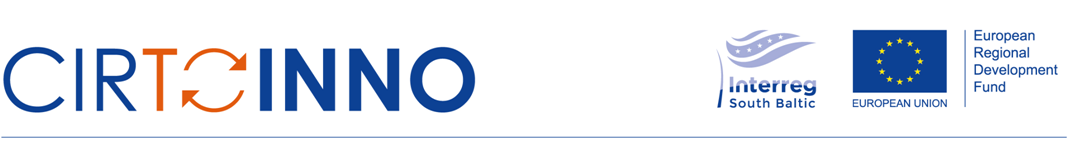 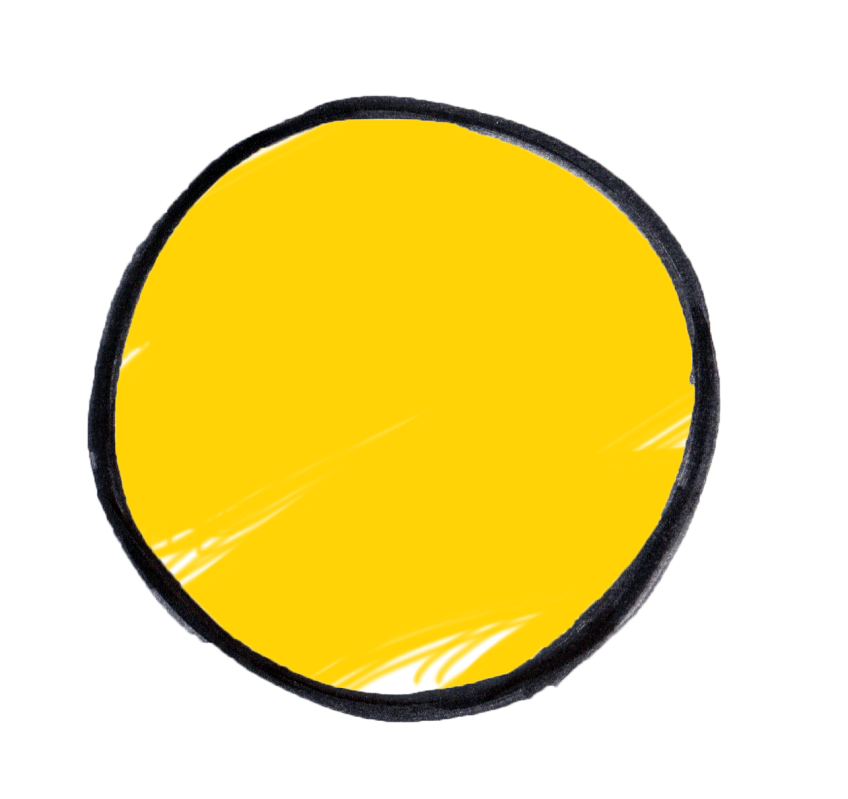 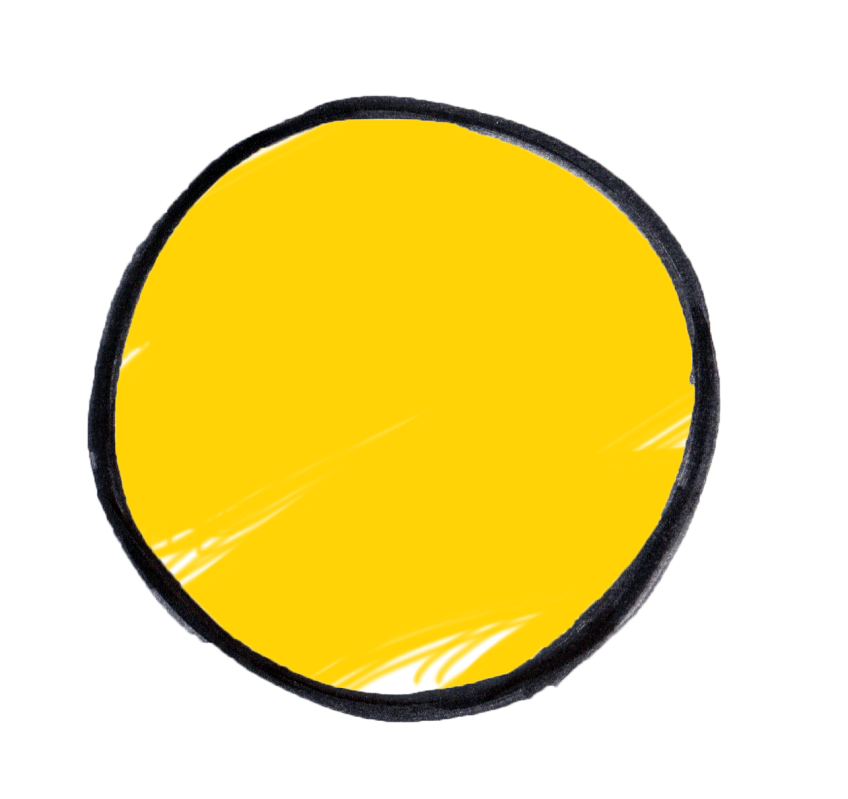 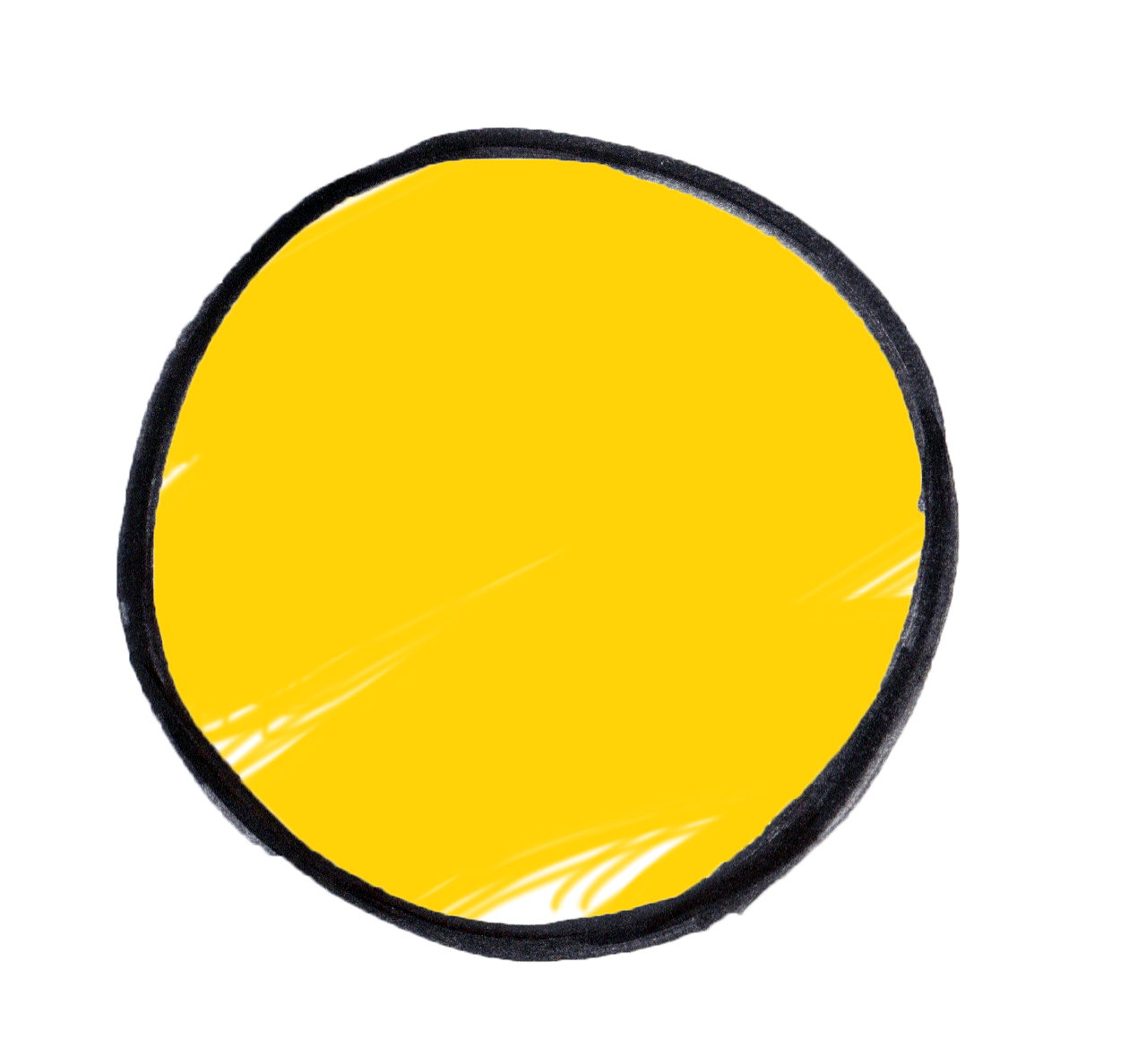 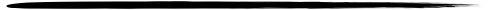 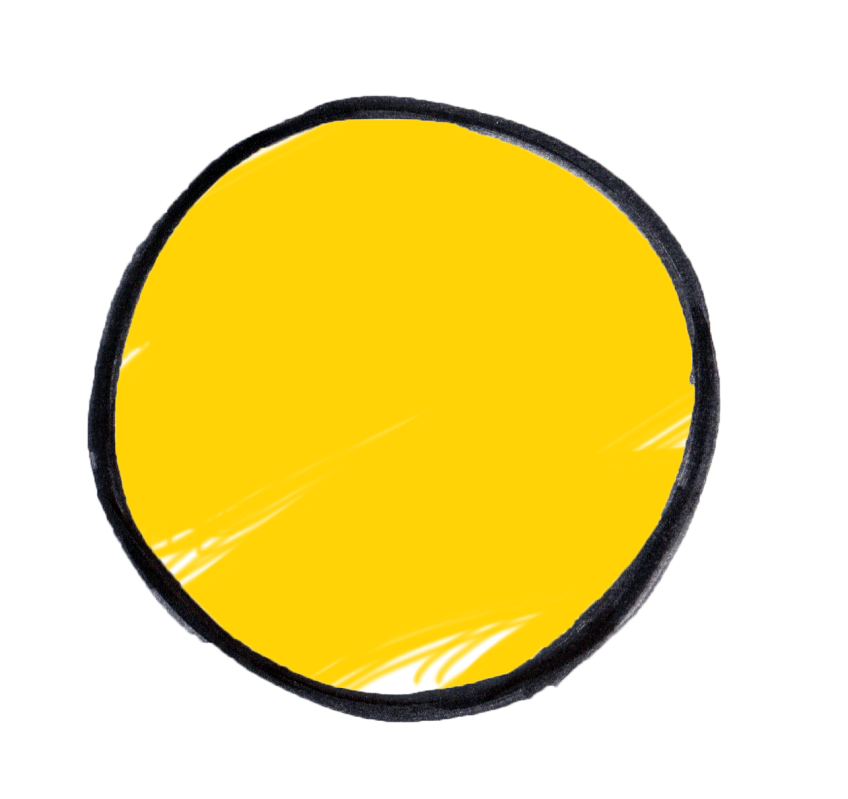 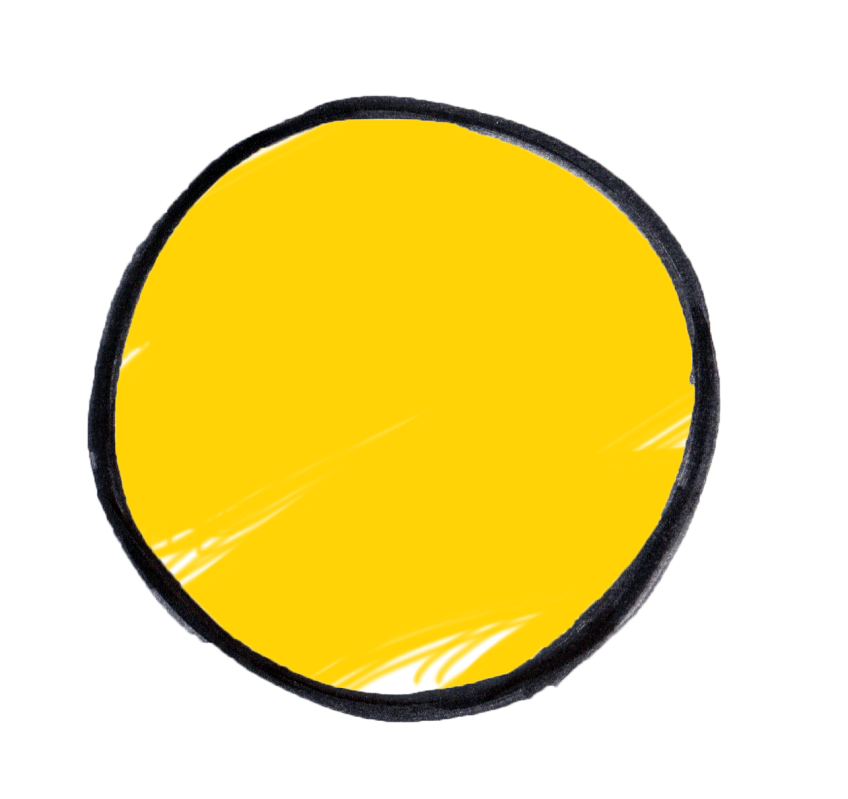 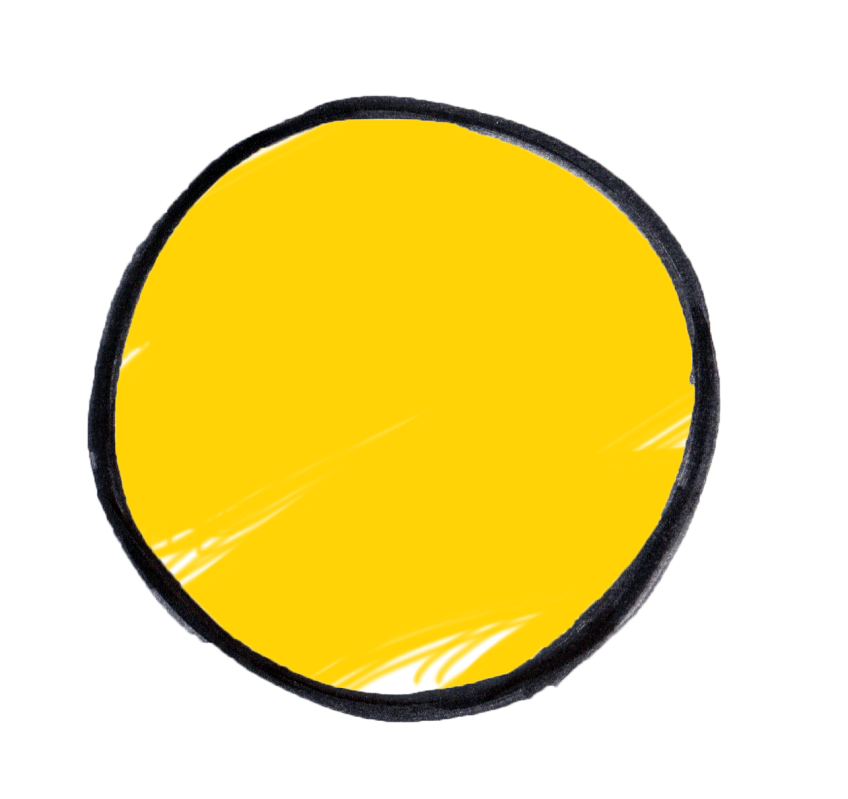 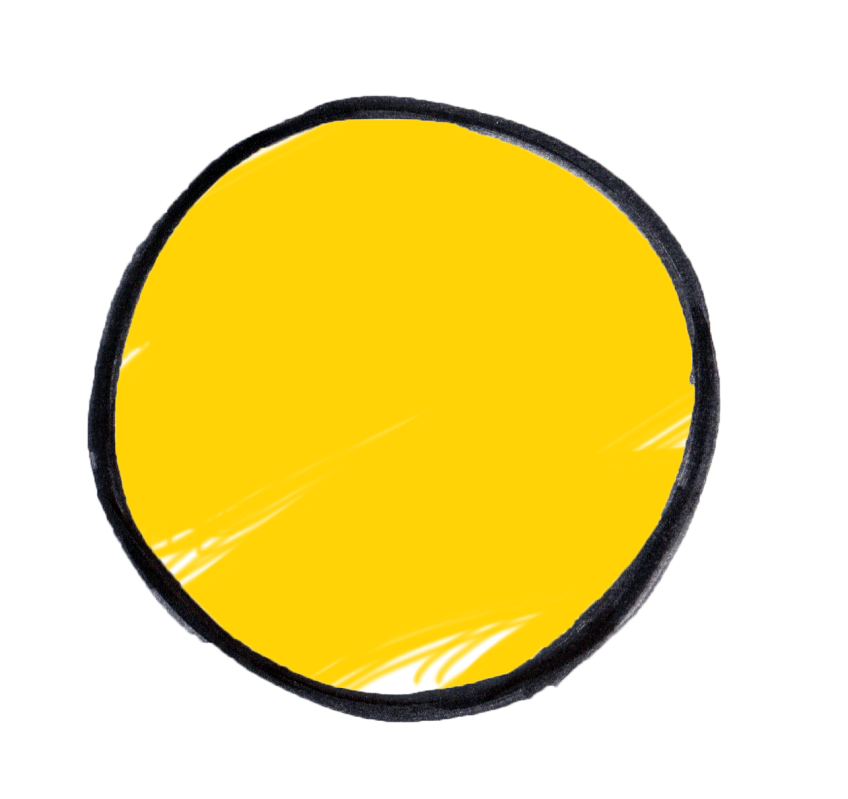 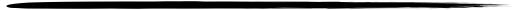 Kiekybinis etapas
Kokybinis etapas
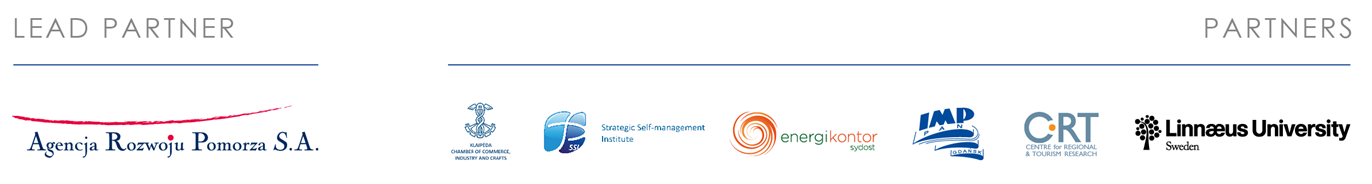 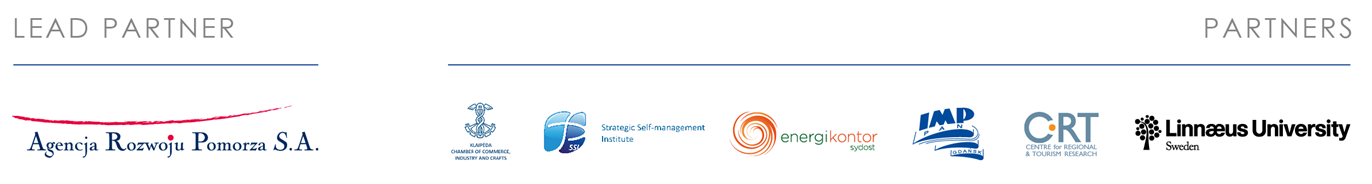 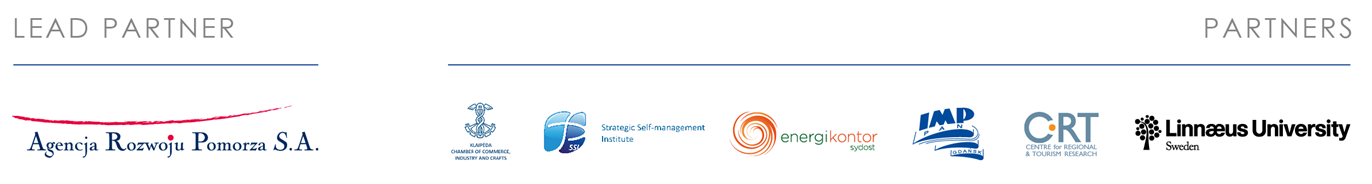 KŪRYBIŠKUMAS KAIP ORGANIZACIJOS KULTŪROS DALIS
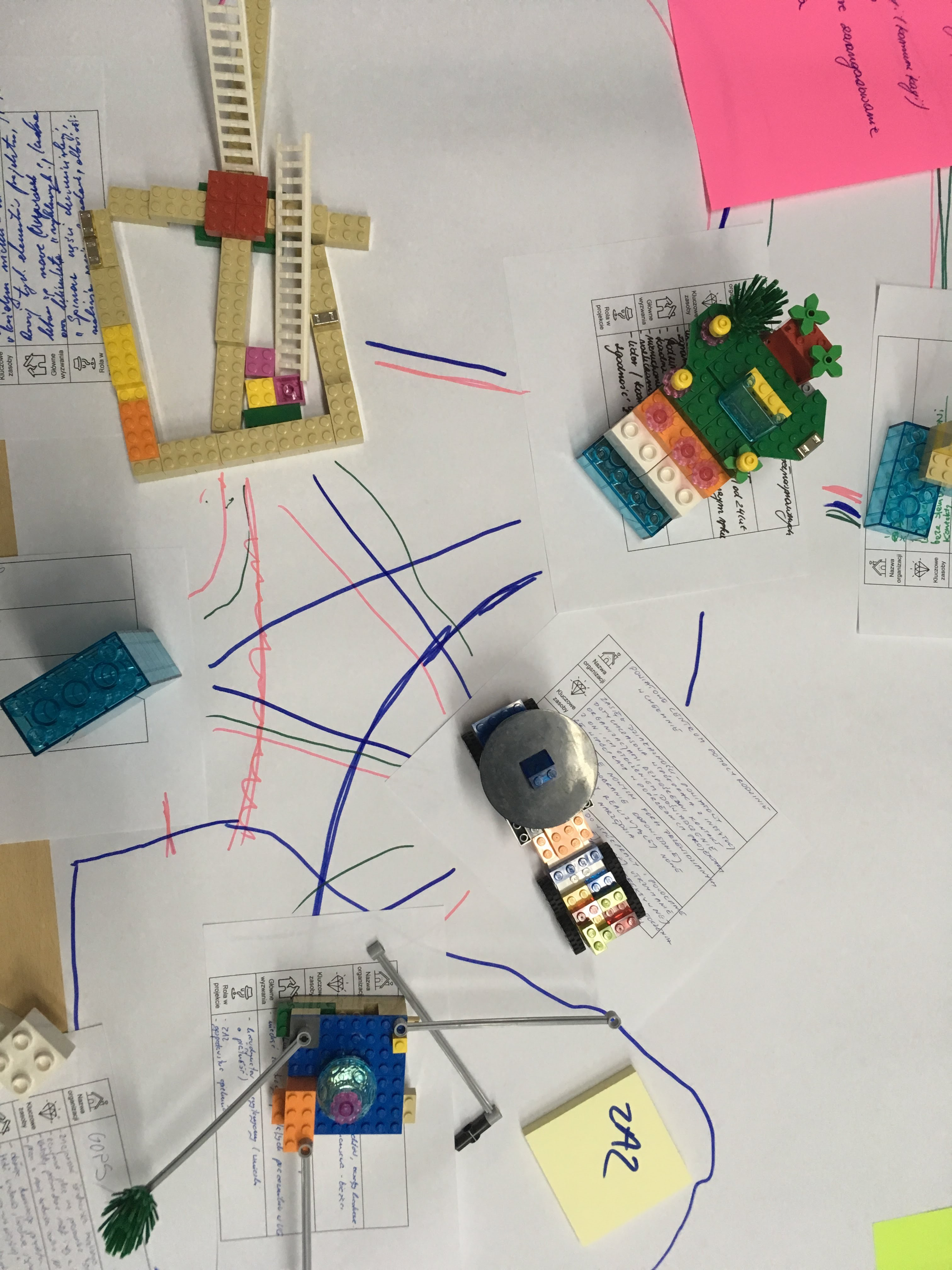 2
Zespołowa, interdyscyplinarna praca projektowa 
(z zewnętrznymi ekspertami
i samymi odbiorcami)
Žmonės, dalyvaujantys procesuose, labai dažnai turi idėjų, kaip juos patobulinti. Organizacijos vaidmuo yra sukurti erdvę dalytis, tikrinti ir plėtoti koncepcijas.
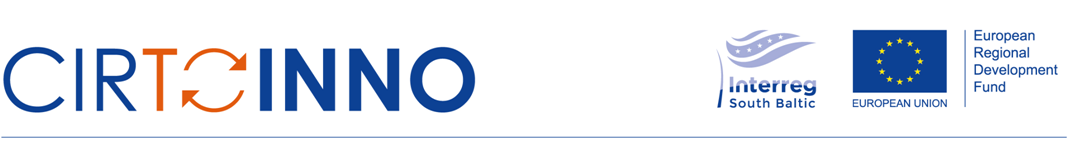 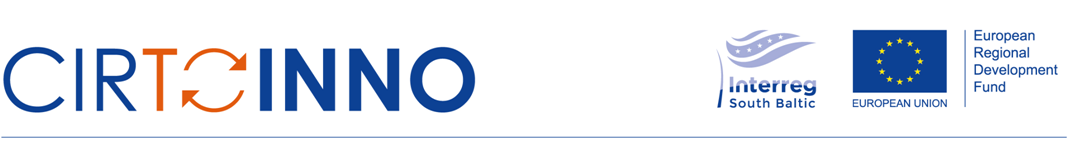 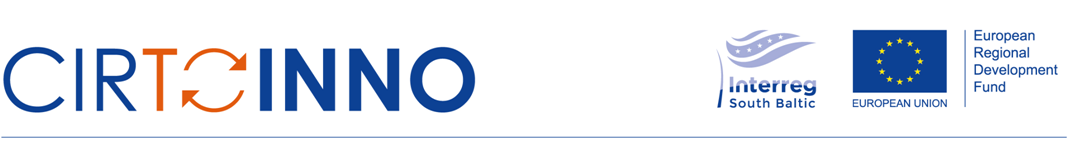 Kūrybinio proceso etapai
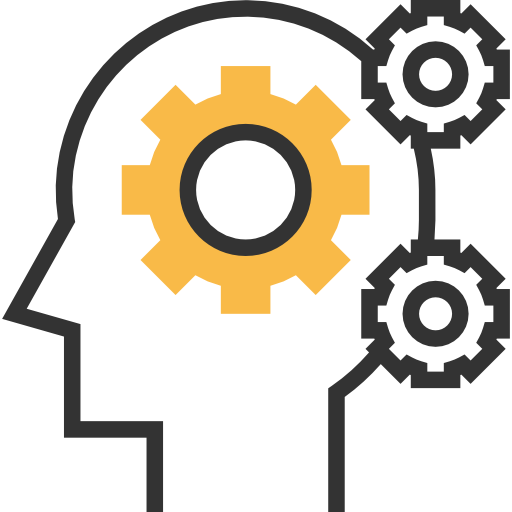 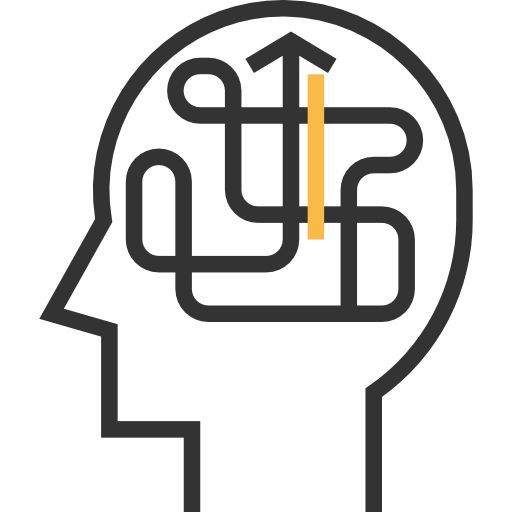 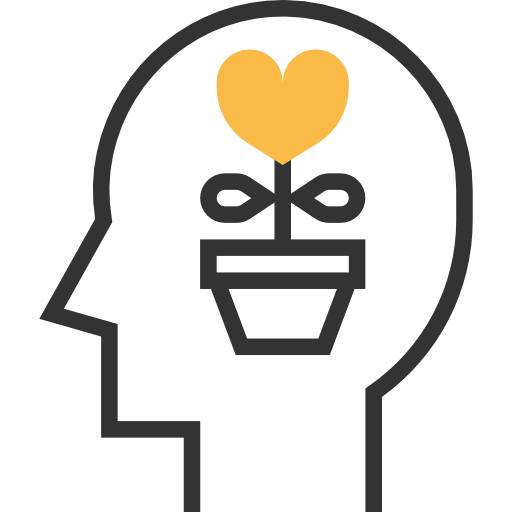 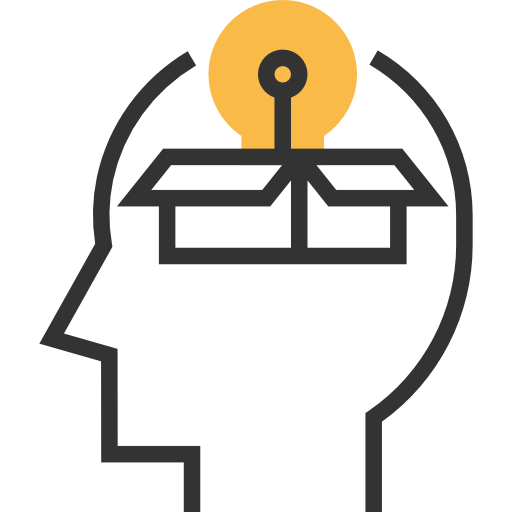 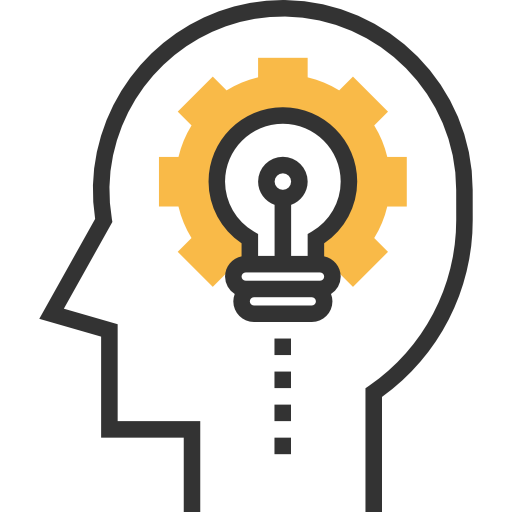 Įsitraukimas
Transformacija
IInkubacija
Nušvitimas
Patikra
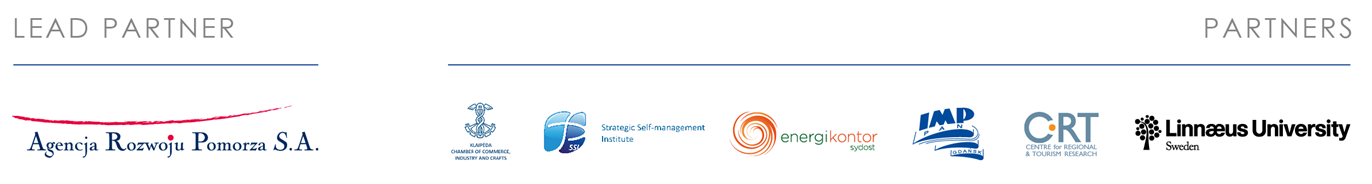 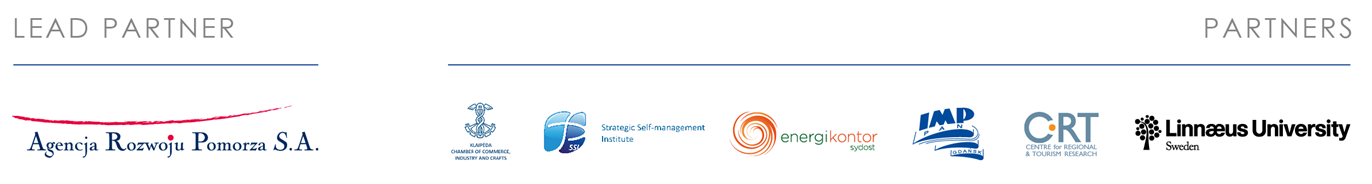 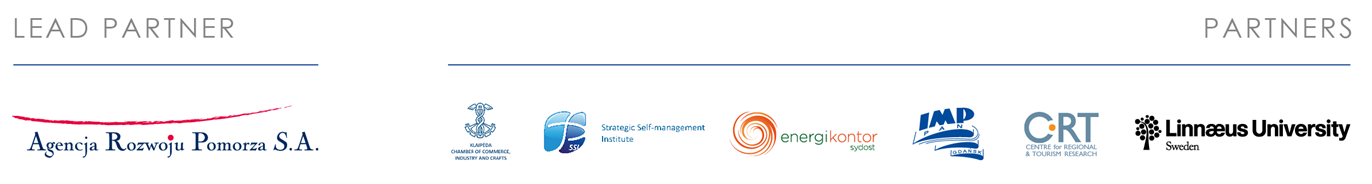 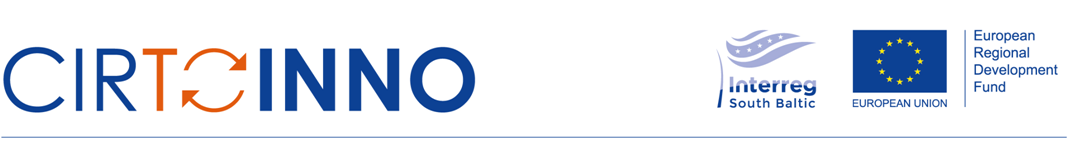 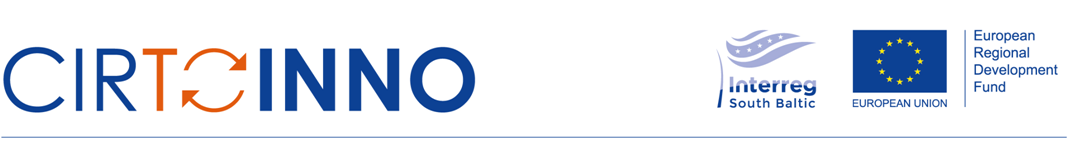 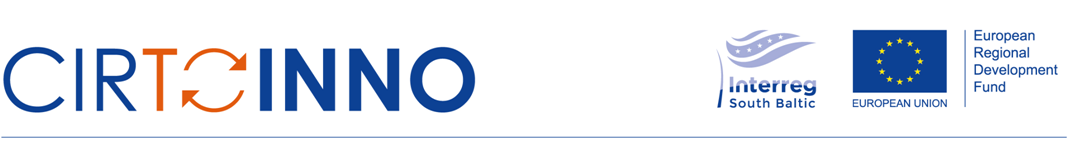 „Gavarni“ viešbutis (Paryžius)
1 ATVEJIS
Sumažinimas: Paprastas tiekėjo ir produkto pakeitimas sumažina energijos sąnaudas.
„Pokyčiai nebūtinai turi būti didžiuliai, kartais maža idėja gali turėti didelę įtaką.“
Šaltinis: http://susproc.jrc.ec.europa.eu/activities/emas/documents/TourismBEMP.pdf
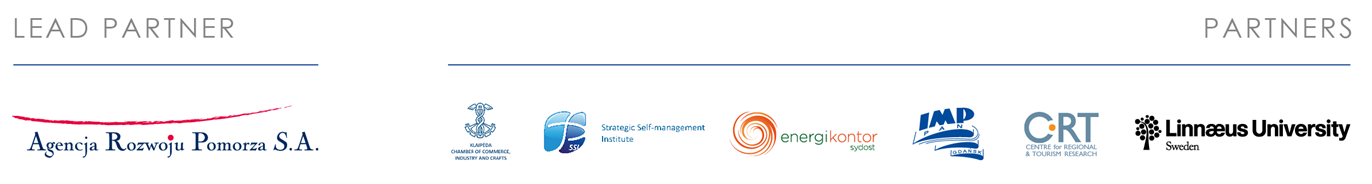 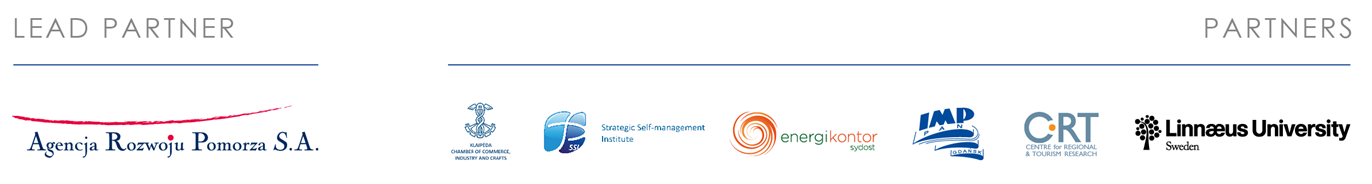 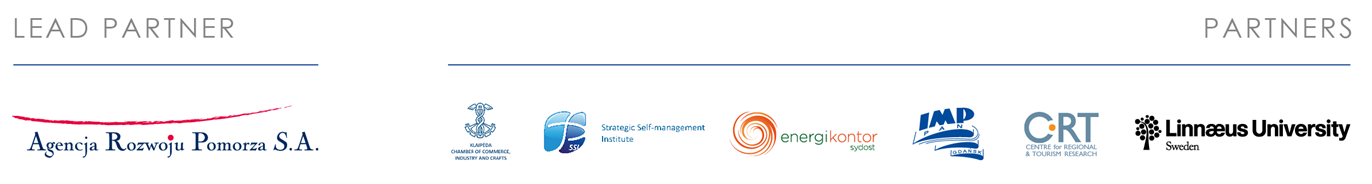 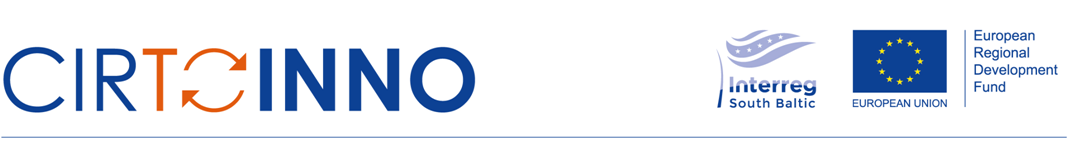 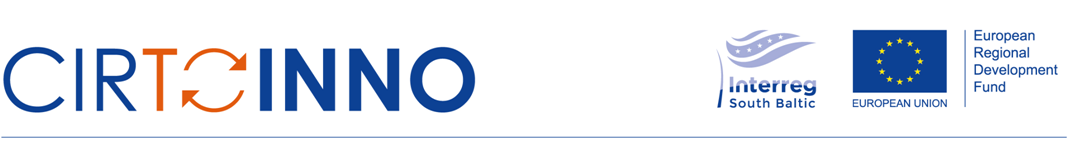 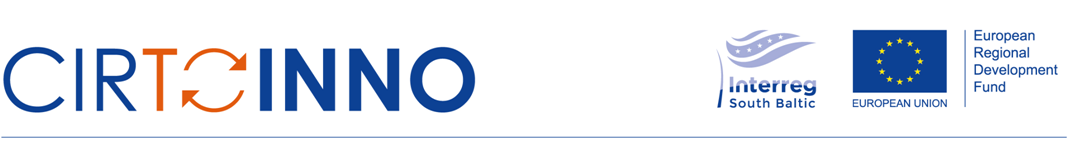 Rotterzwam kavos grybai
2 ATVEJIS
Pakartotinis panaudojimas: Kavos tirščiai cikle, kad būtų sukurtas aukštos kokybės vietinis produktas.
„Kava yra labai nenaudingas produktas – jos pakartotinai sunaudojama tik 0,2 proc. Nyderlandų kompanija panaudojo kavos tirščių atliekas, sukurdama aukštos kokybės produktą.“
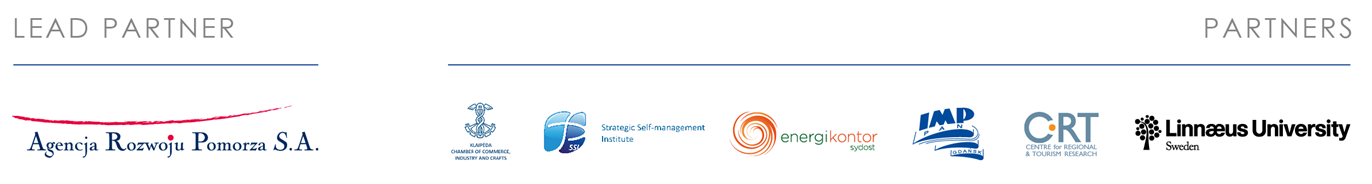 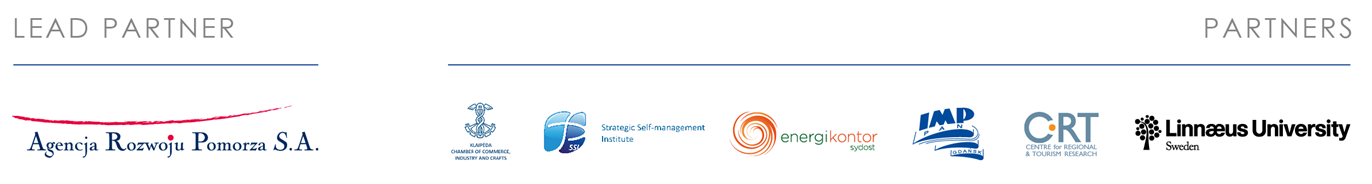 altinis.https://www.rotterzwam.nl/en_US/
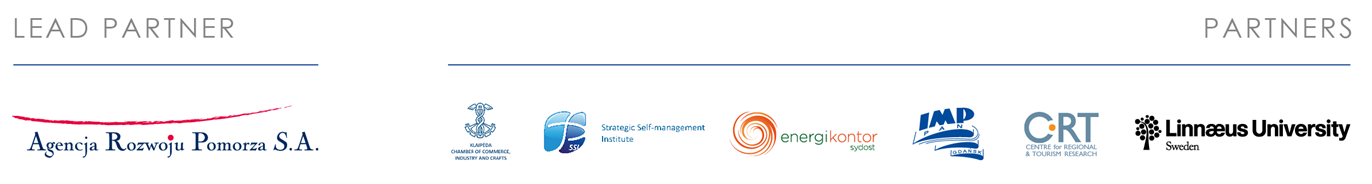 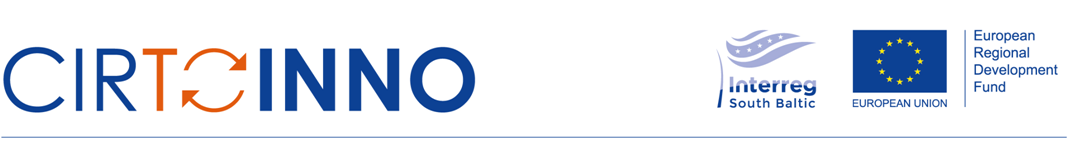 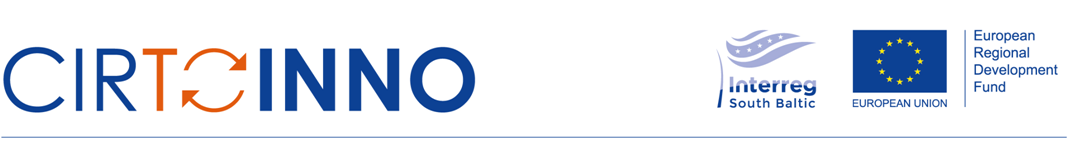 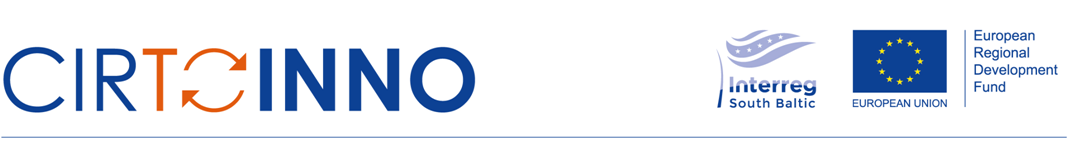 Rotterzwam kavos grybai
3 ATVEJIS
Pakartotinio perdirbimo ir perprogramavimo įpročiai: Keičiami atliekų tvarkymo įpročiai ir procedūros
„Klasikinis, prabangus penkių žvaigždučių viešbutis, kuriame dirba daugiau nei 600 darbuotojų, keičia atliekų tvarkymo metodą ir įpročius, todėl 95 % ne maisto atliekų nebepatenka į sąvartynus.“
Šaltinis: http://susproc.jrc.ec.europa.eu/activities/emas/documents/TourismBEMP.pdf
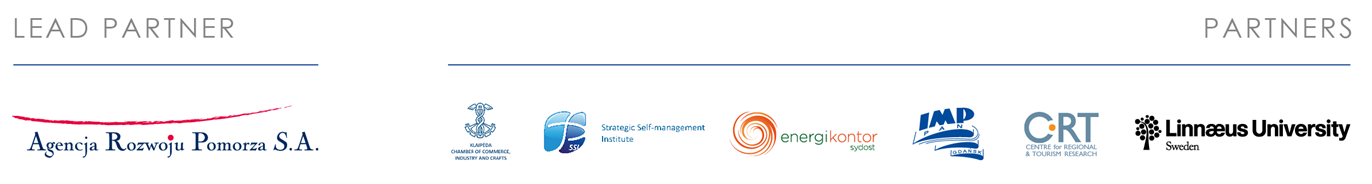 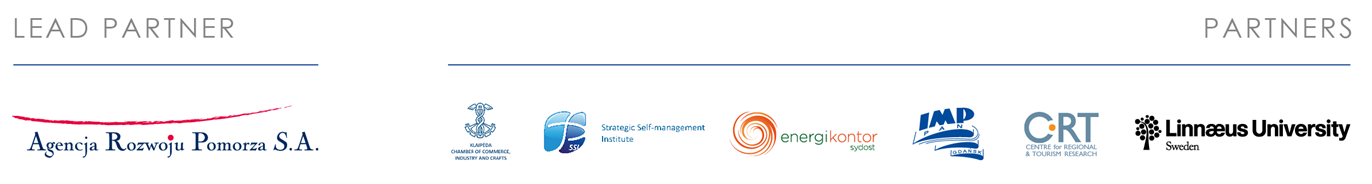 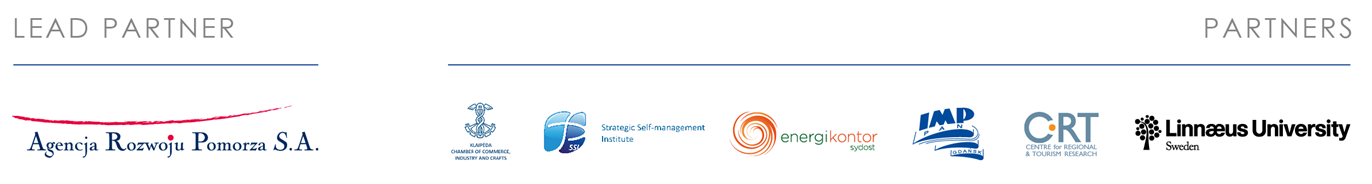 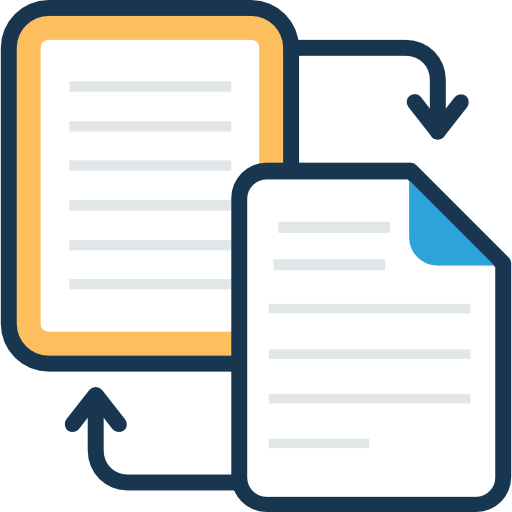 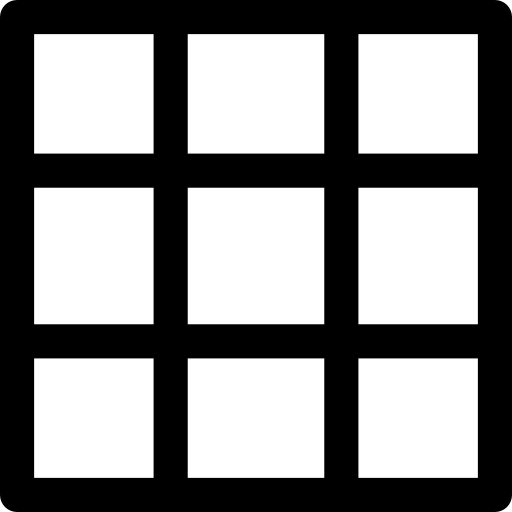 Vertė klientui
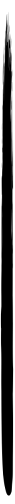 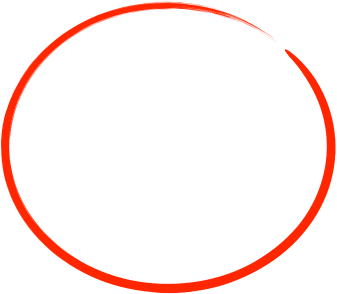 Papildomas pasirinkimas: kurios idėjos gali turėti „žiedinį efektą“
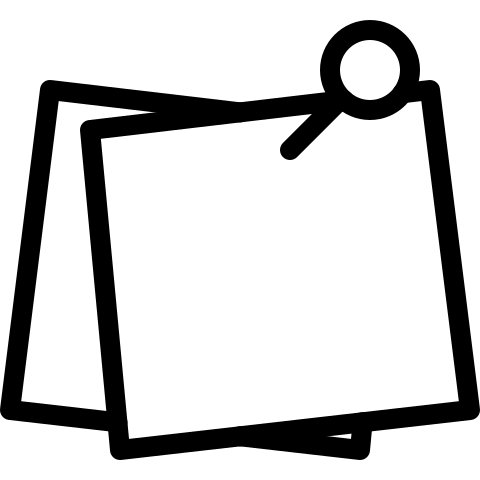 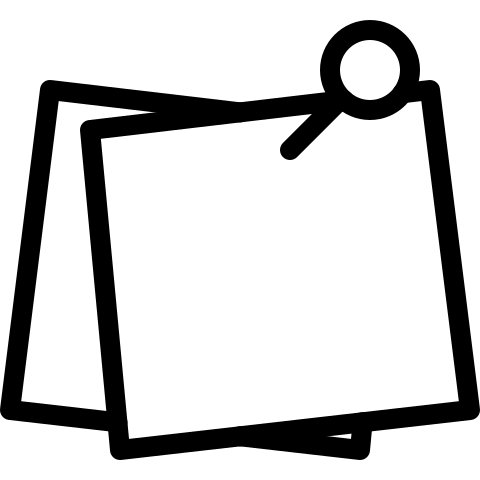 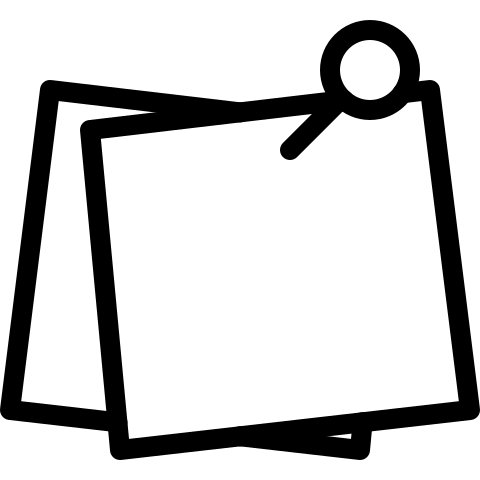 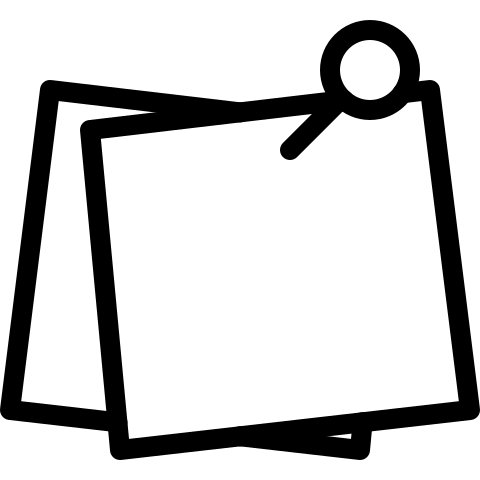 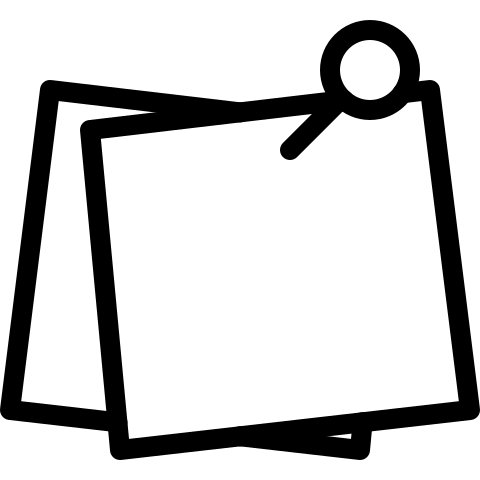 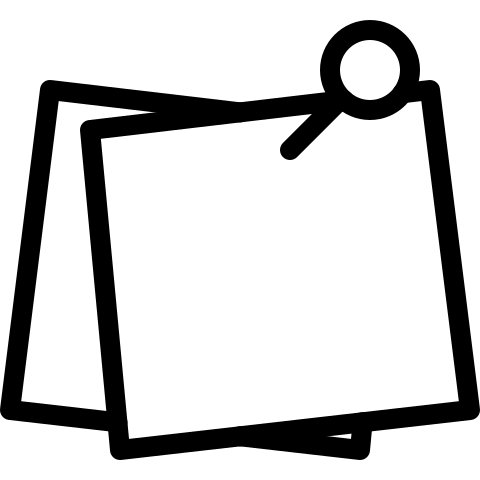 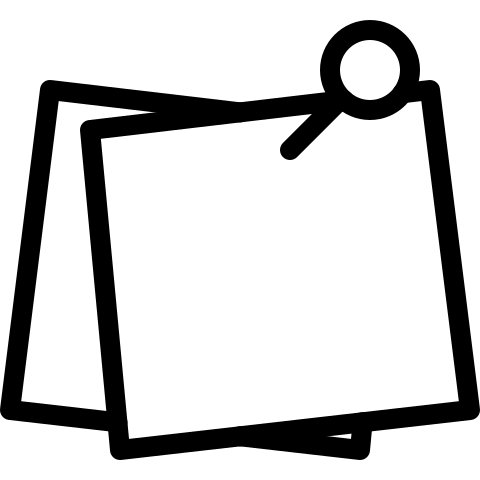 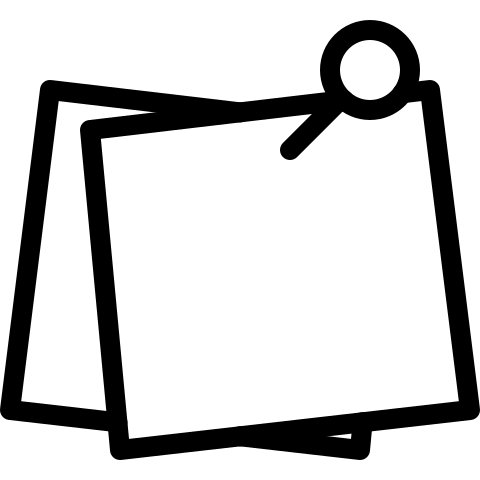 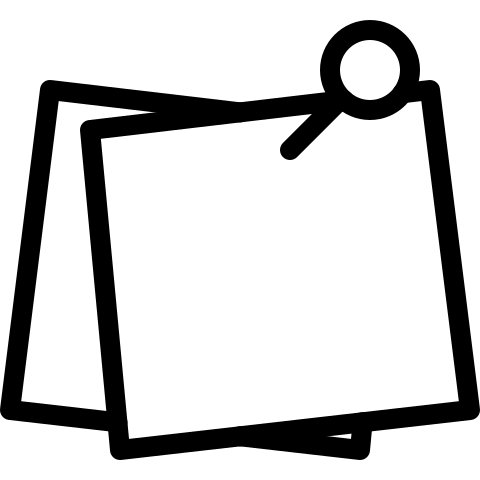 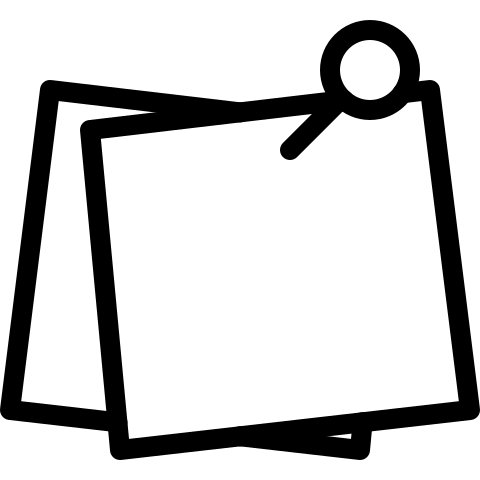 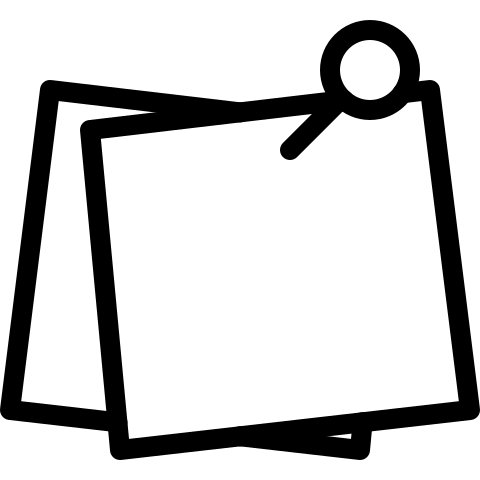 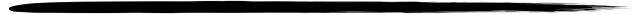 Vertė klientui
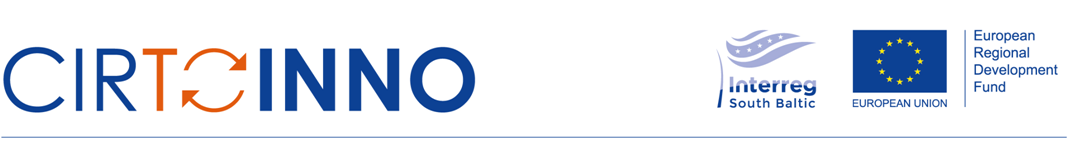 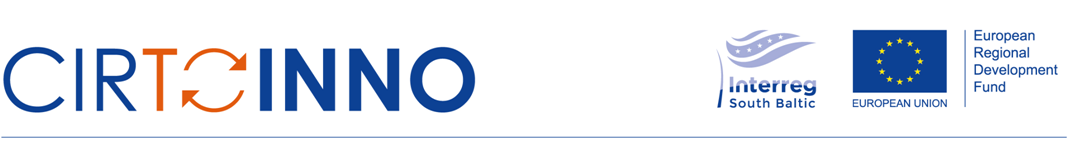 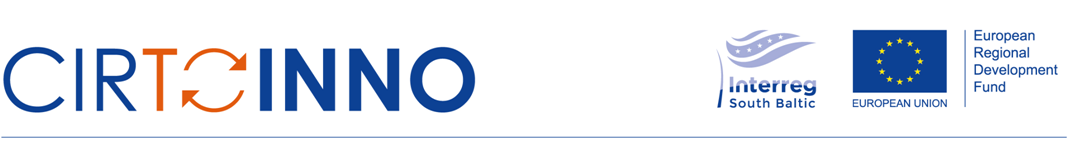 PROTOTIPŲ KŪRIMAS
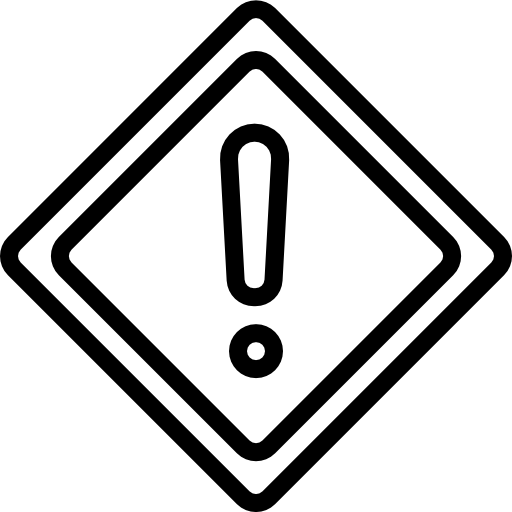 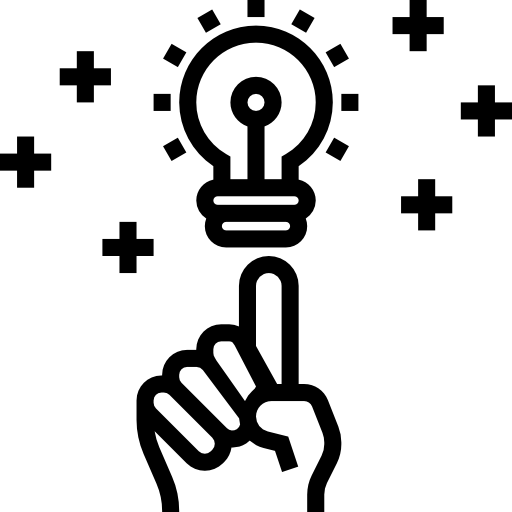 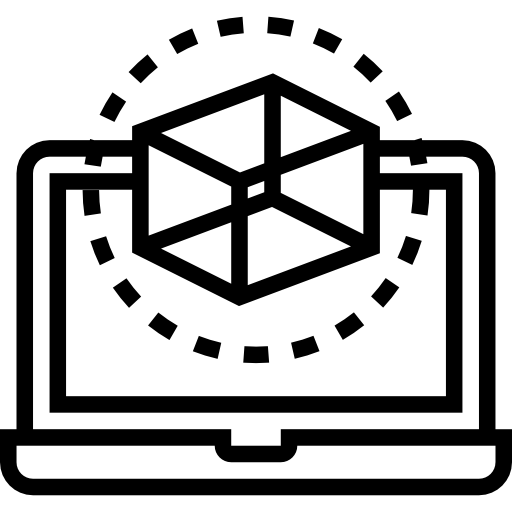 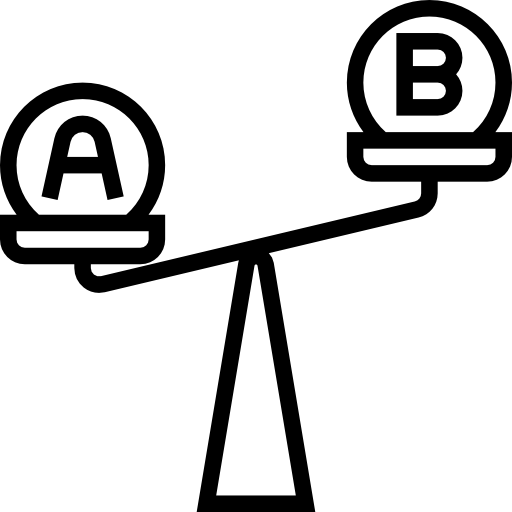 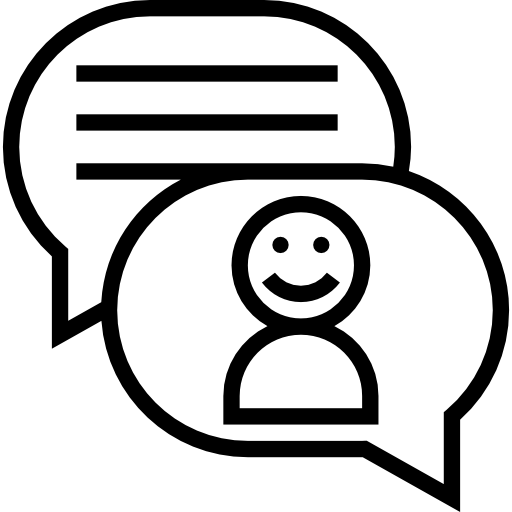 Įsijauskite
Kurkite prototipą
Apibrėžkite
Teikite idėjas
Testuokite
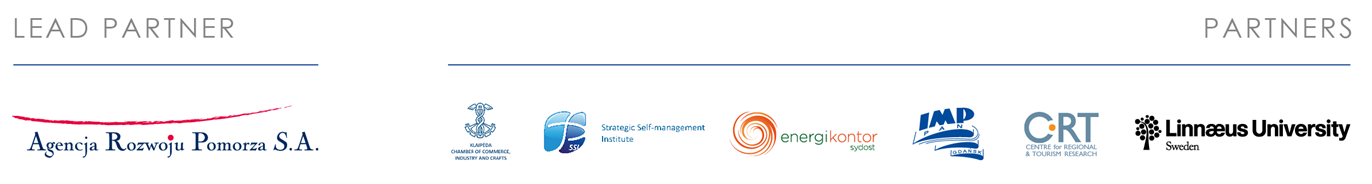 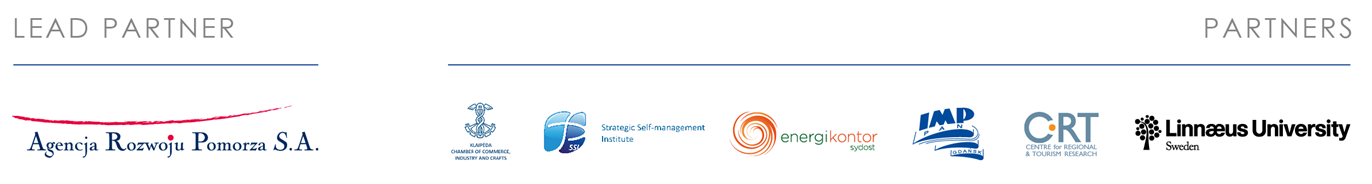 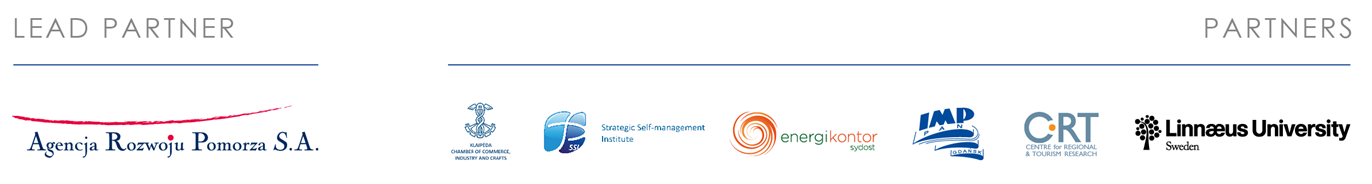 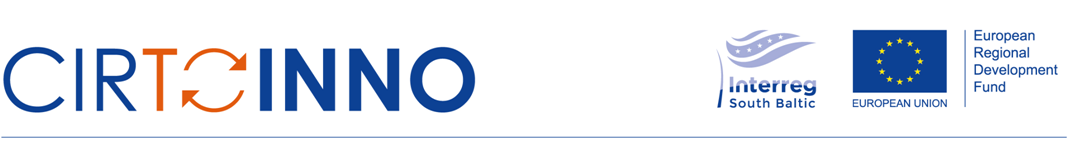 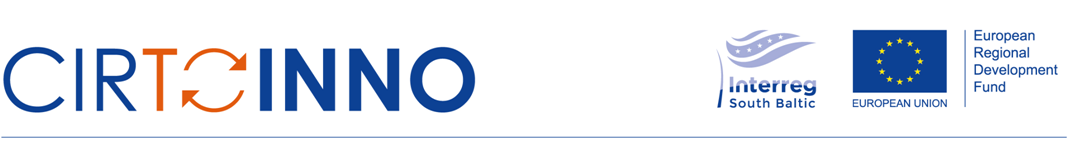 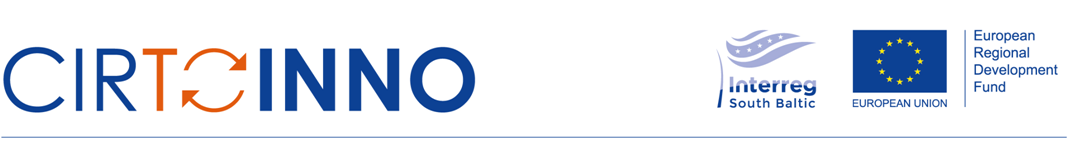 Prototipų sudarymas
 =
 Paversti idėją apčiuopiamą
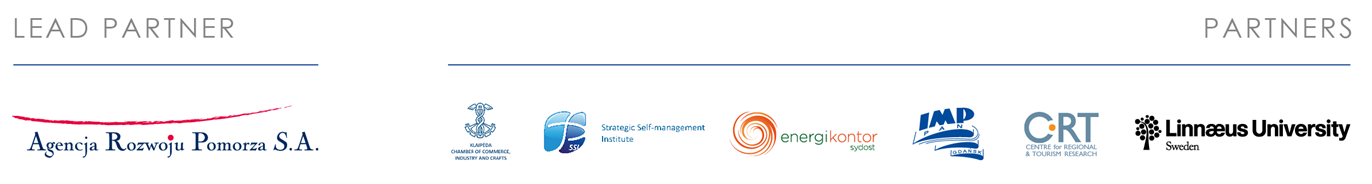 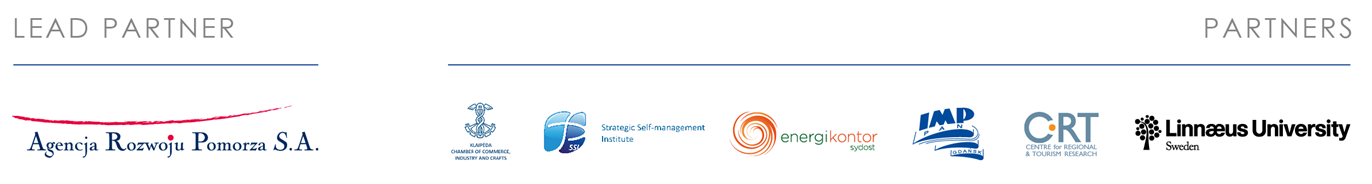 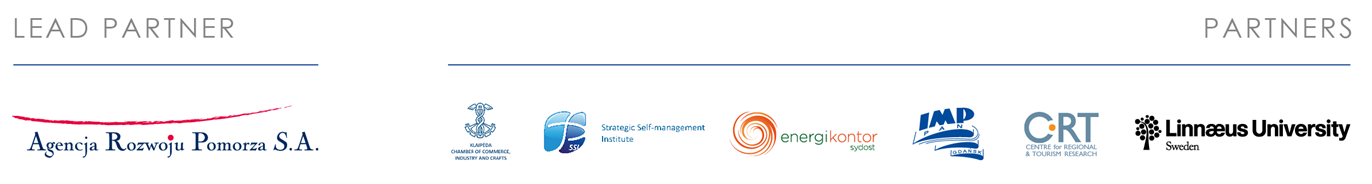 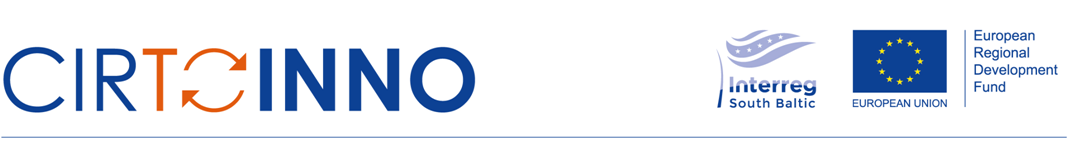 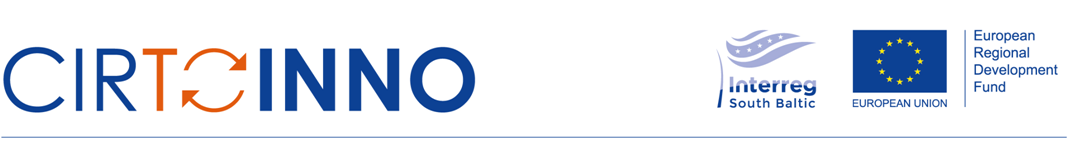 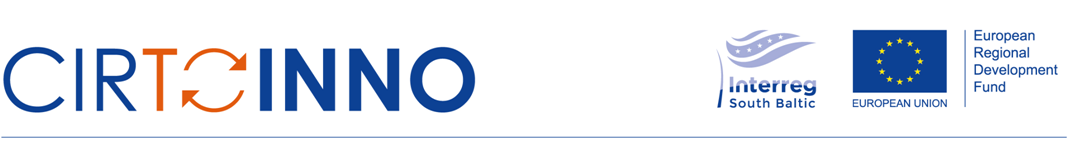 Kodėl kuriame prototipus?
Sužinoti apie elementus, kuriuos pamiršome
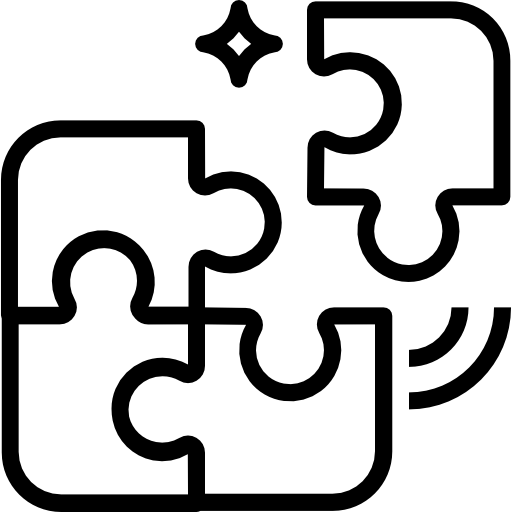 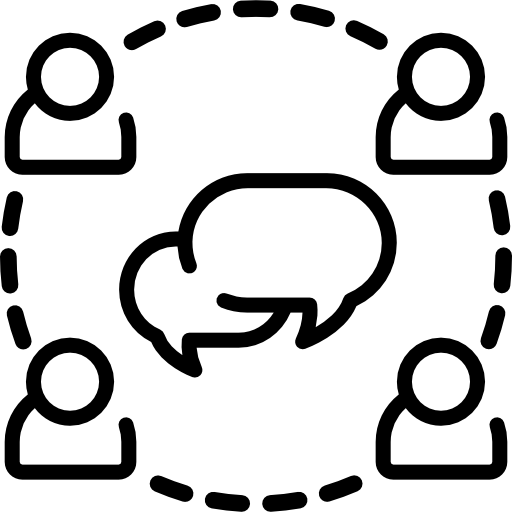 Suprasti idėją vienodai
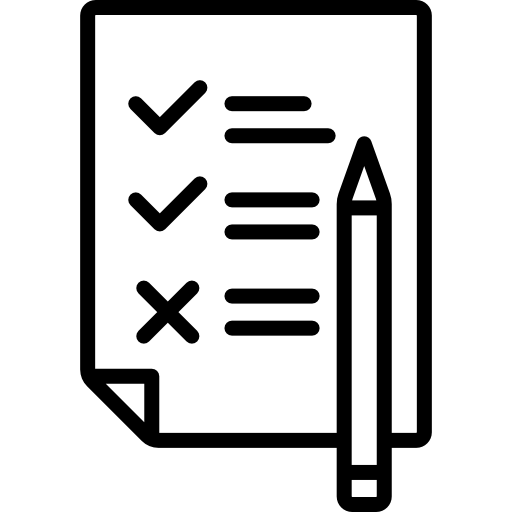 Surinkti informaciją apie tai, kas veikia, ir ką reikia keisti
Patikrinti galimybę sėkmingai įgyvendinti idėją
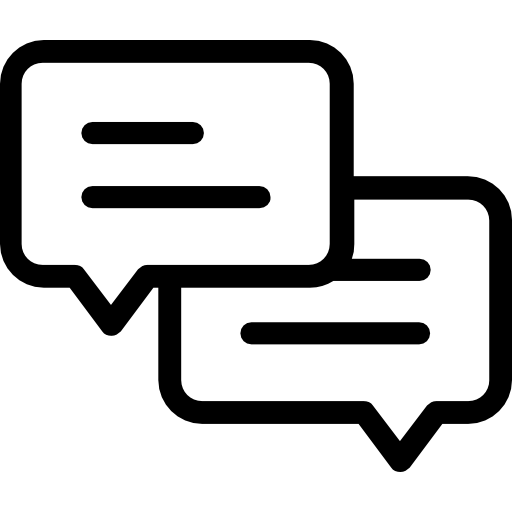 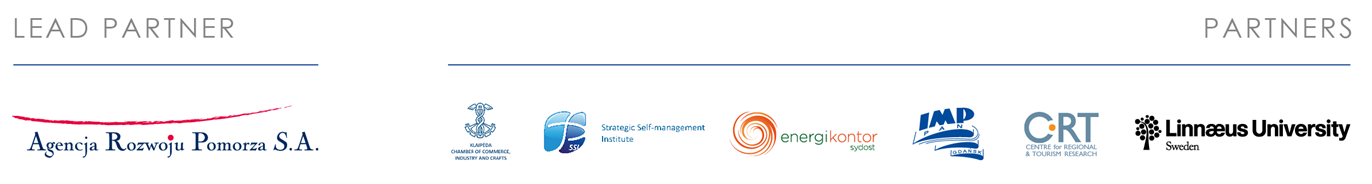 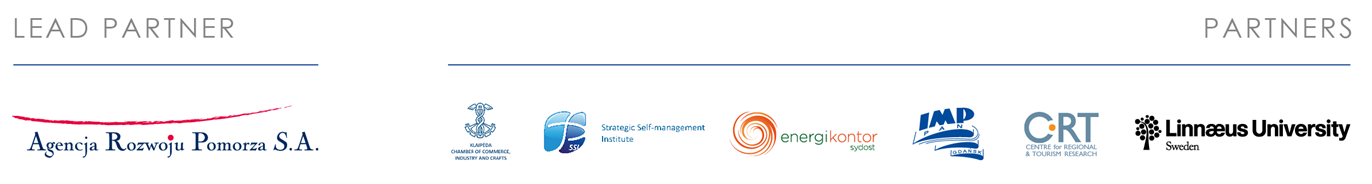 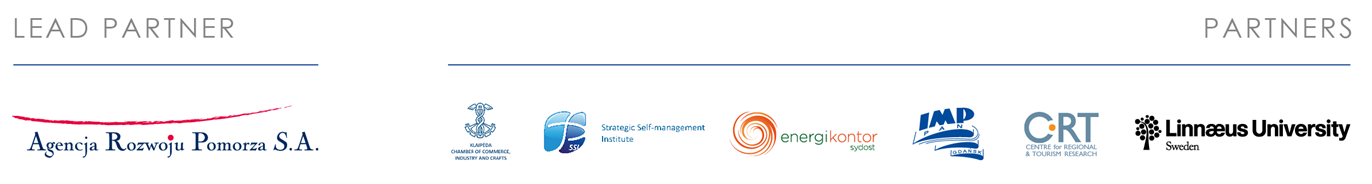 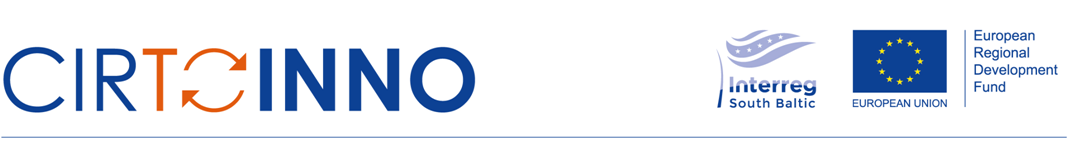 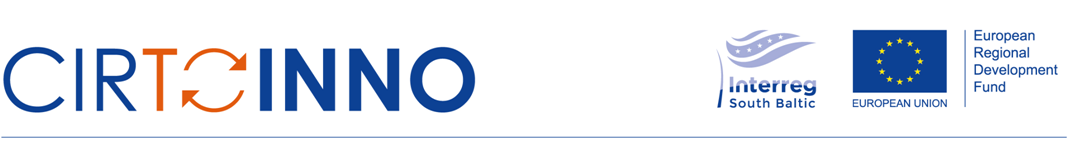 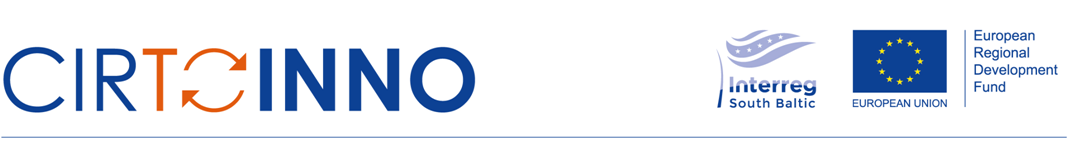 Prototipų sudarymo principai
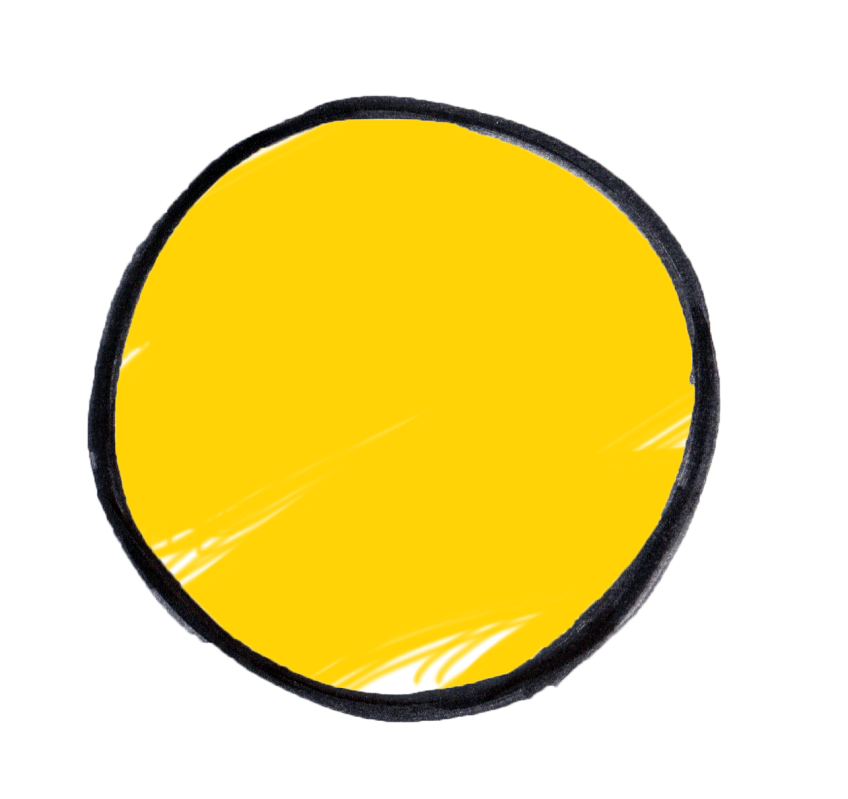 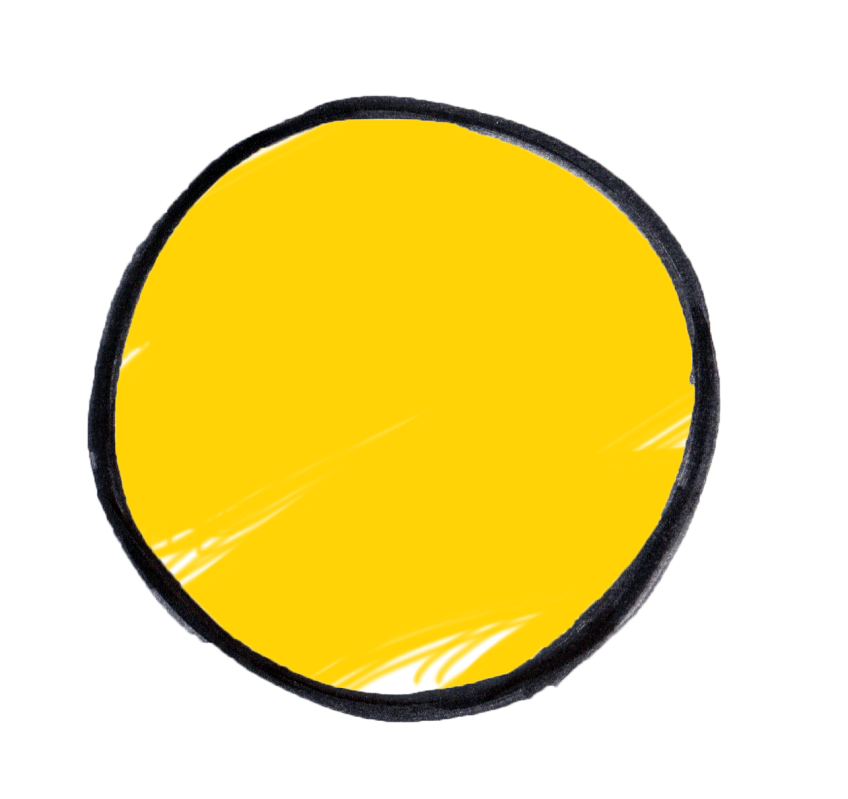 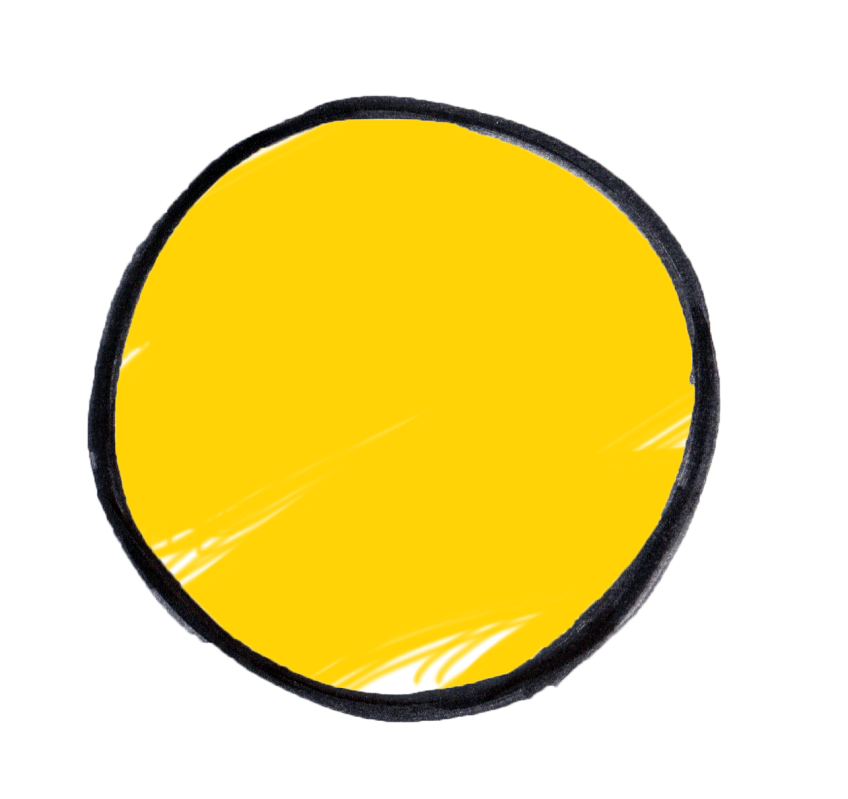 3
2
1
Viskas, kas užtrunka per ilgai, nėra prototipas
Prototipus kuriame, siekdami iš jų mokytis
Prototipus kuriame, kad juos išmestumėme
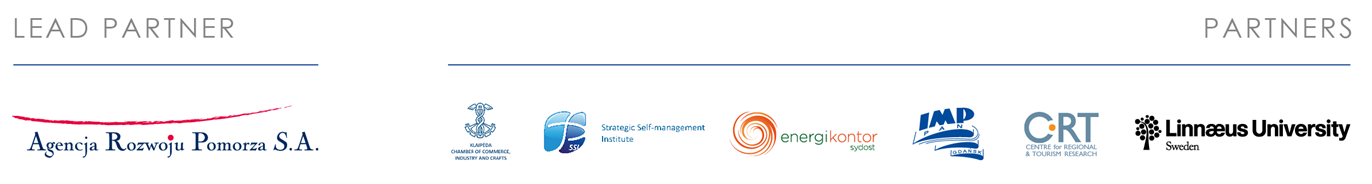 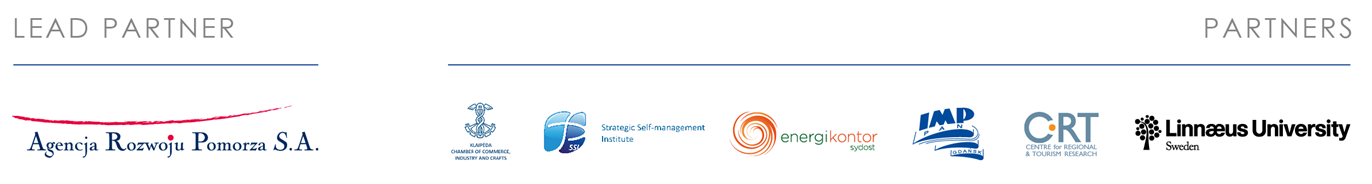 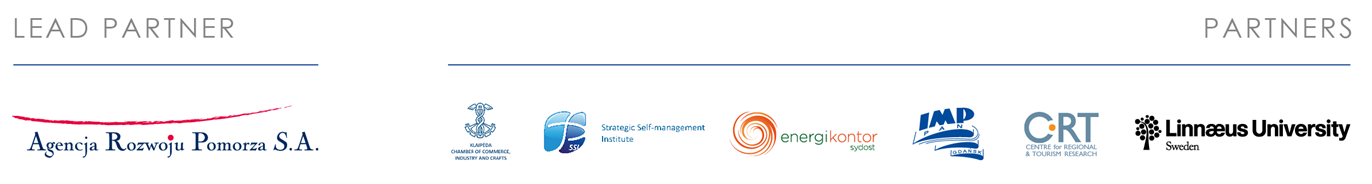 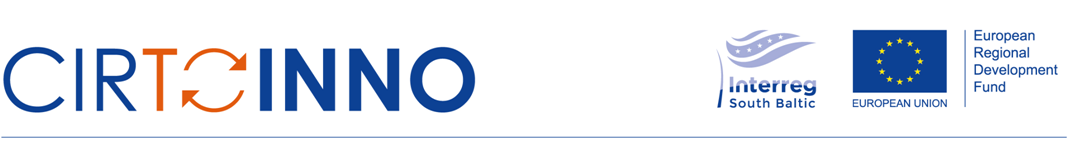 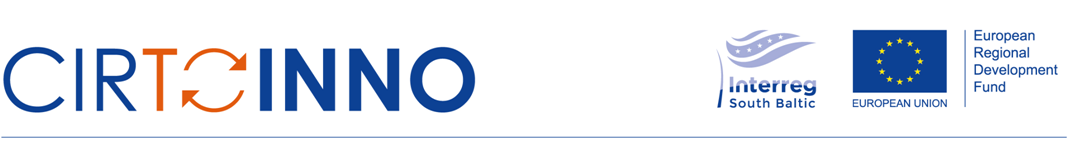 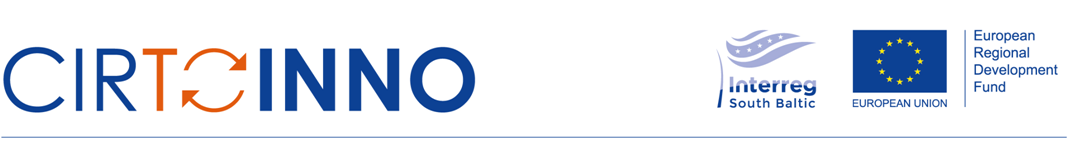 PROTOTIPŲ KŪRIMO METODŲ PAVYZDŽIAI
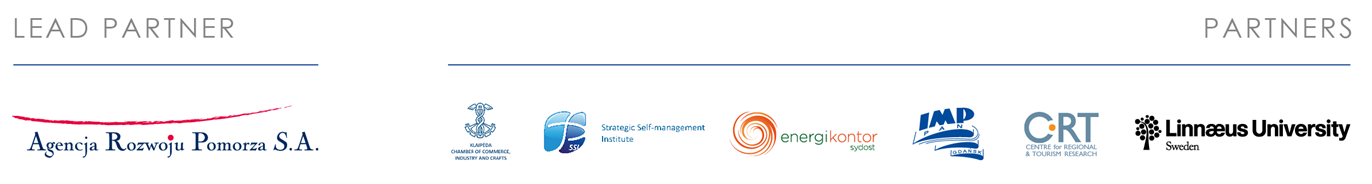 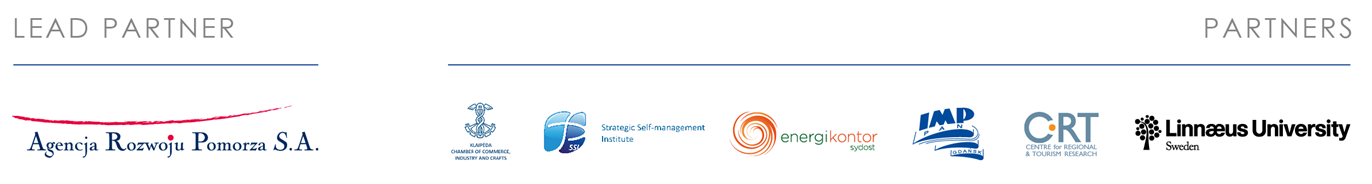 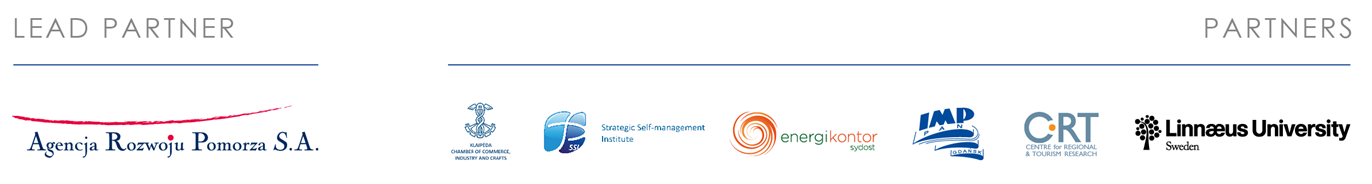 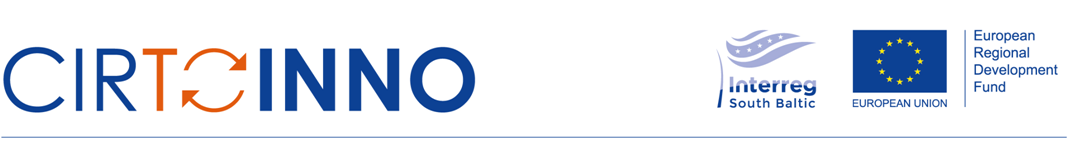 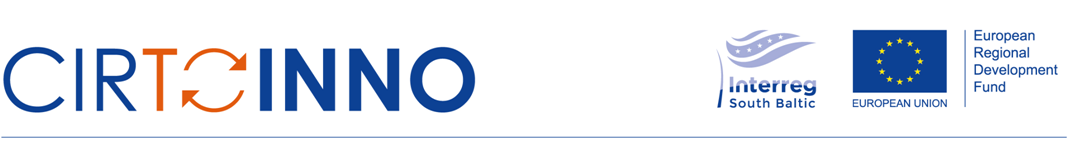 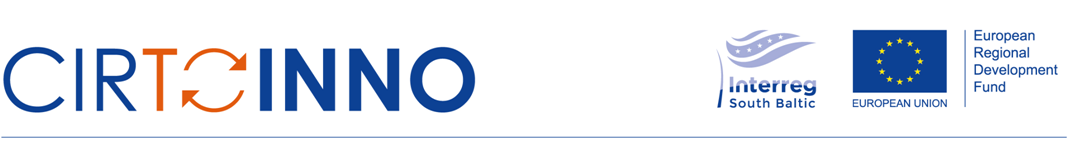 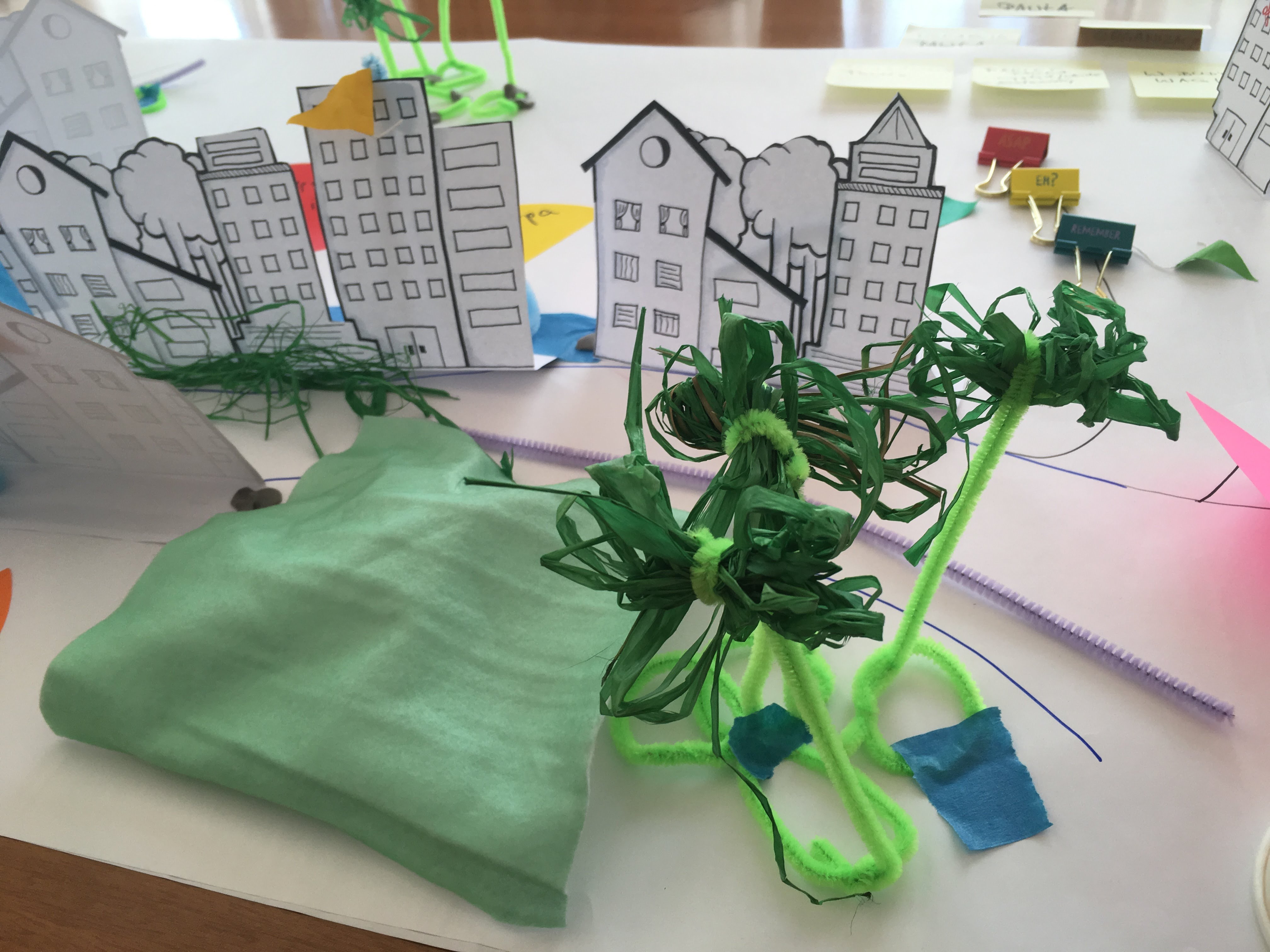 Paslaugų origami
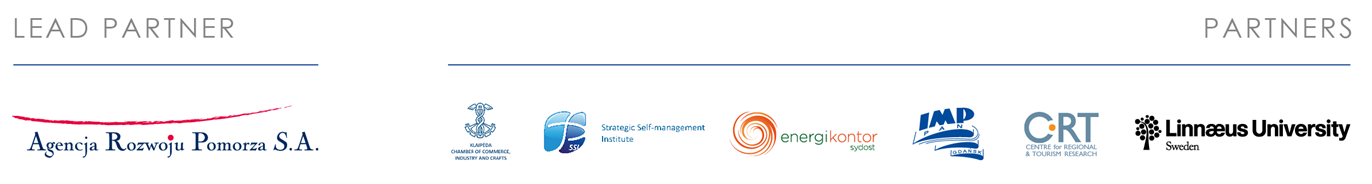 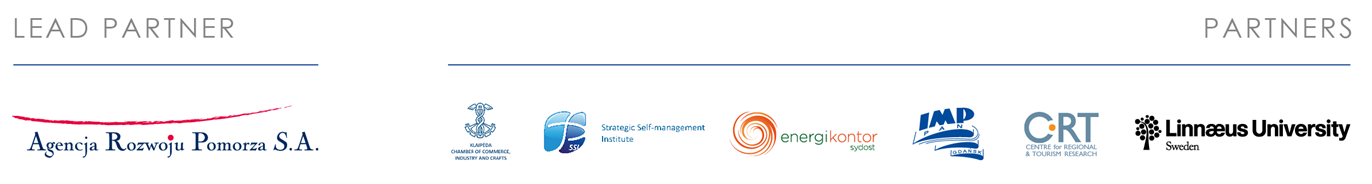 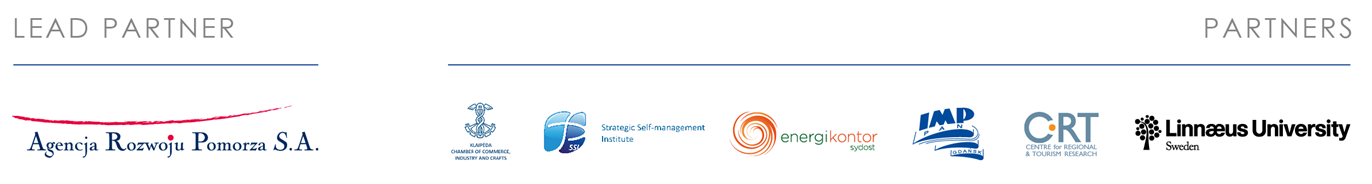 59
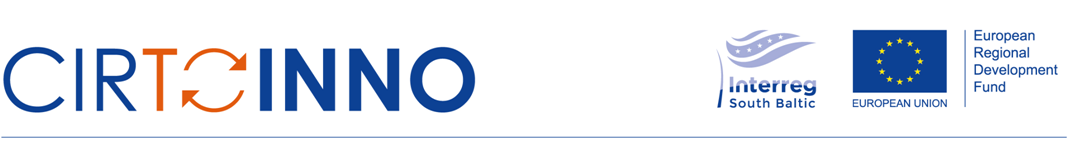 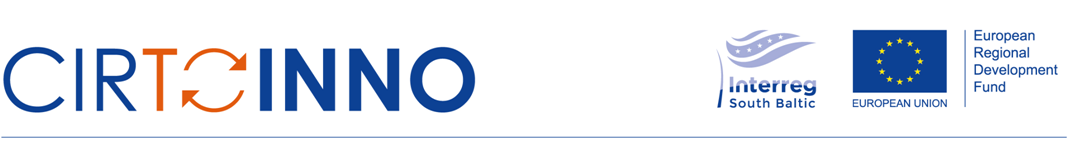 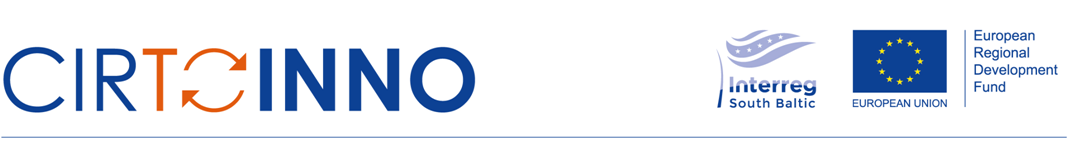 Popierinis prototipas
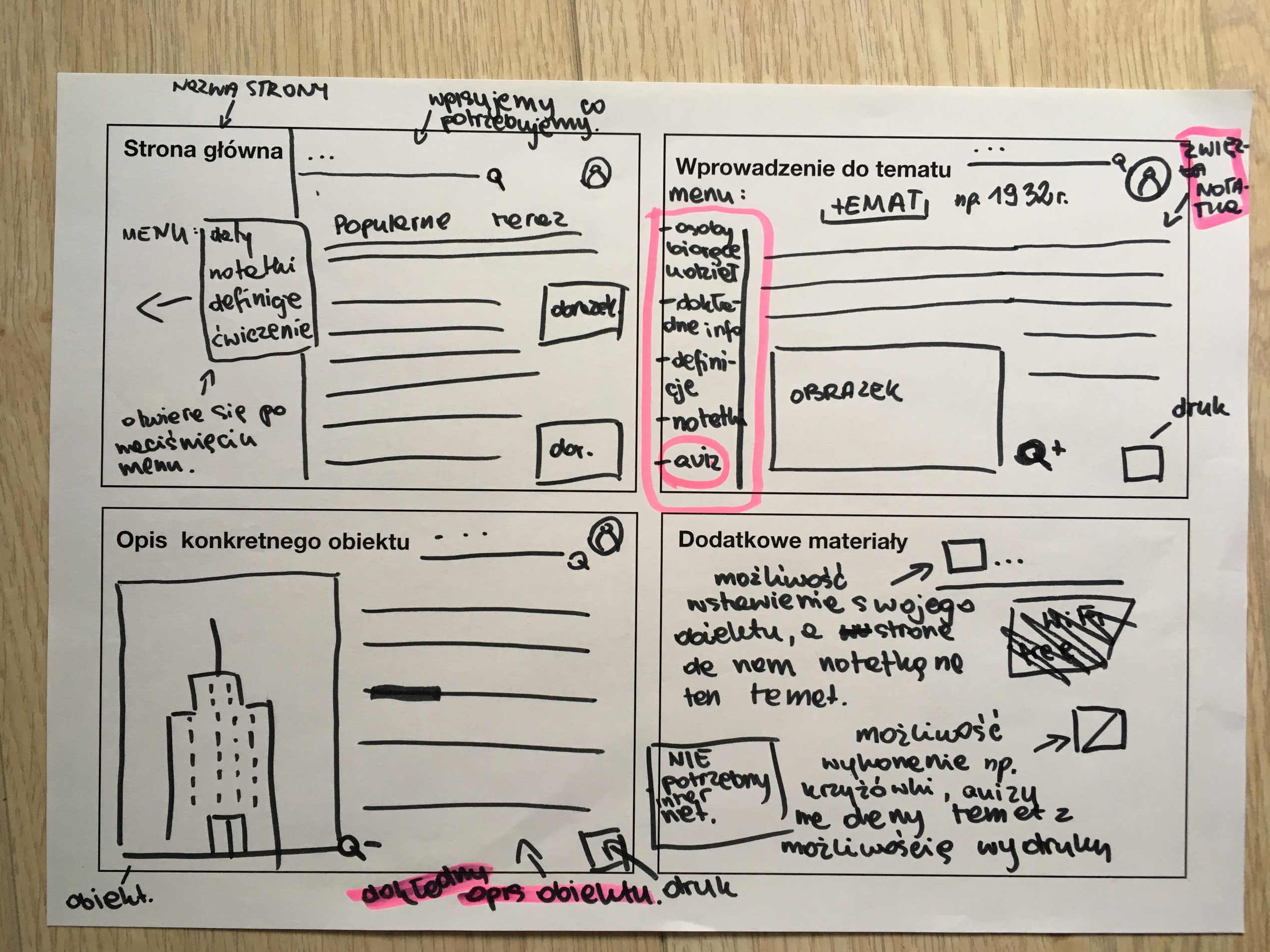 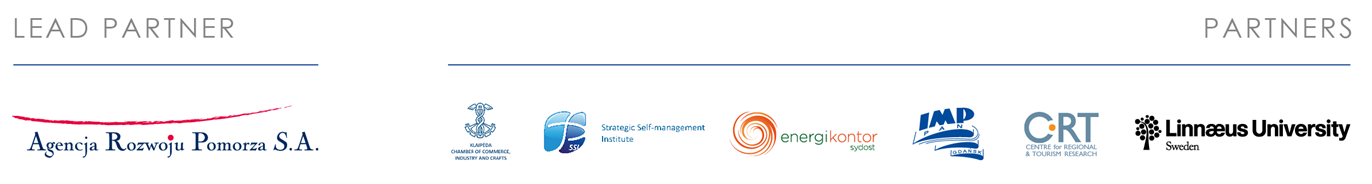 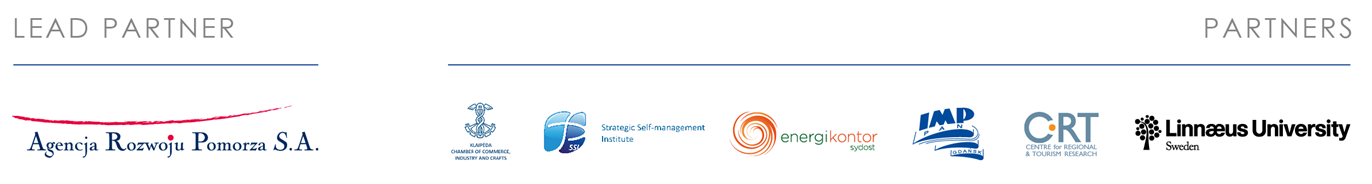 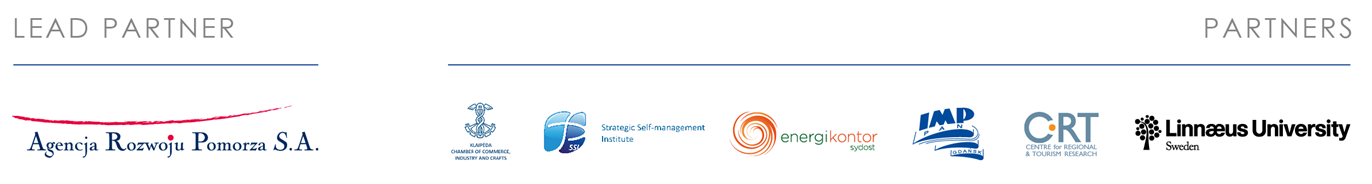 60
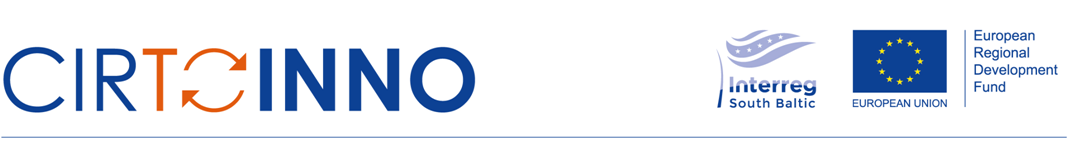 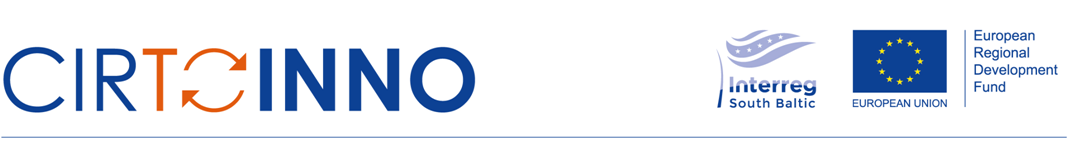 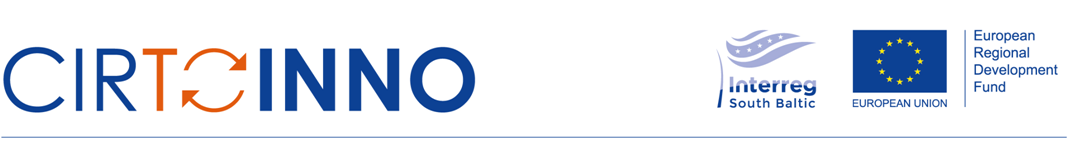 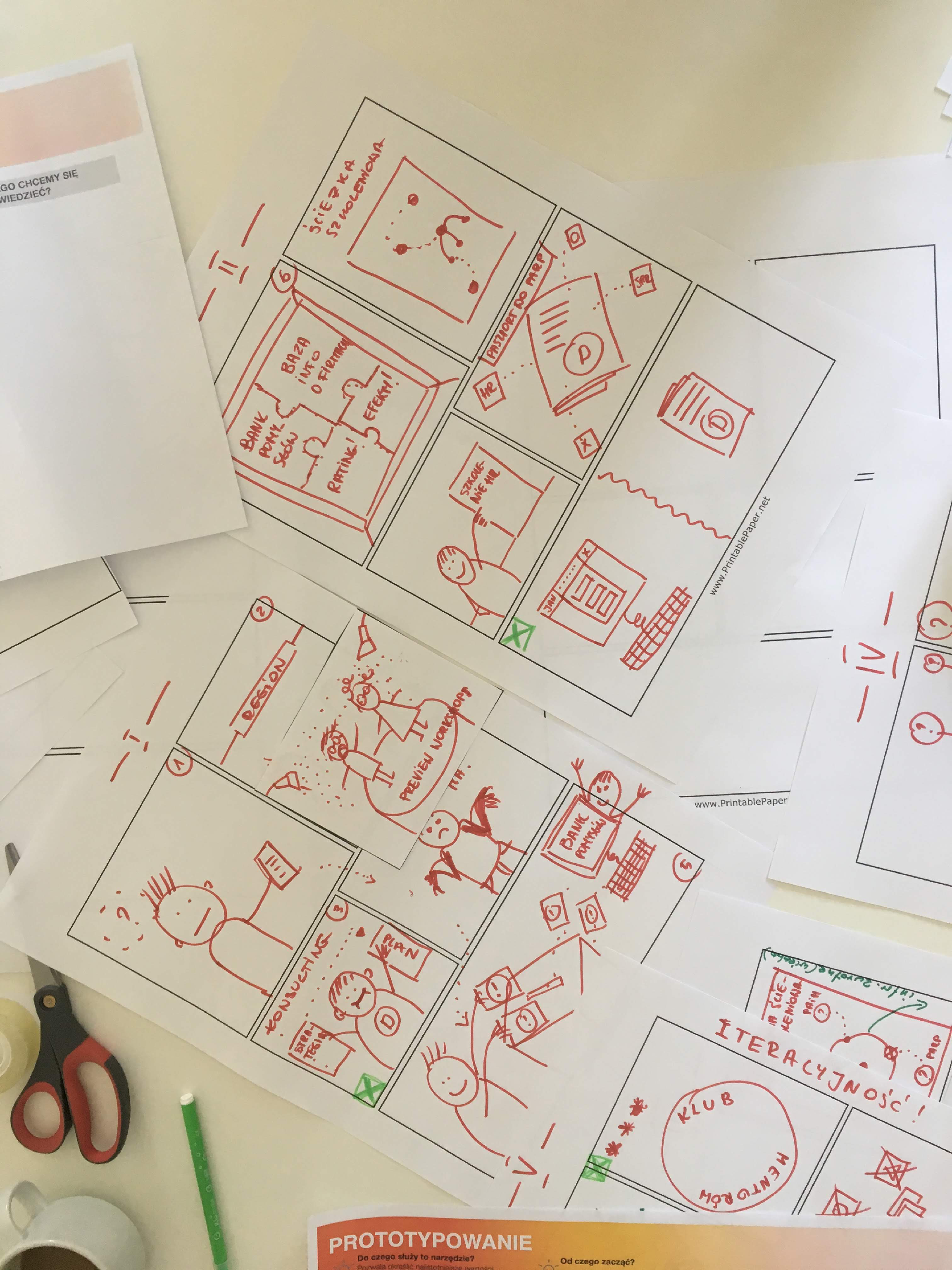 Siužetinė lenta
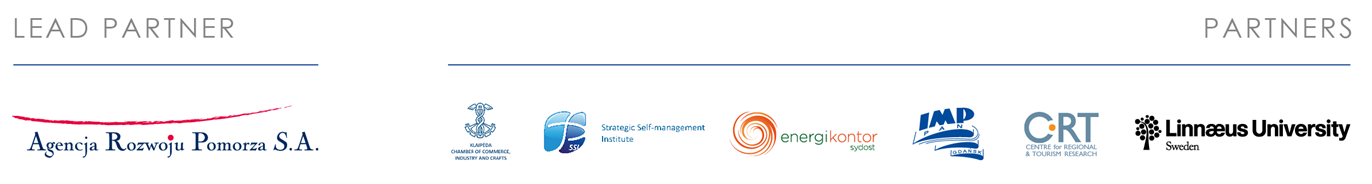 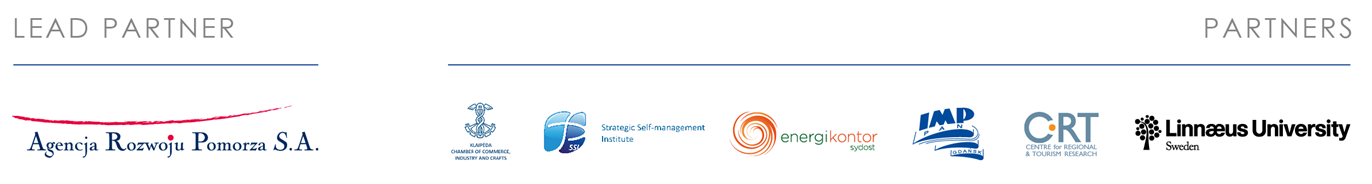 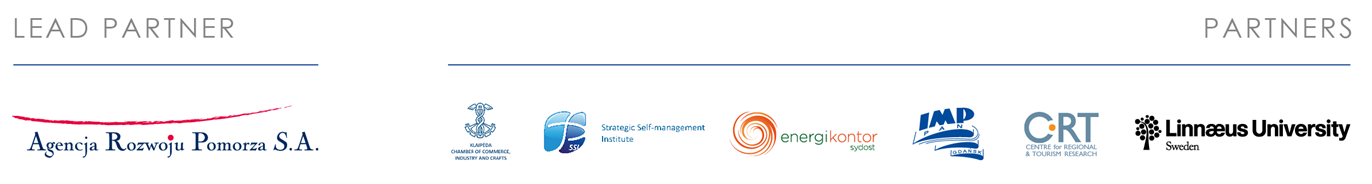 61
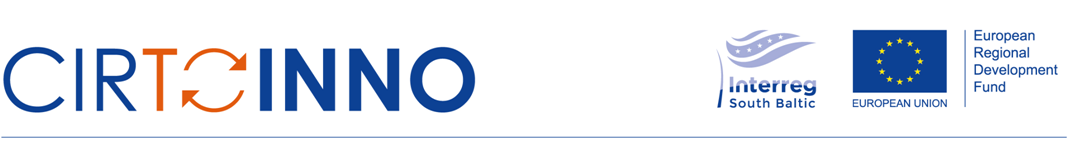 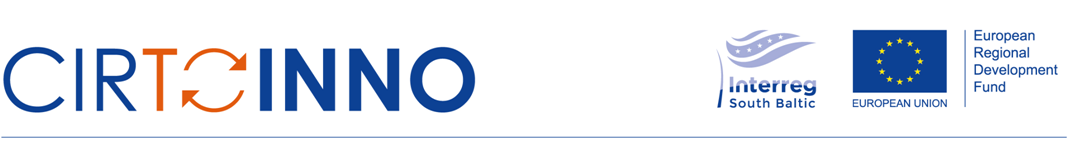 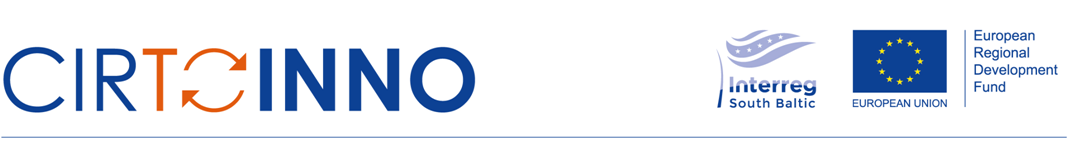 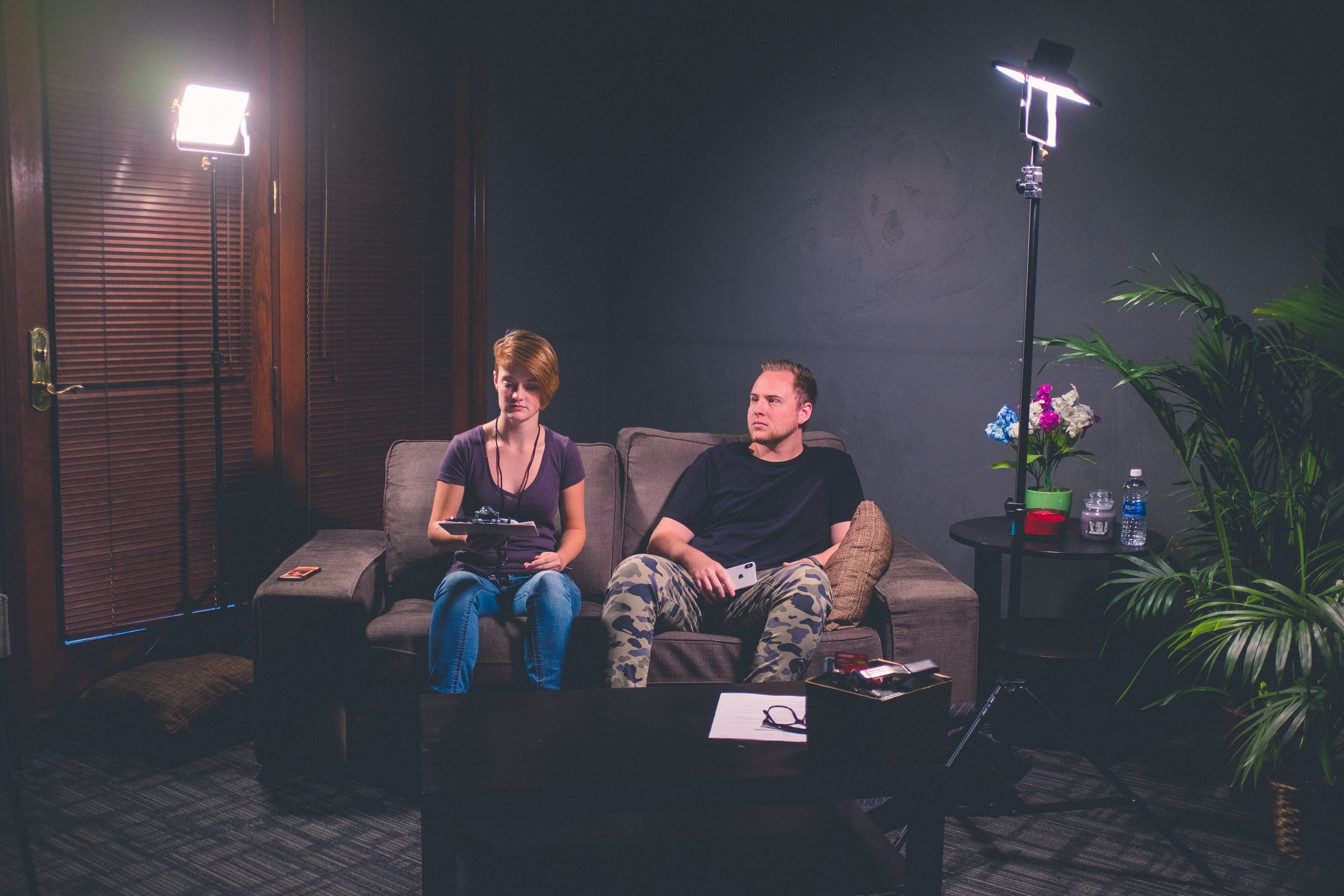 Vaidmenų žaidimas
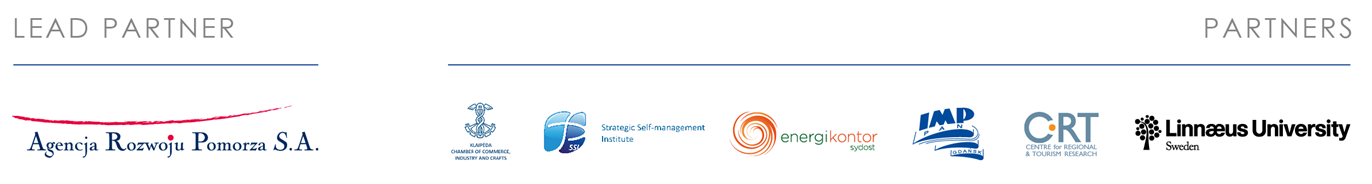 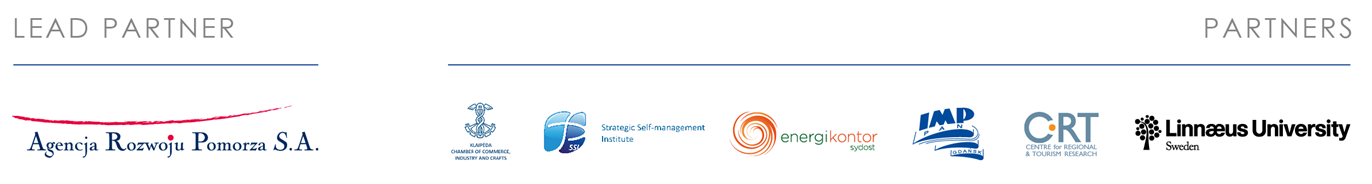 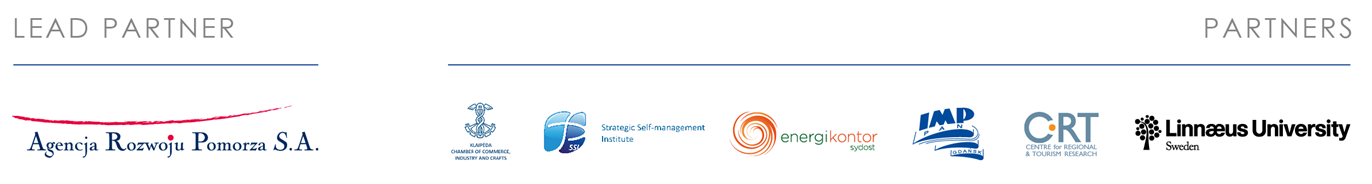 62
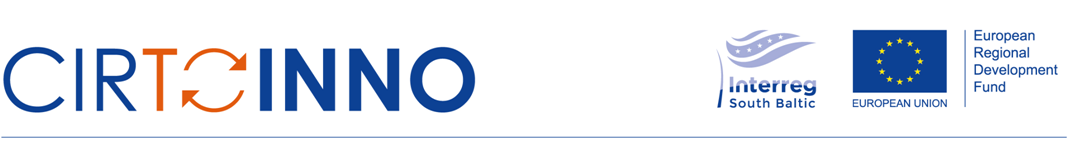 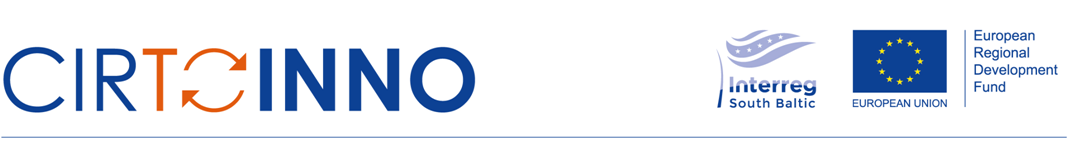 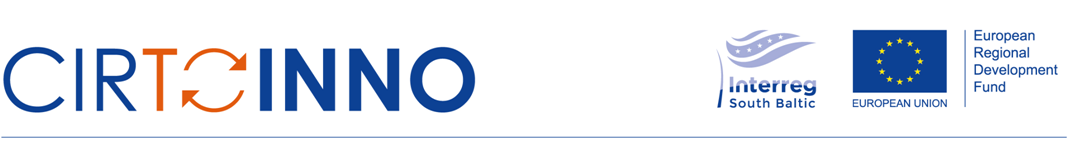 Filmai
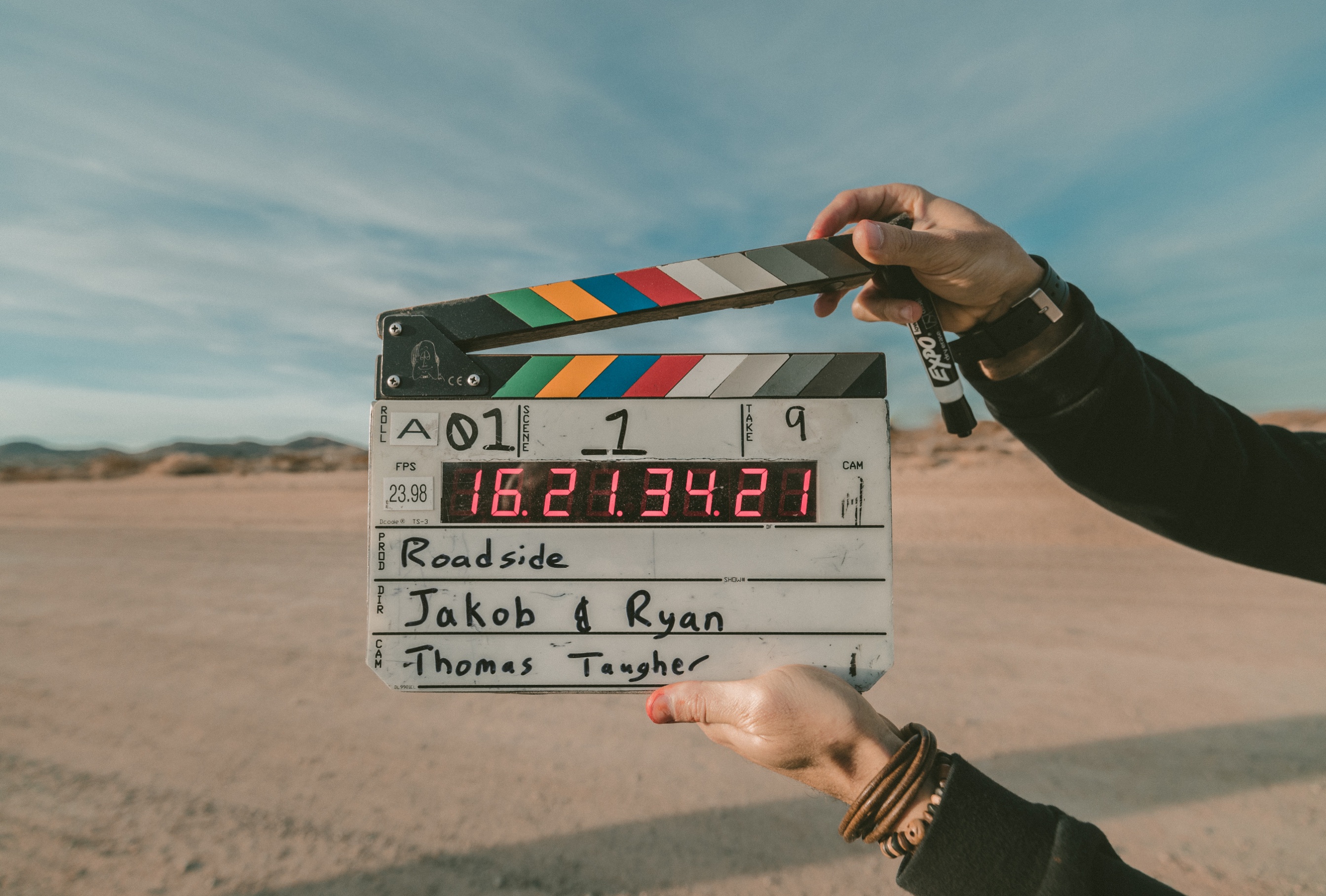 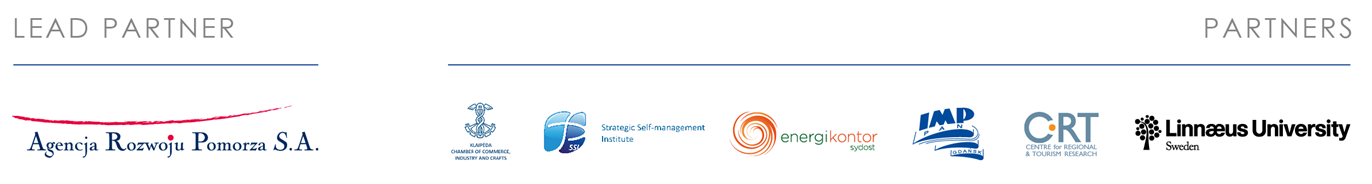 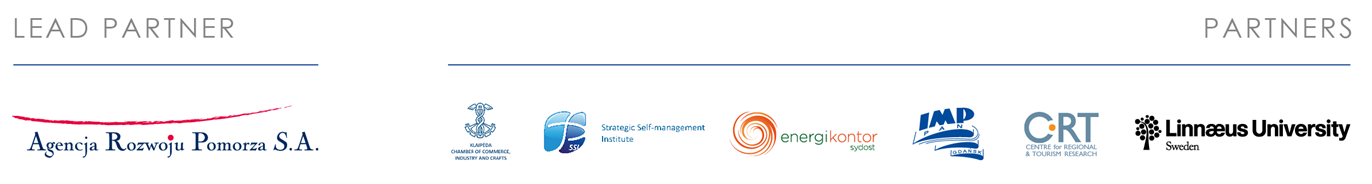 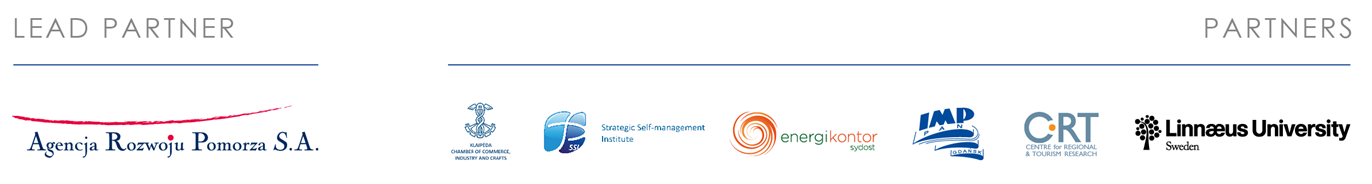 63
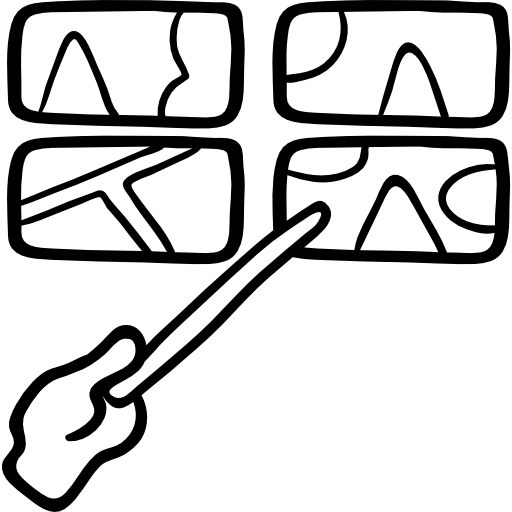 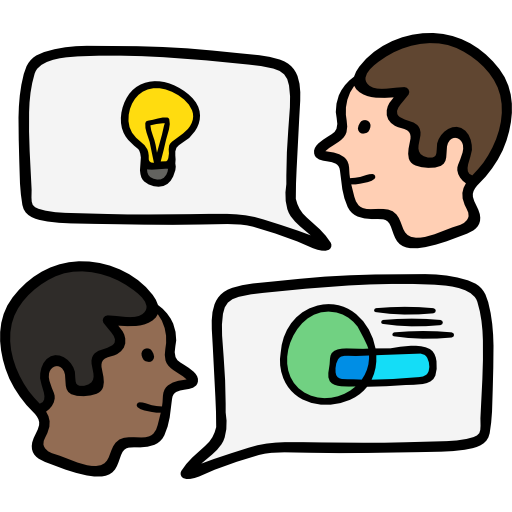 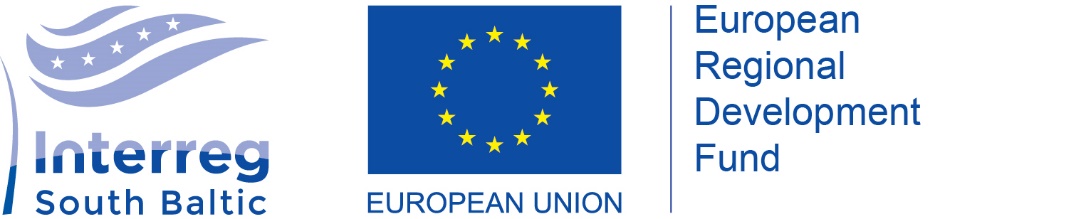 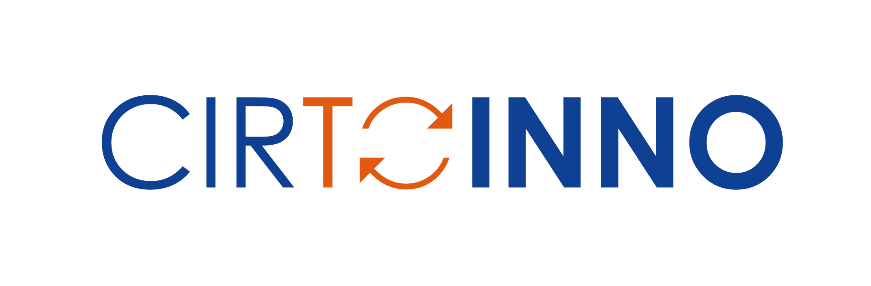 Kontaktai:
[……………..]
Apsilankykite www.cirtoinno.eu ir raskite daugiau informacijos apie mokymo išteklius
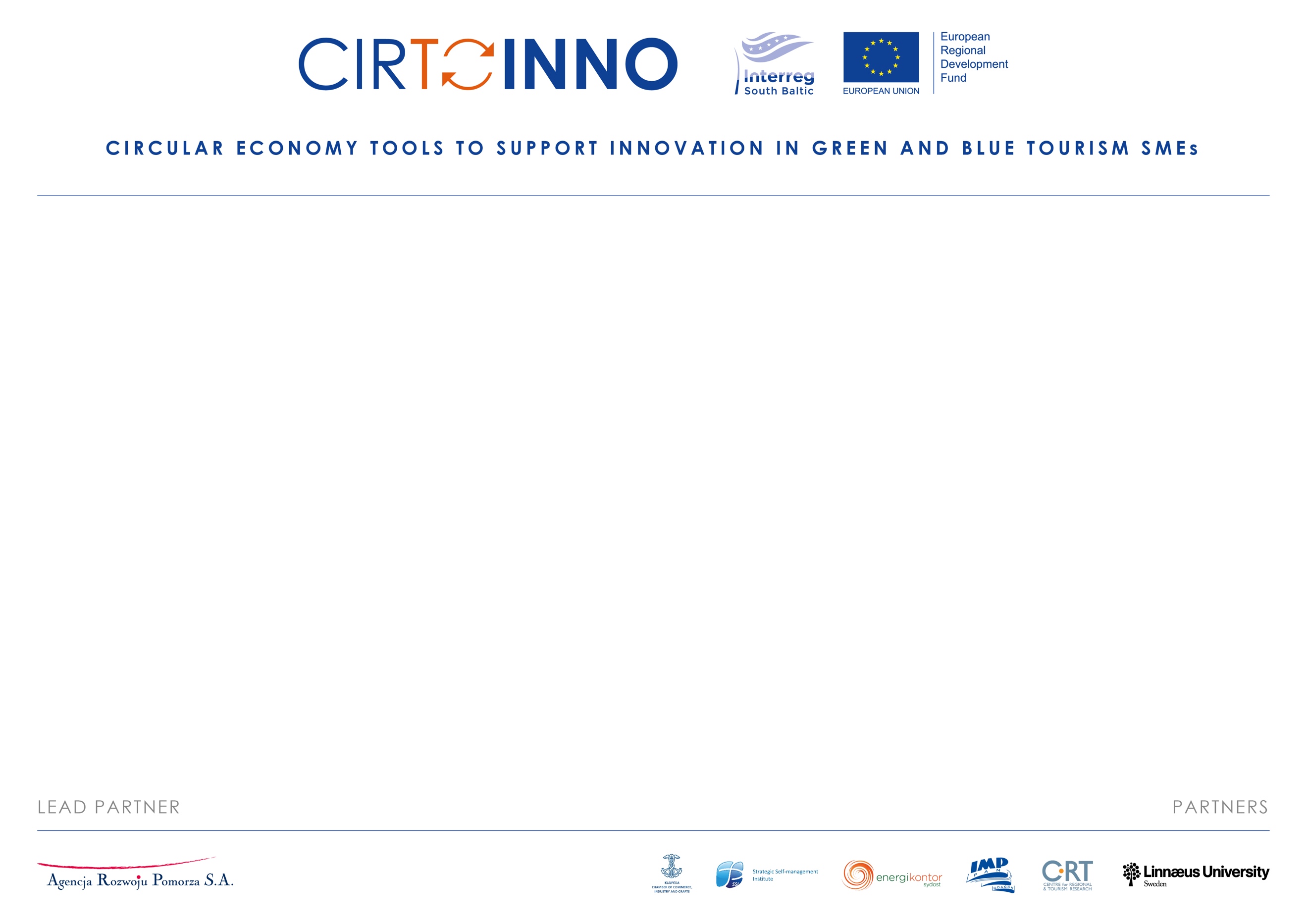